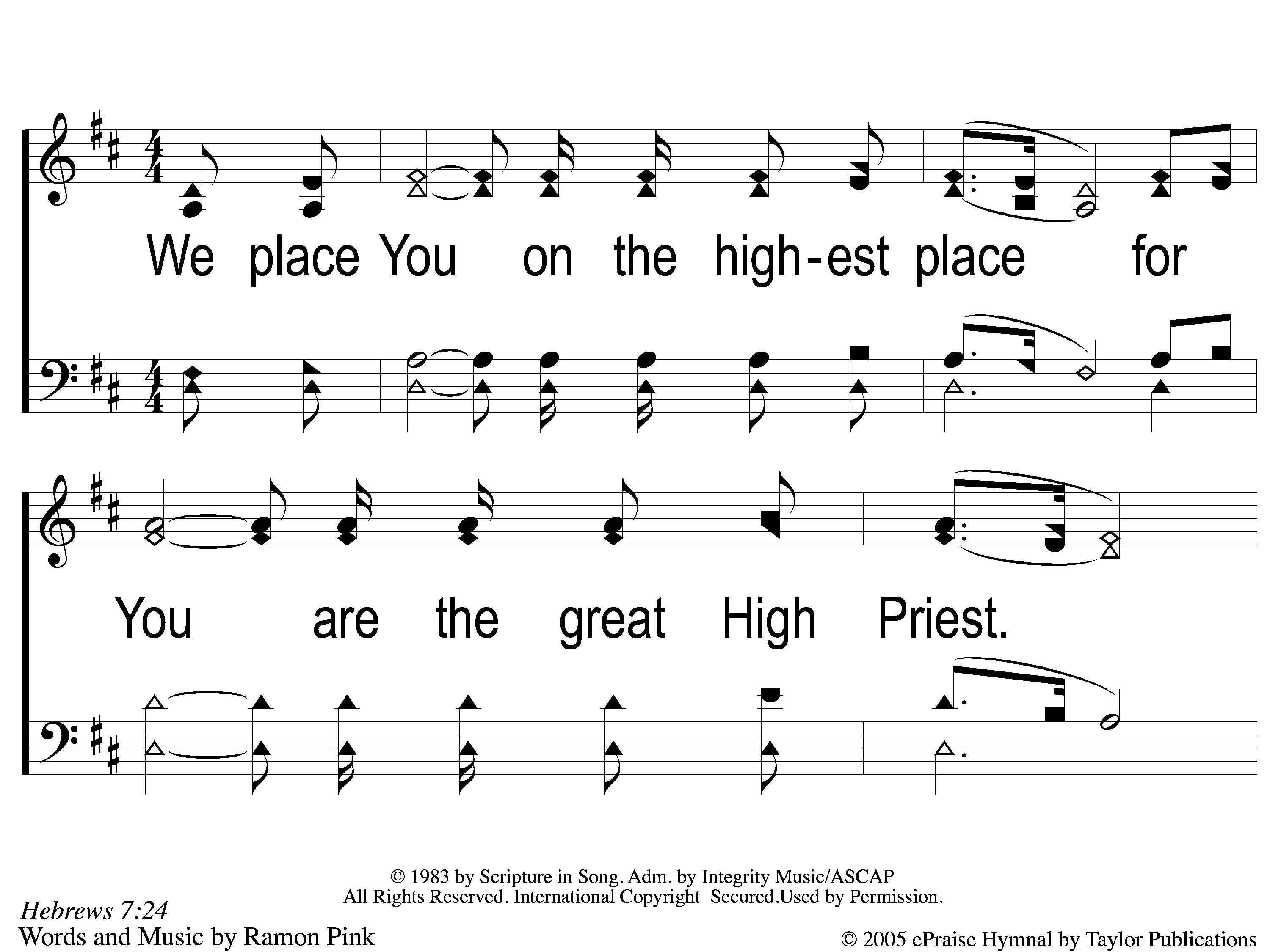 Highest Place
155
1 Highest Place
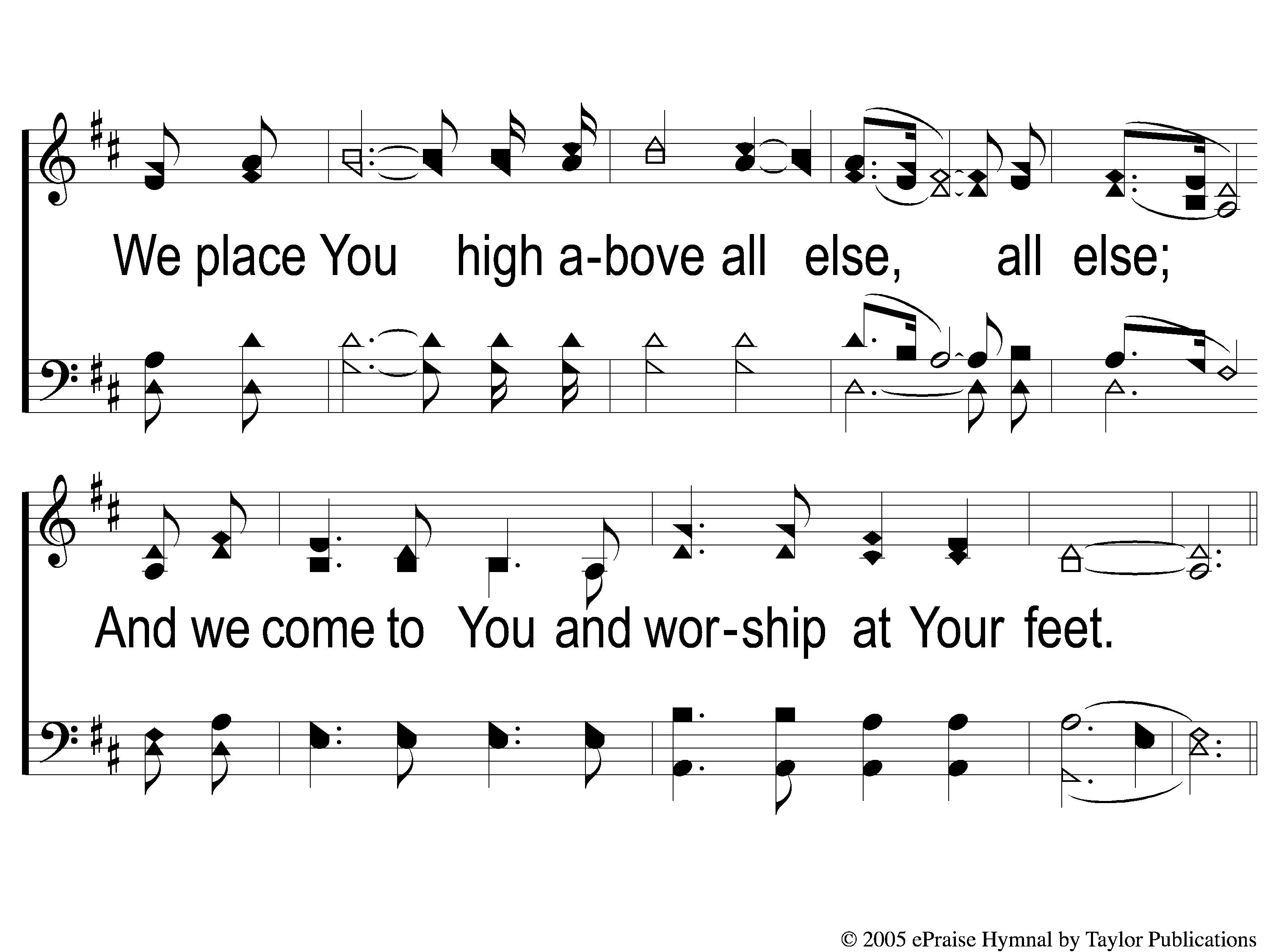 Highest Place
155
2 Highest Place
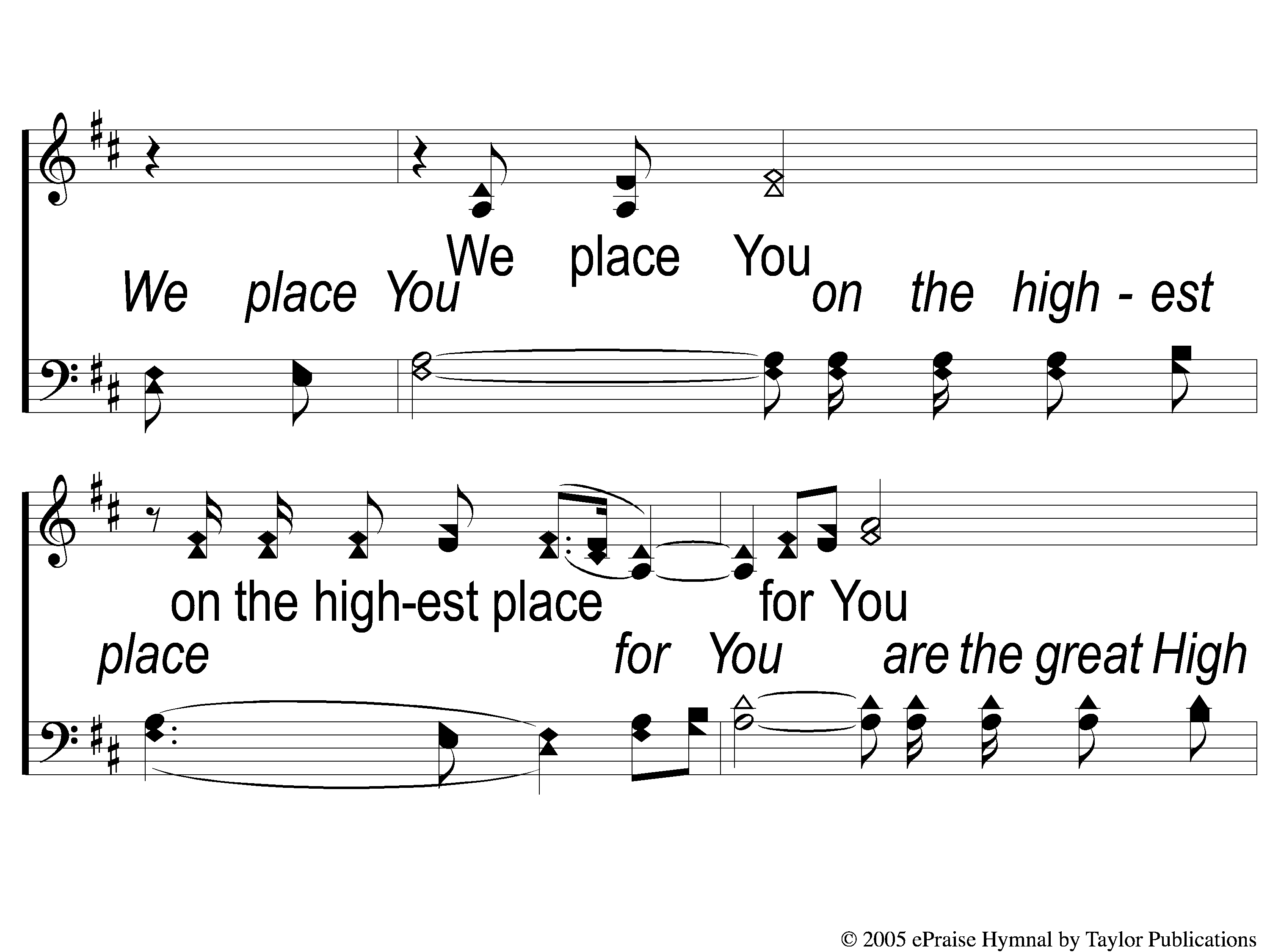 Highest Place
155
3 Highest Place
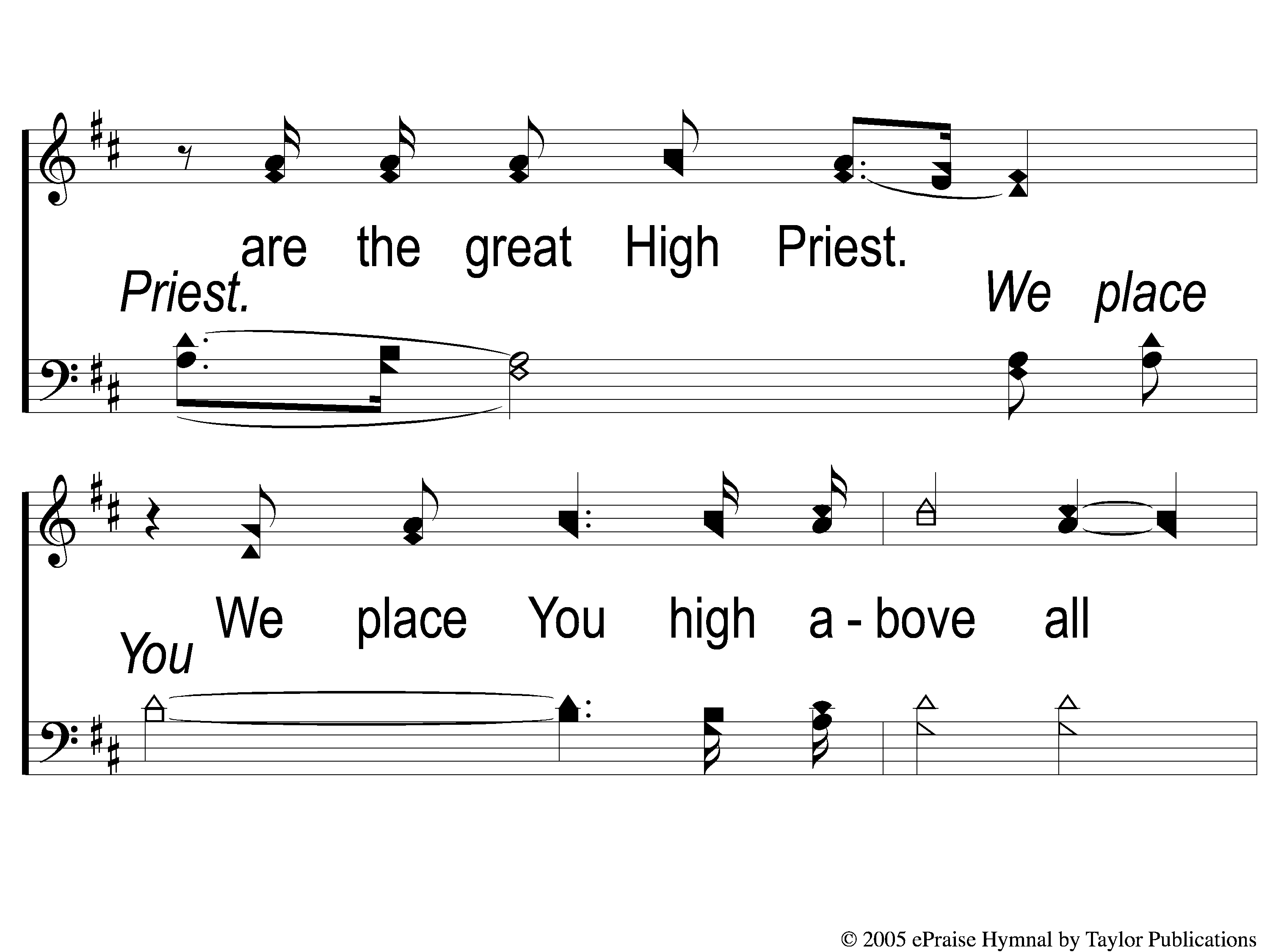 Highest Place
155
4 Highest Place
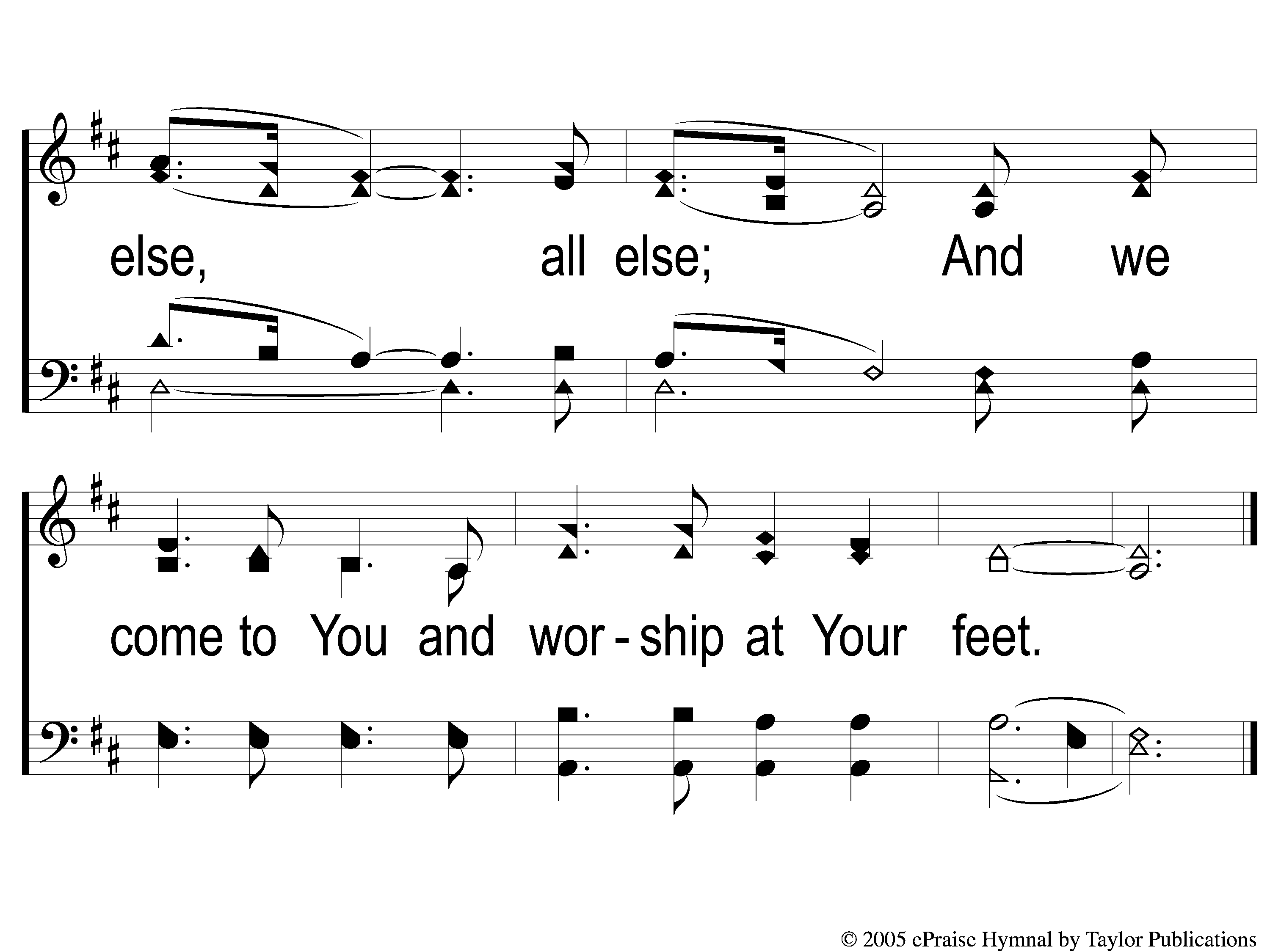 Highest Place
155
5 Highest Place
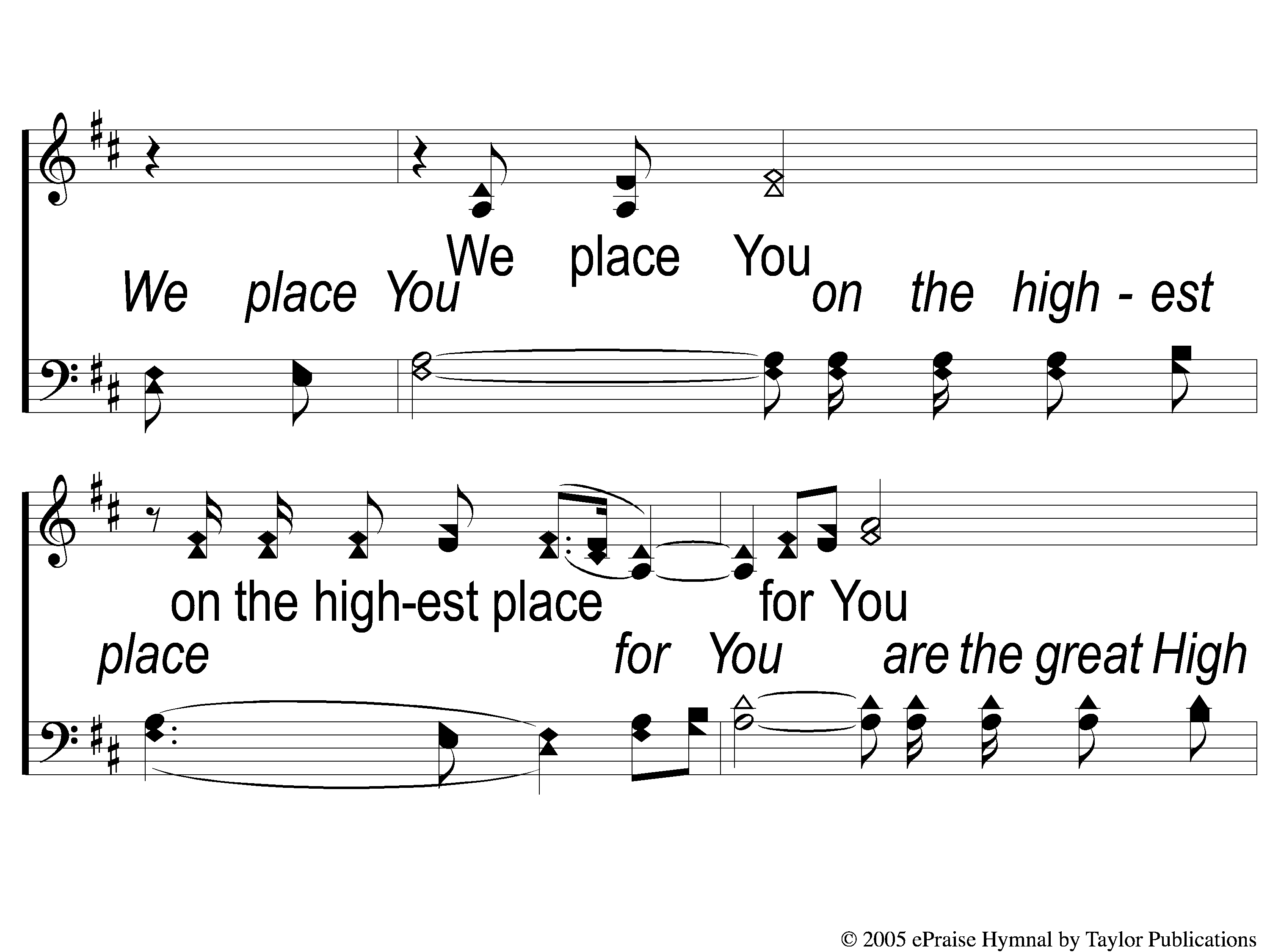 Highest Place
155
3 Highest Place
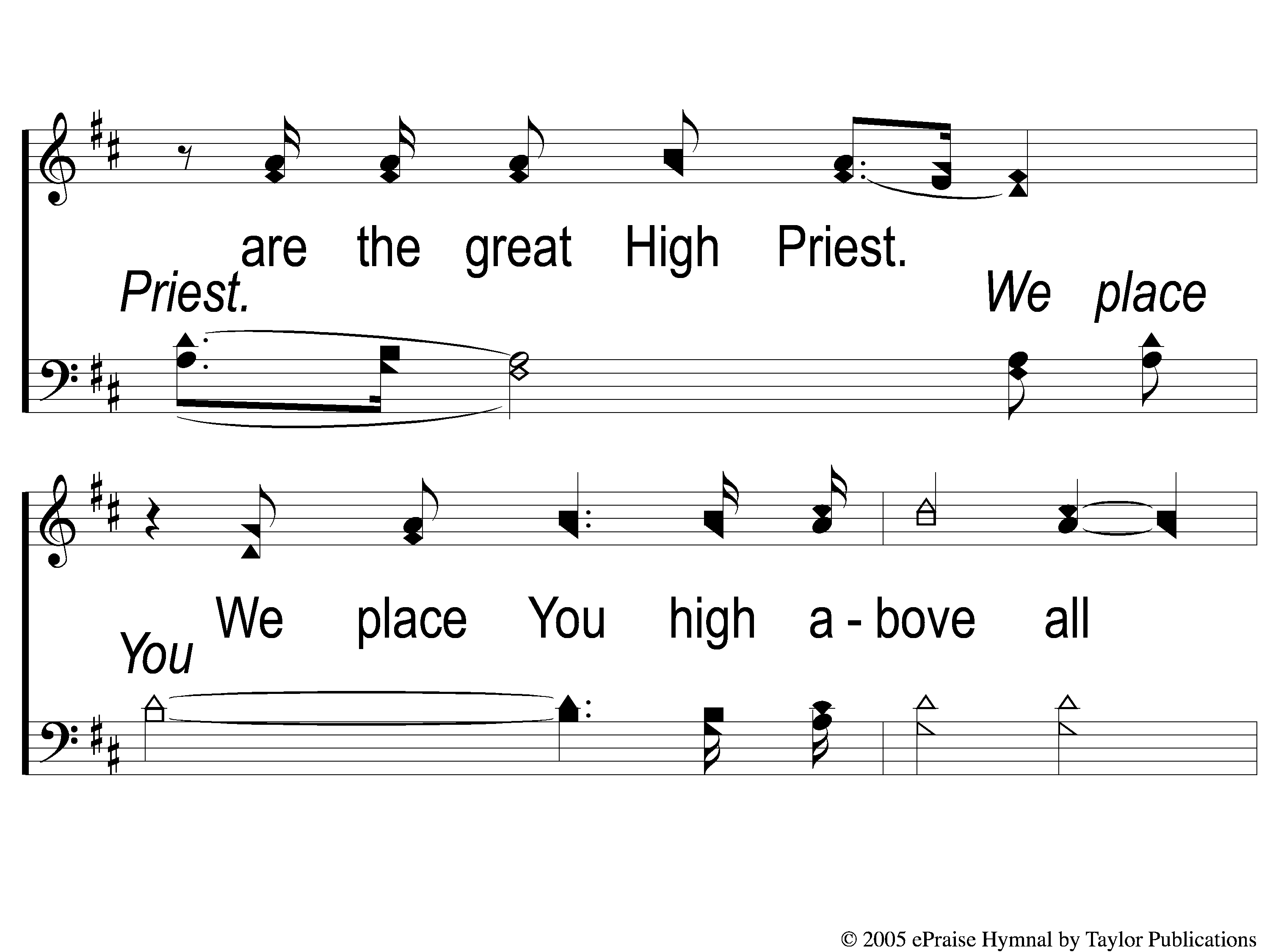 Highest Place
155
4 Highest Place
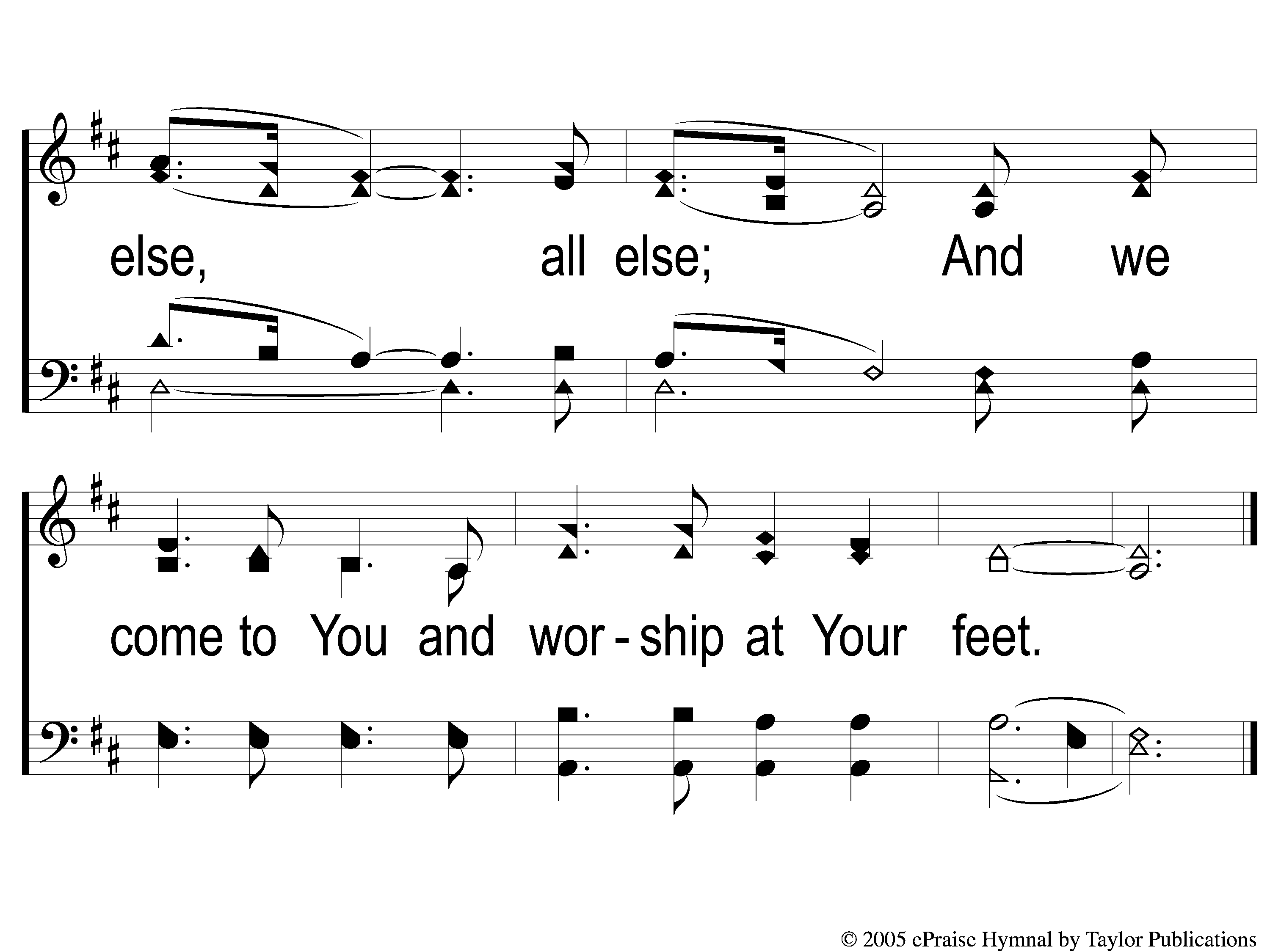 Highest Place
155
5 Highest Place
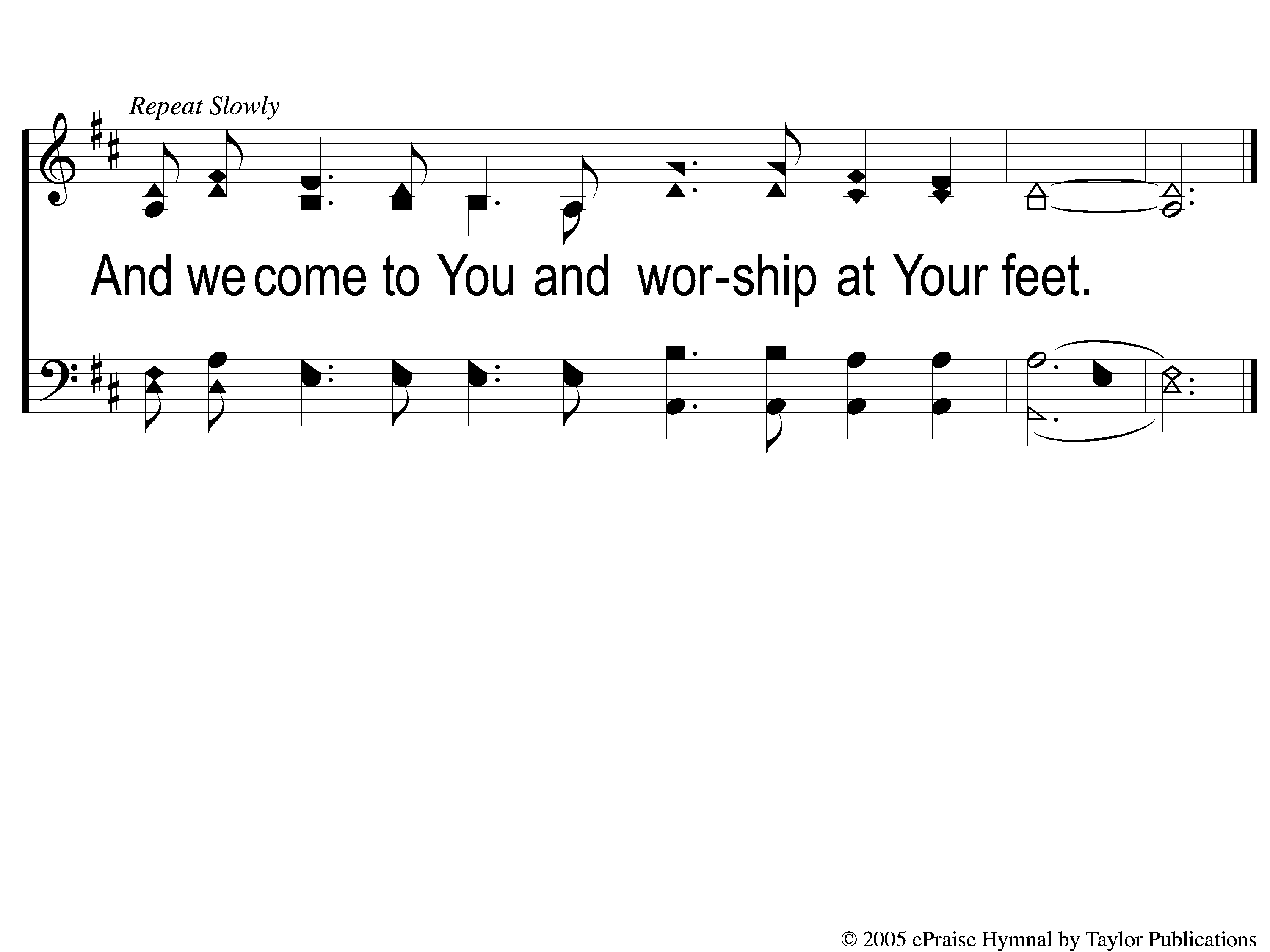 Highest Place
155
Tag Highest Place
WELCOME
WE ARE GLAD YOU ARE HERE
OUR GOD, HE IS ALIVE
#23
SONG
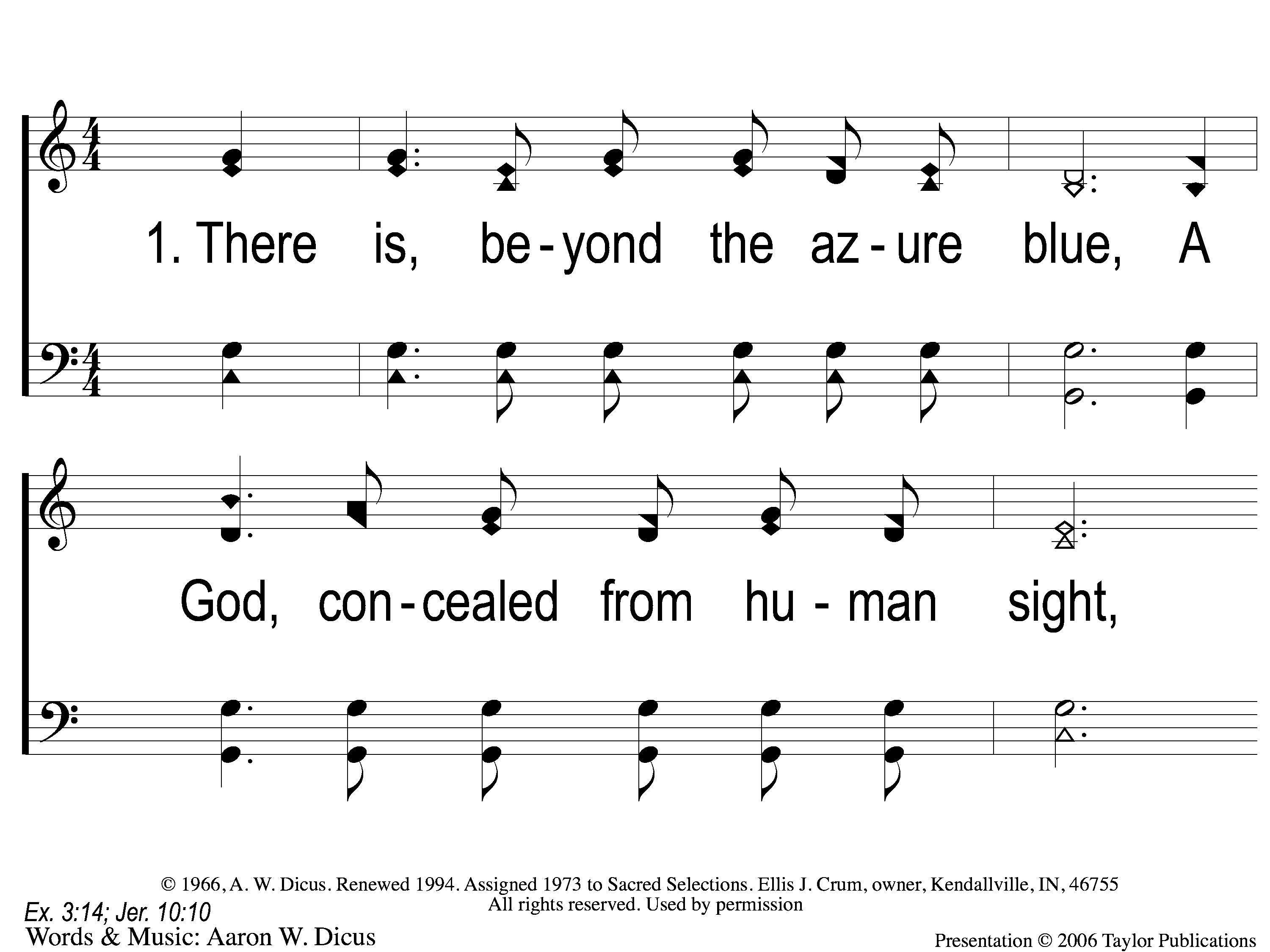 23
Our God, He Is Alive
1-1 Our God He Is Alive
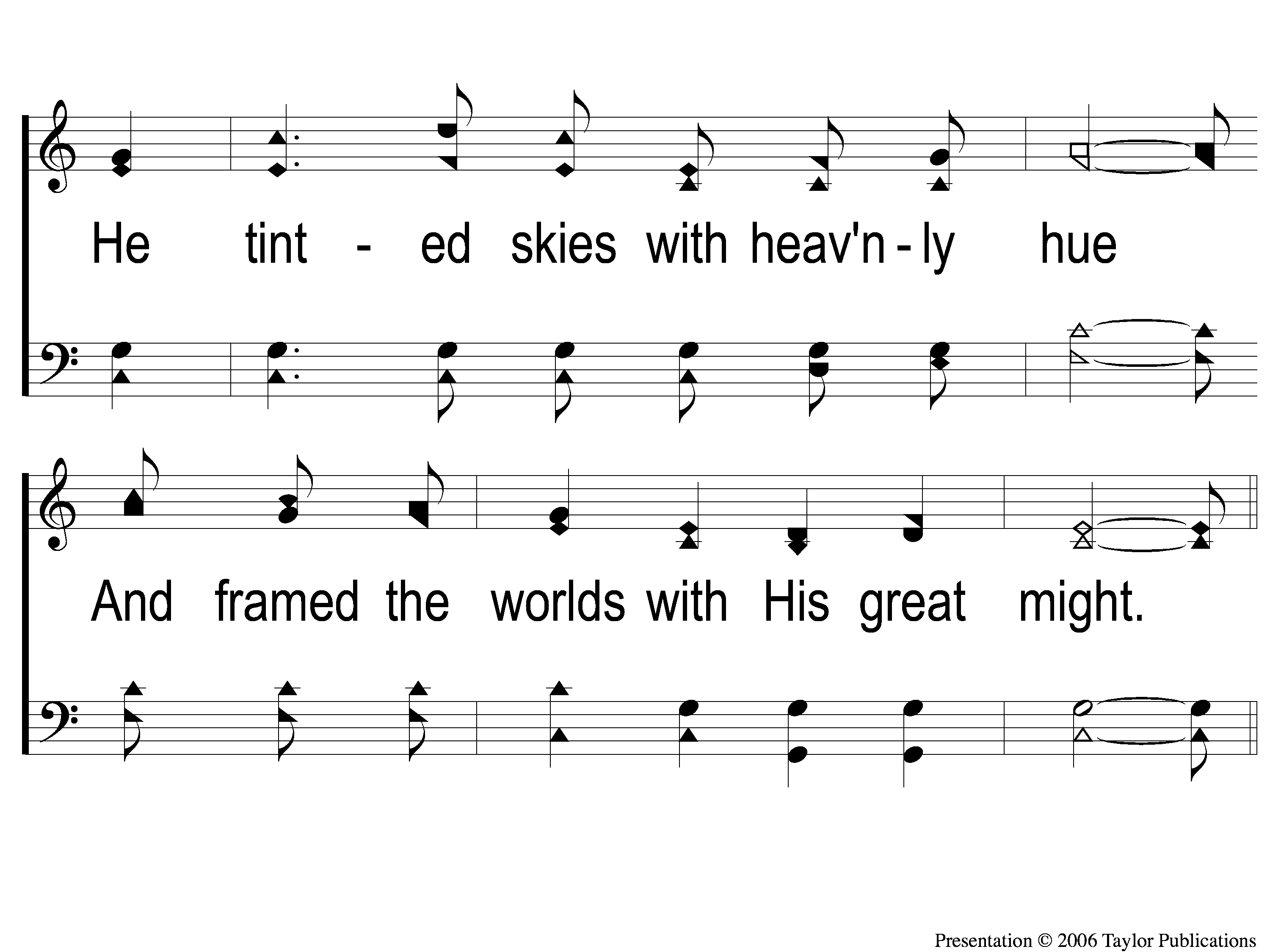 23
Our God, He Is Alive
1-2 Our God He Is Alive
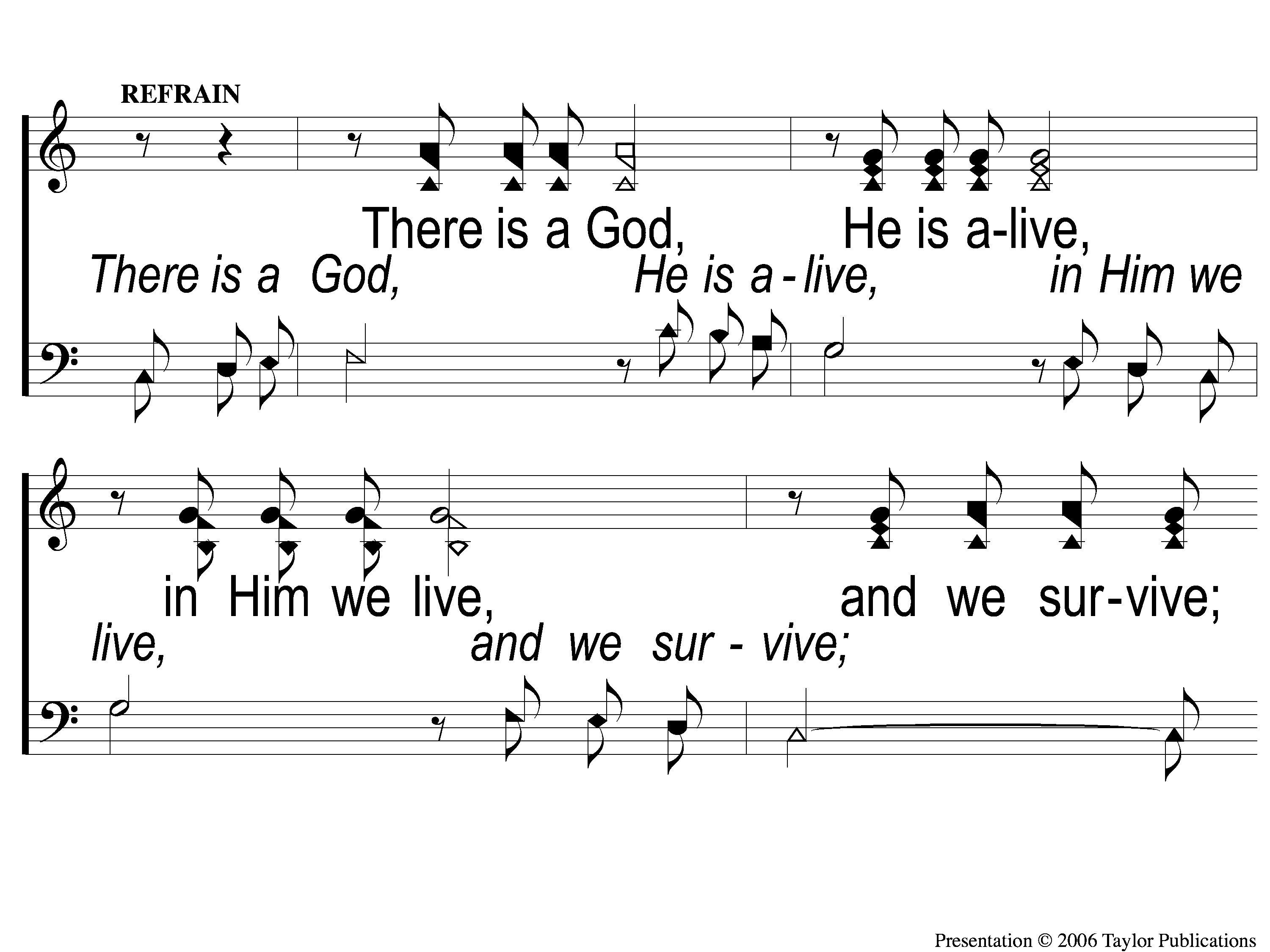 23
Our God, He Is Alive
C-1 Our God He Is Alive
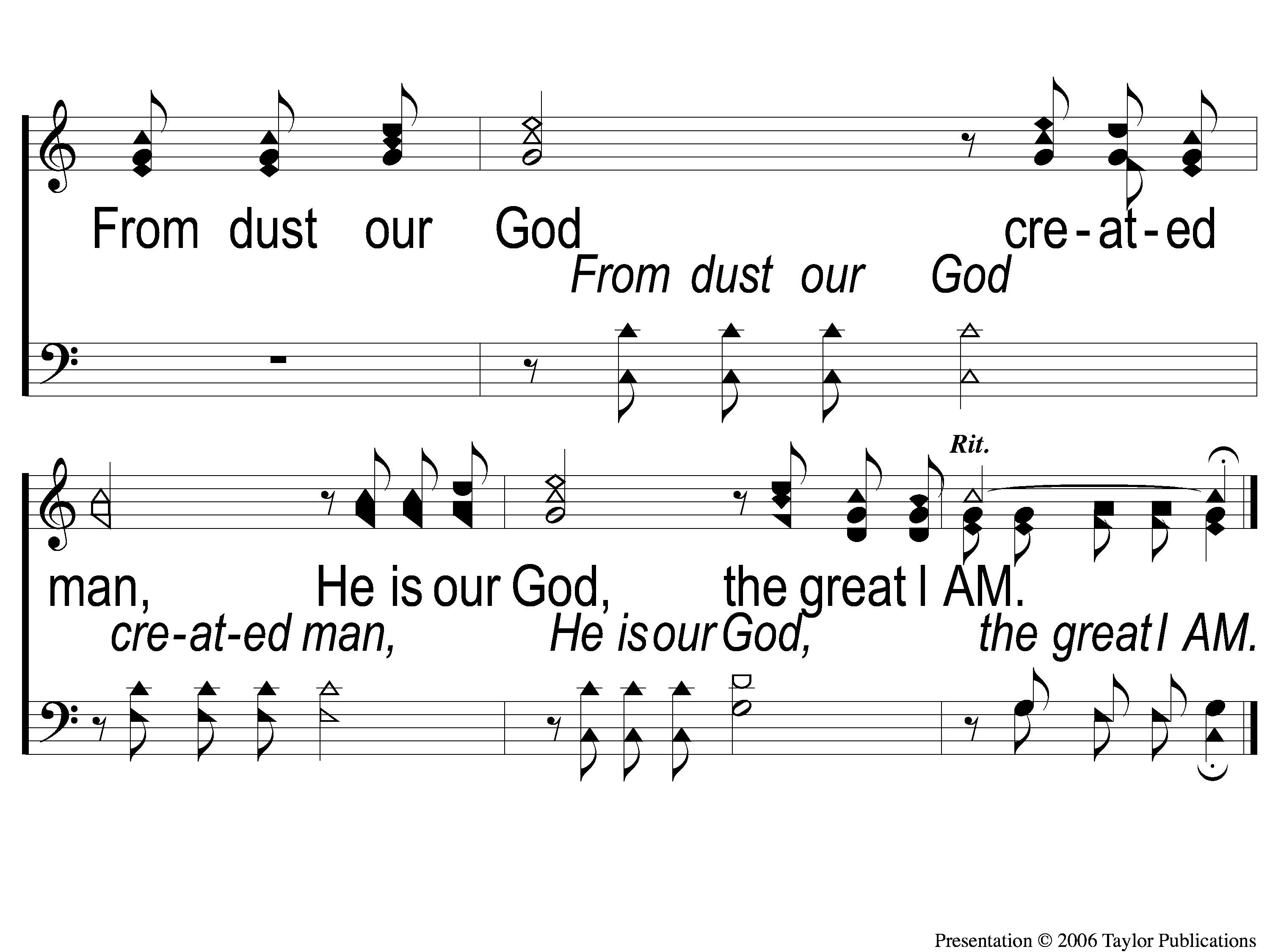 23
Our God, He Is Alive
C-2 Our God He Is Alive
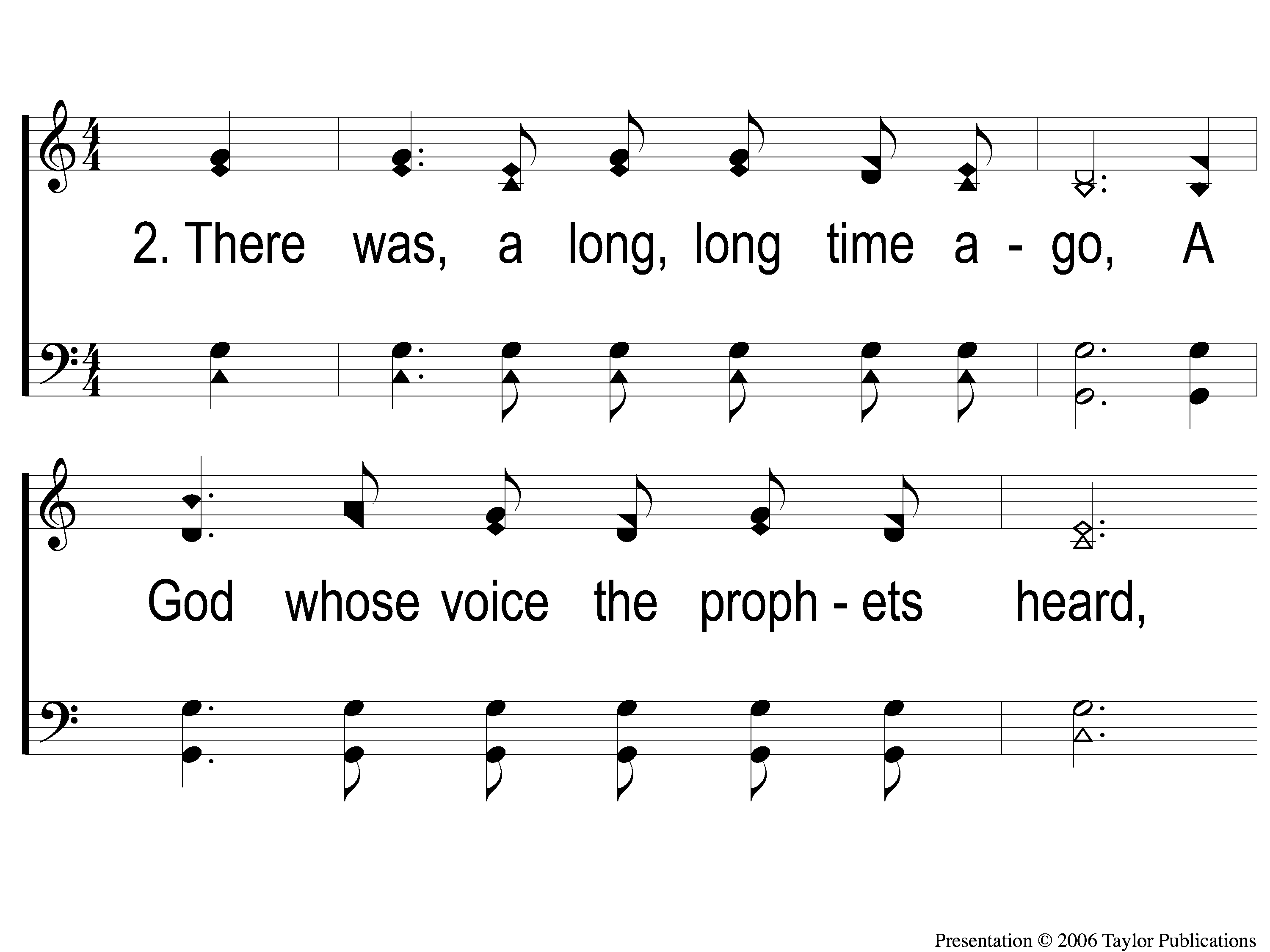 23
Our God, He Is Alive
2-1 Our God He Is Alive
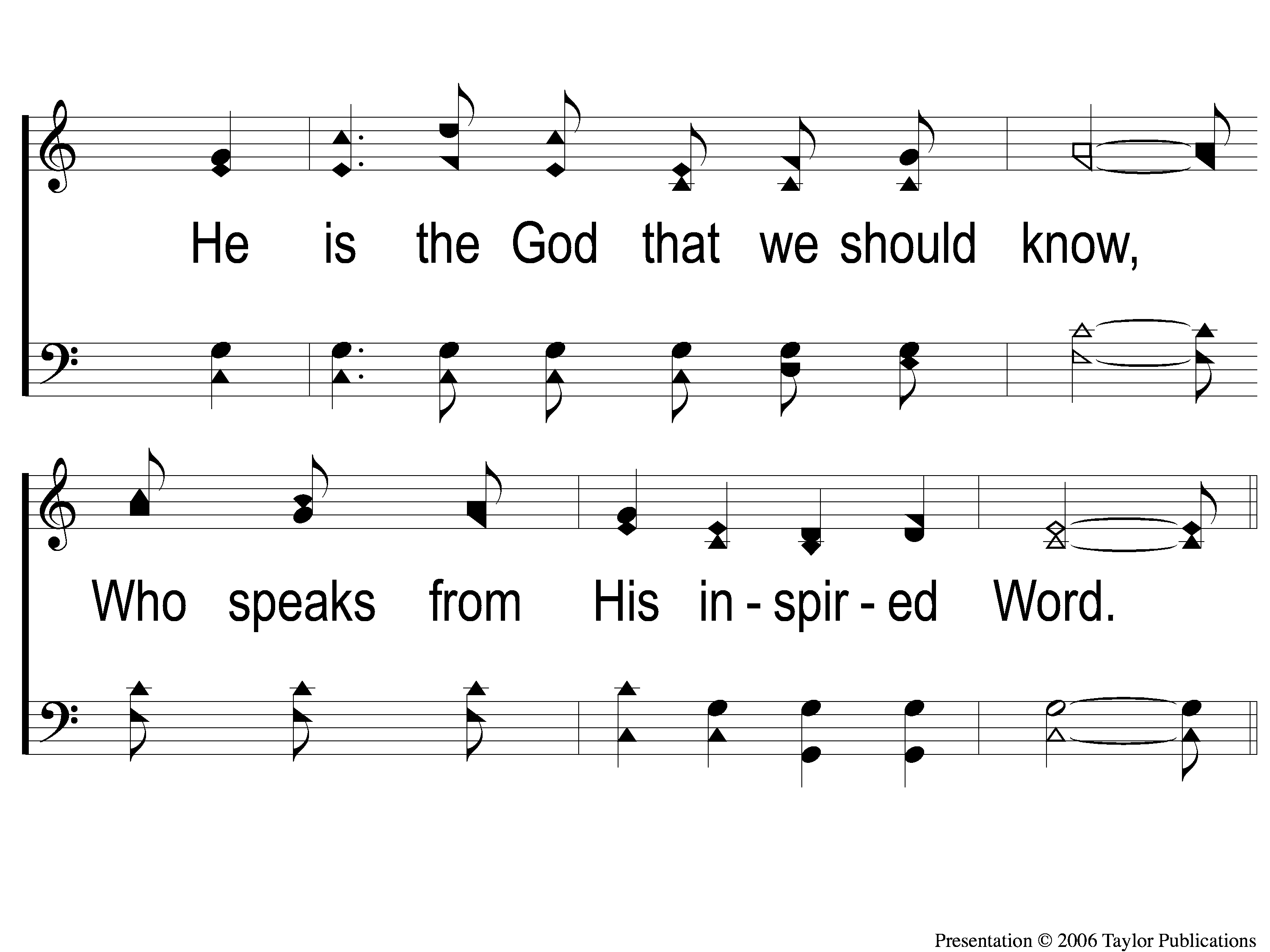 23
Our God, He Is Alive
2-2 Our God He Is Alive
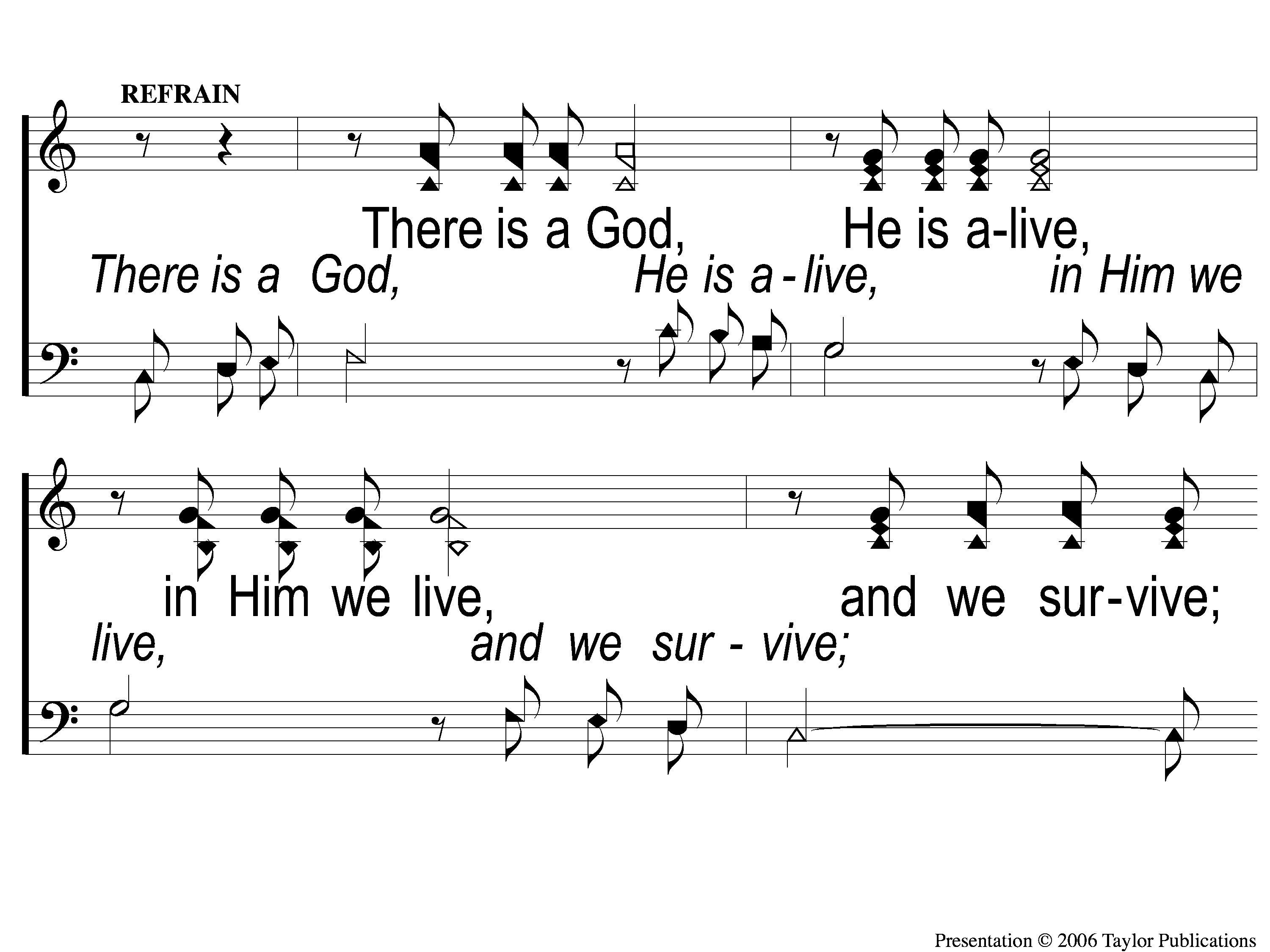 23
Our God, He Is Alive
C-1 Our God He Is Alive
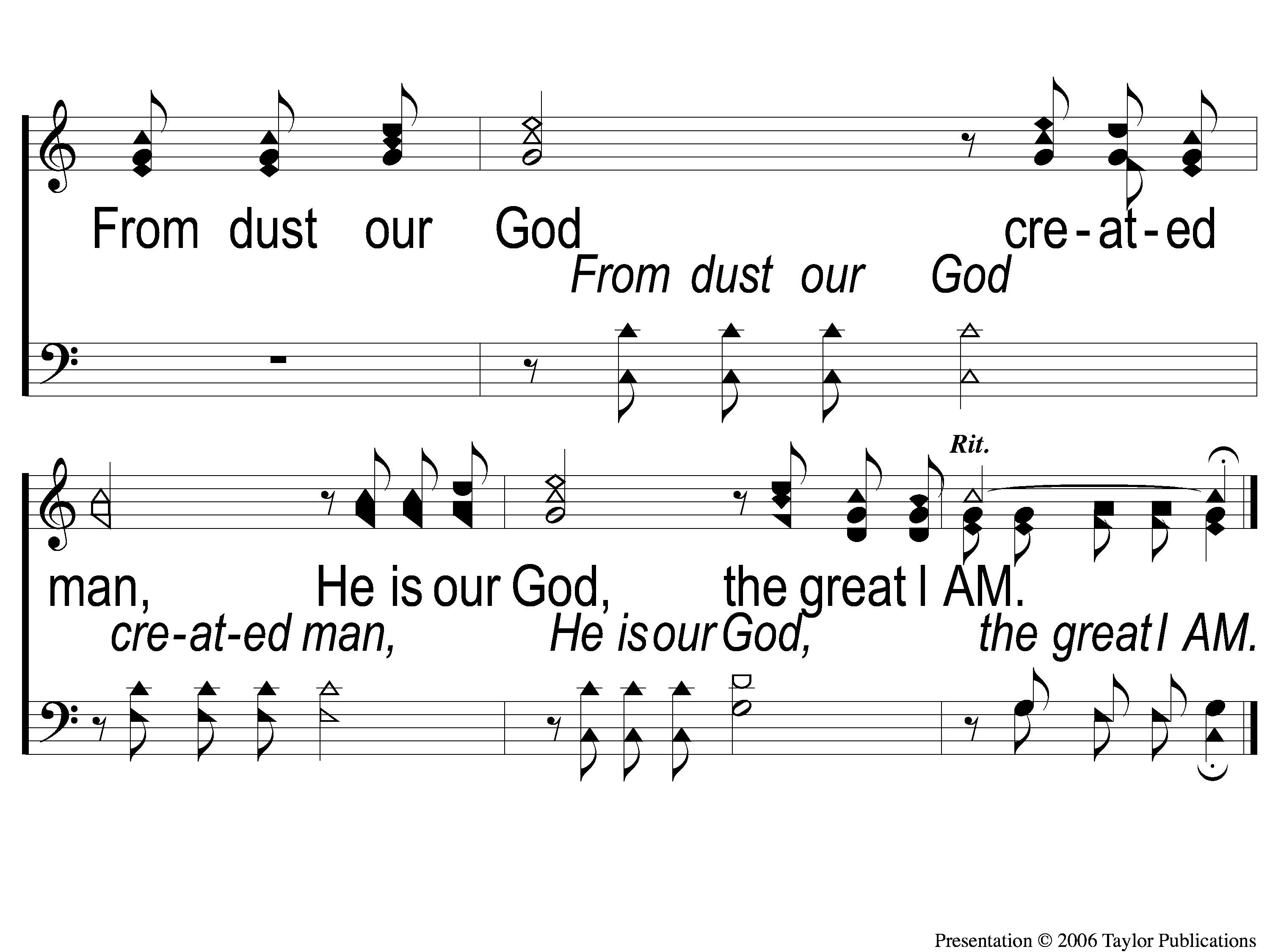 23
Our God, He Is Alive
C-2 Our God He Is Alive
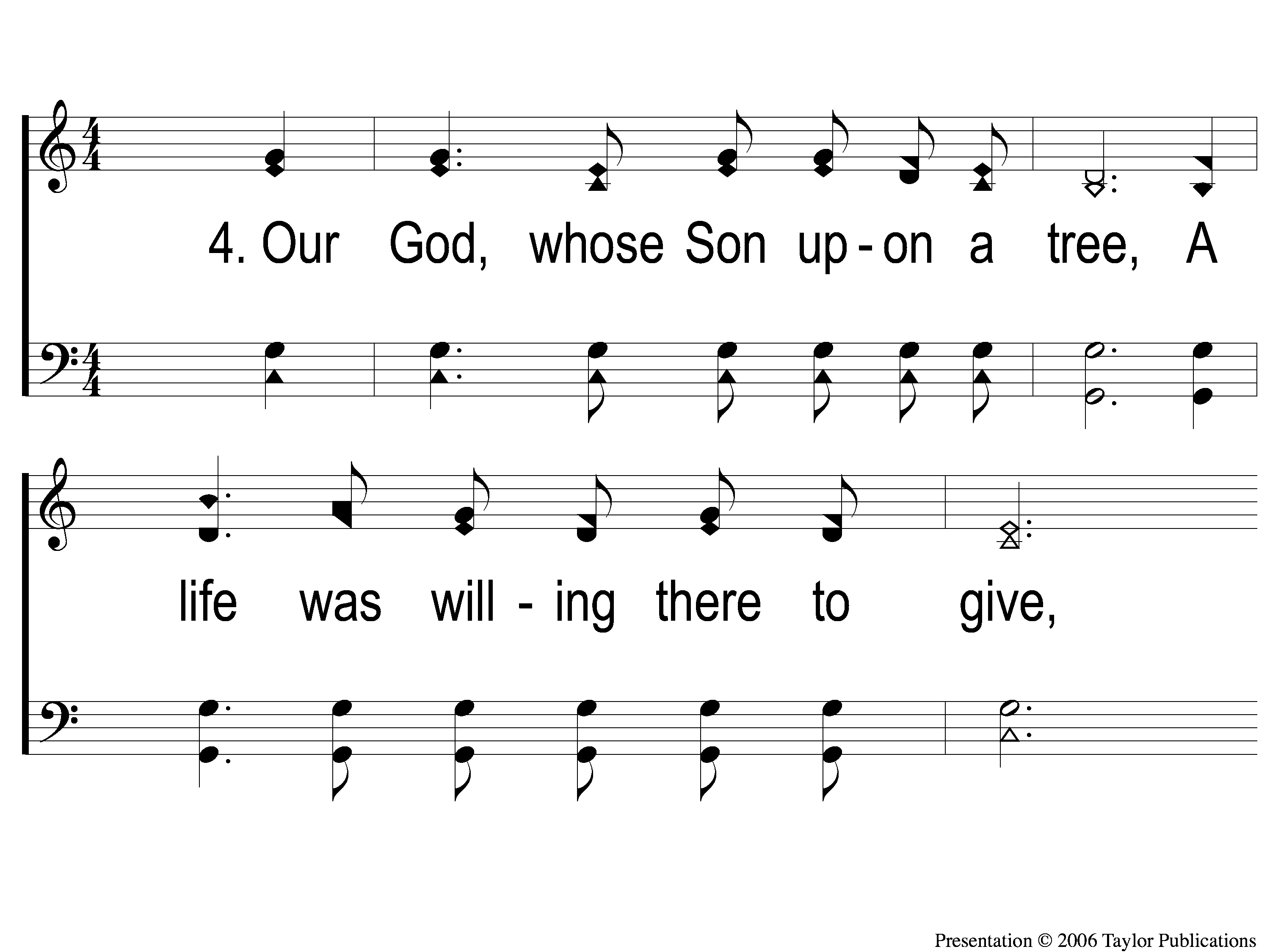 23
Our God, He Is Alive
4-1 Our God He Is Alive
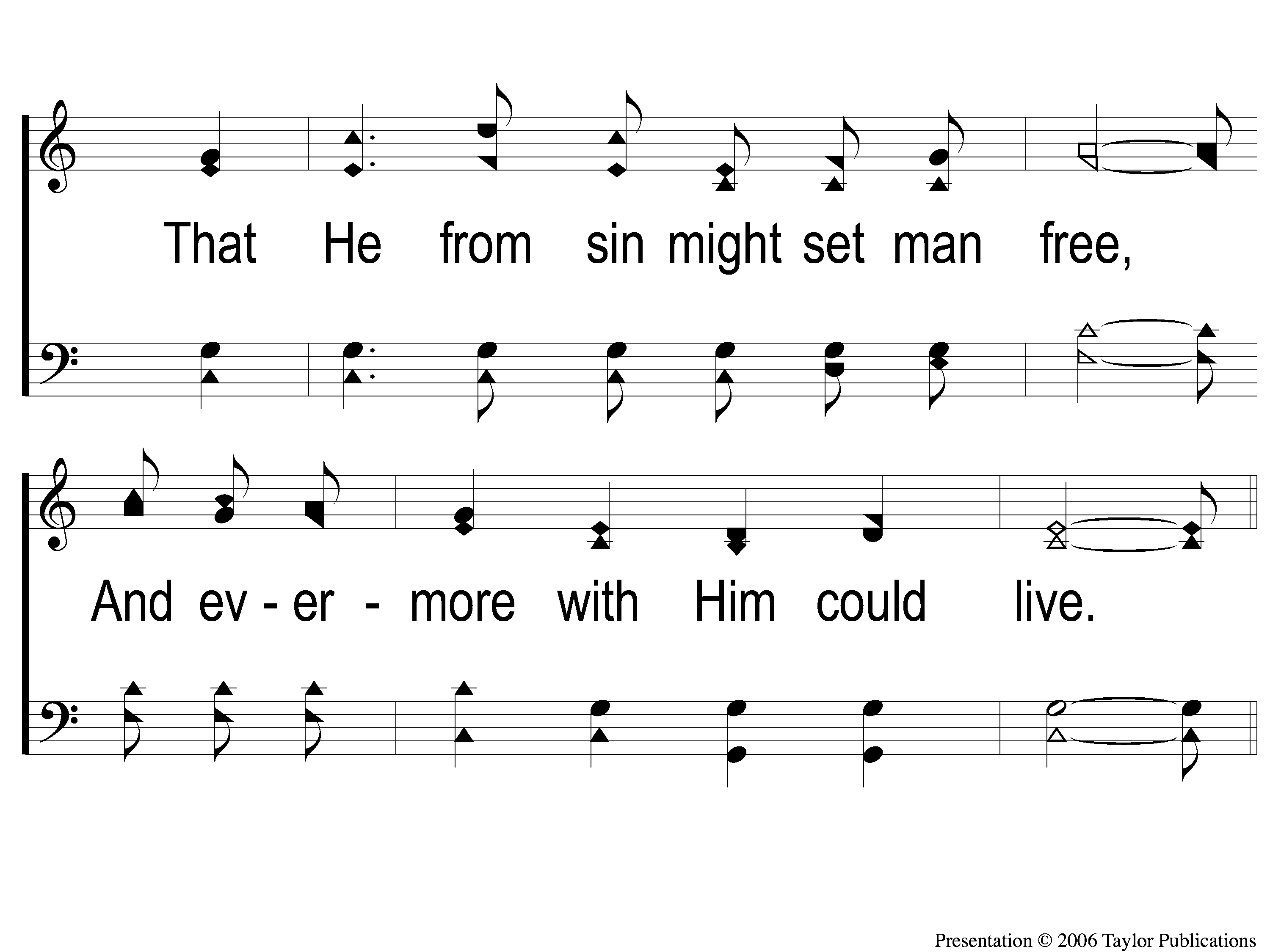 23
Our God, He Is Alive
4-2 Our God He Is Alive
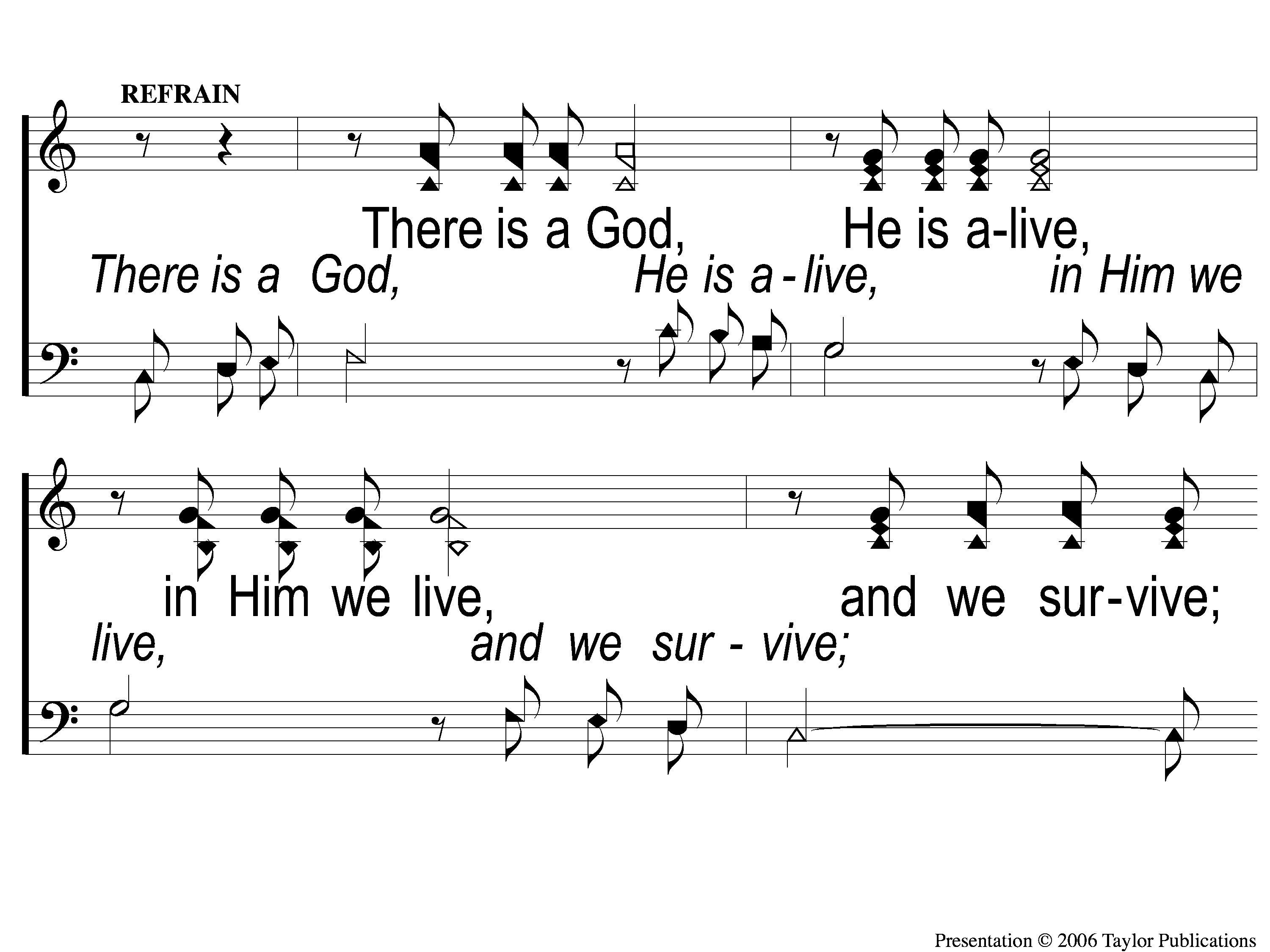 23
Our God, He Is Alive
C-1 Our God He Is Alive
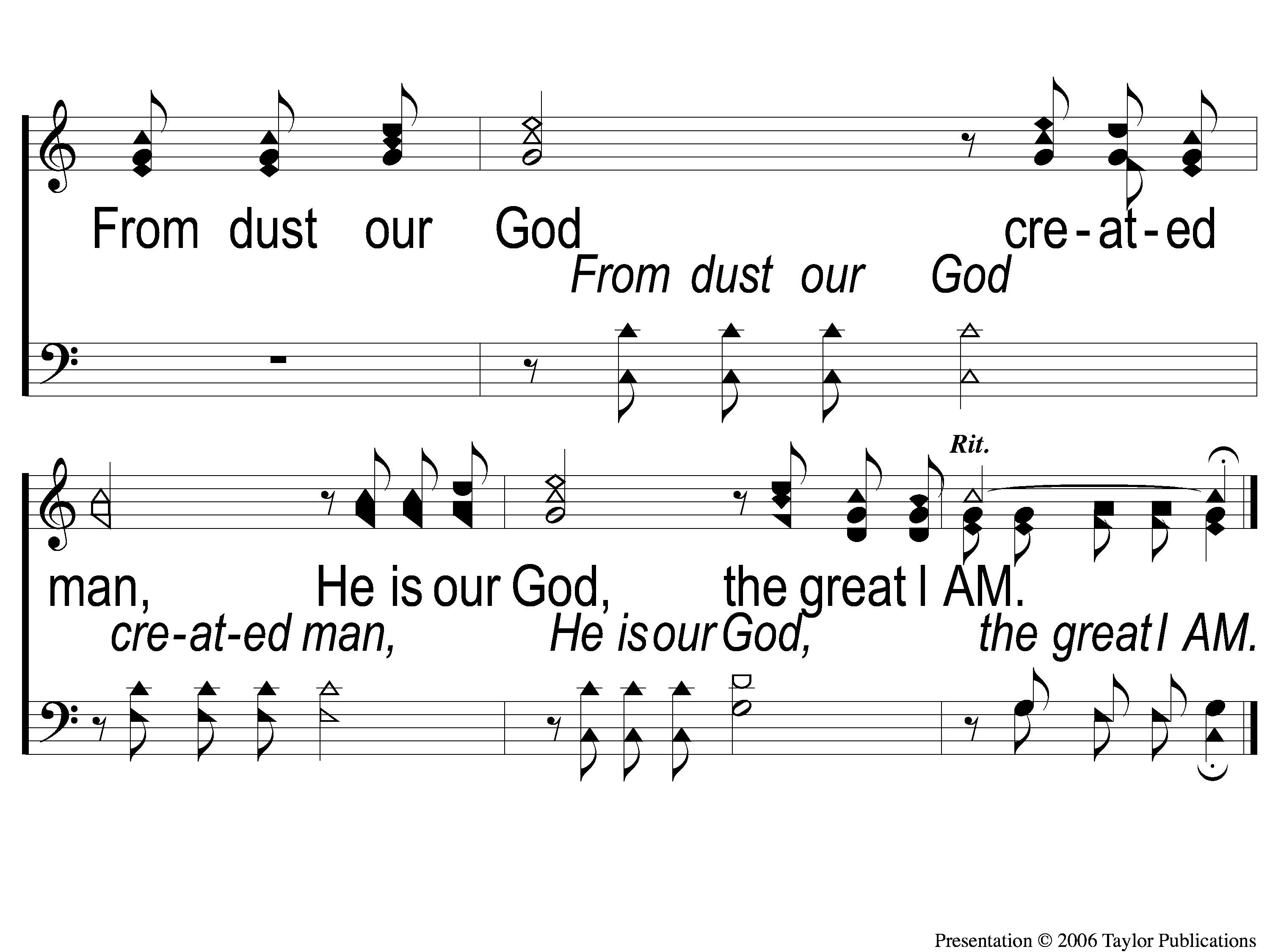 23
Our God, He Is Alive
C-2 Our God He Is Alive
ANCIENT WORDS
SONG
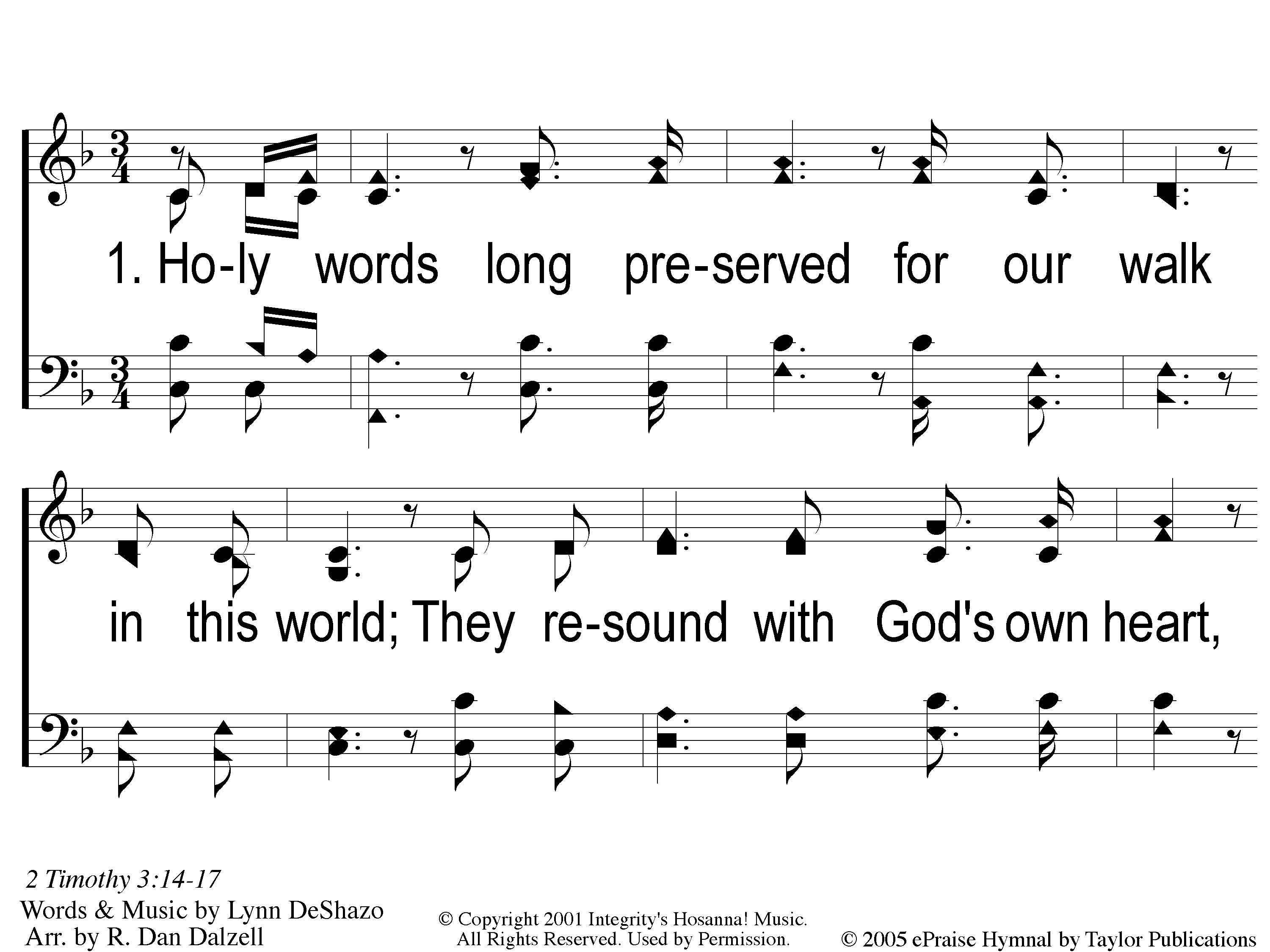 Ancient Words
1-1 Ancient Words
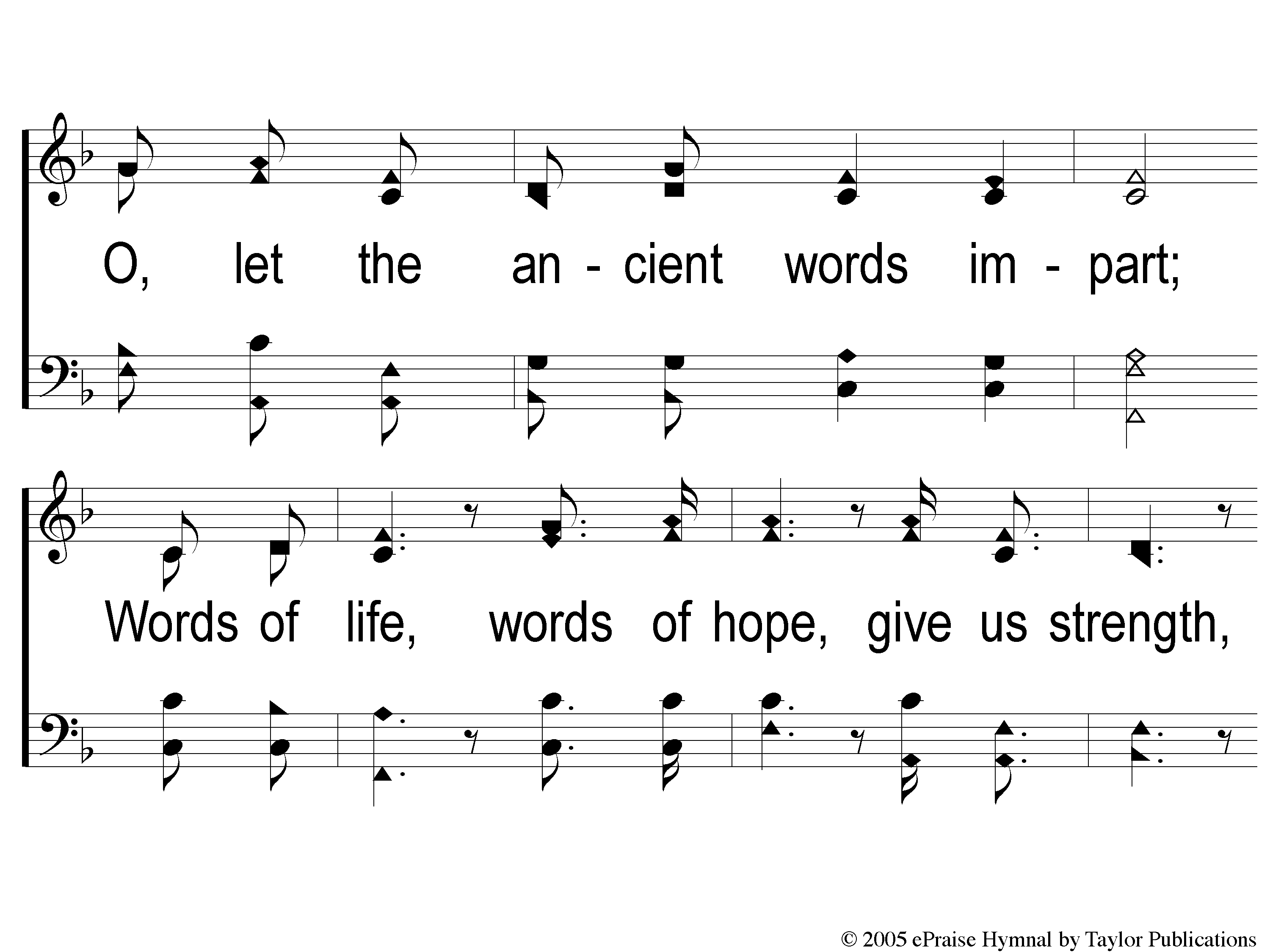 Ancient Words
1-2 Ancient Words
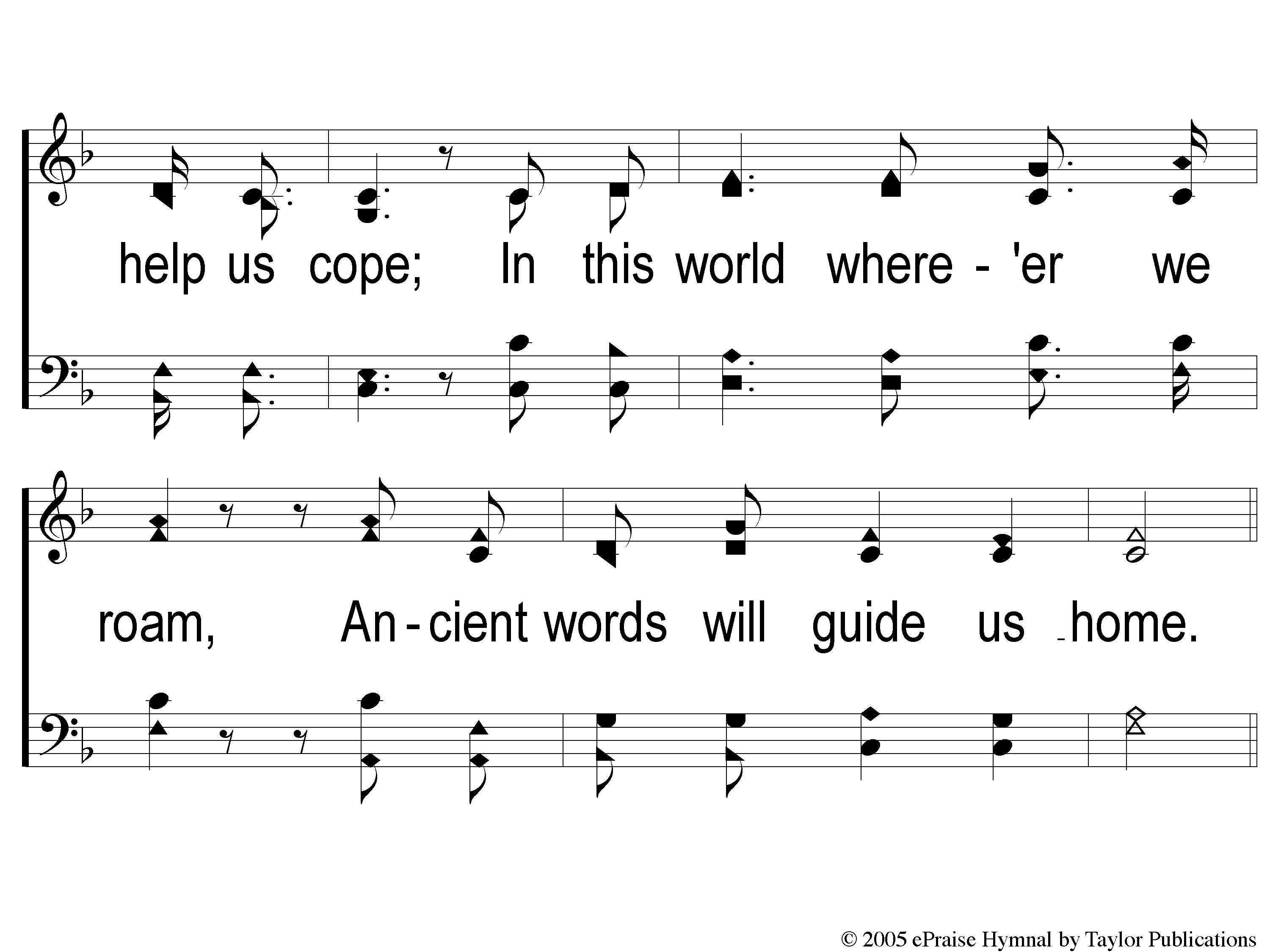 Ancient Words
1-3 Ancient Words
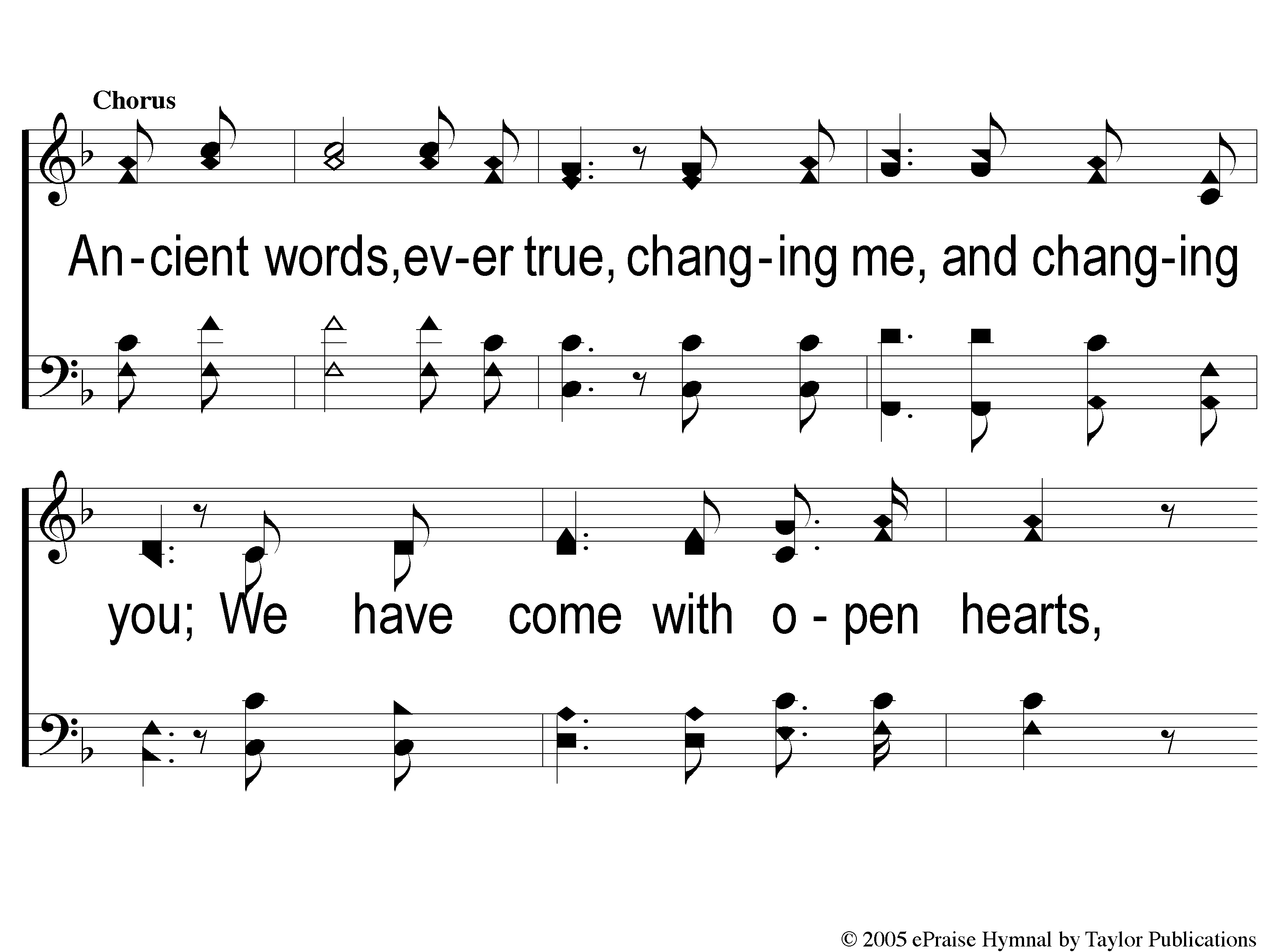 Ancient Words
C-1 Ancient Words
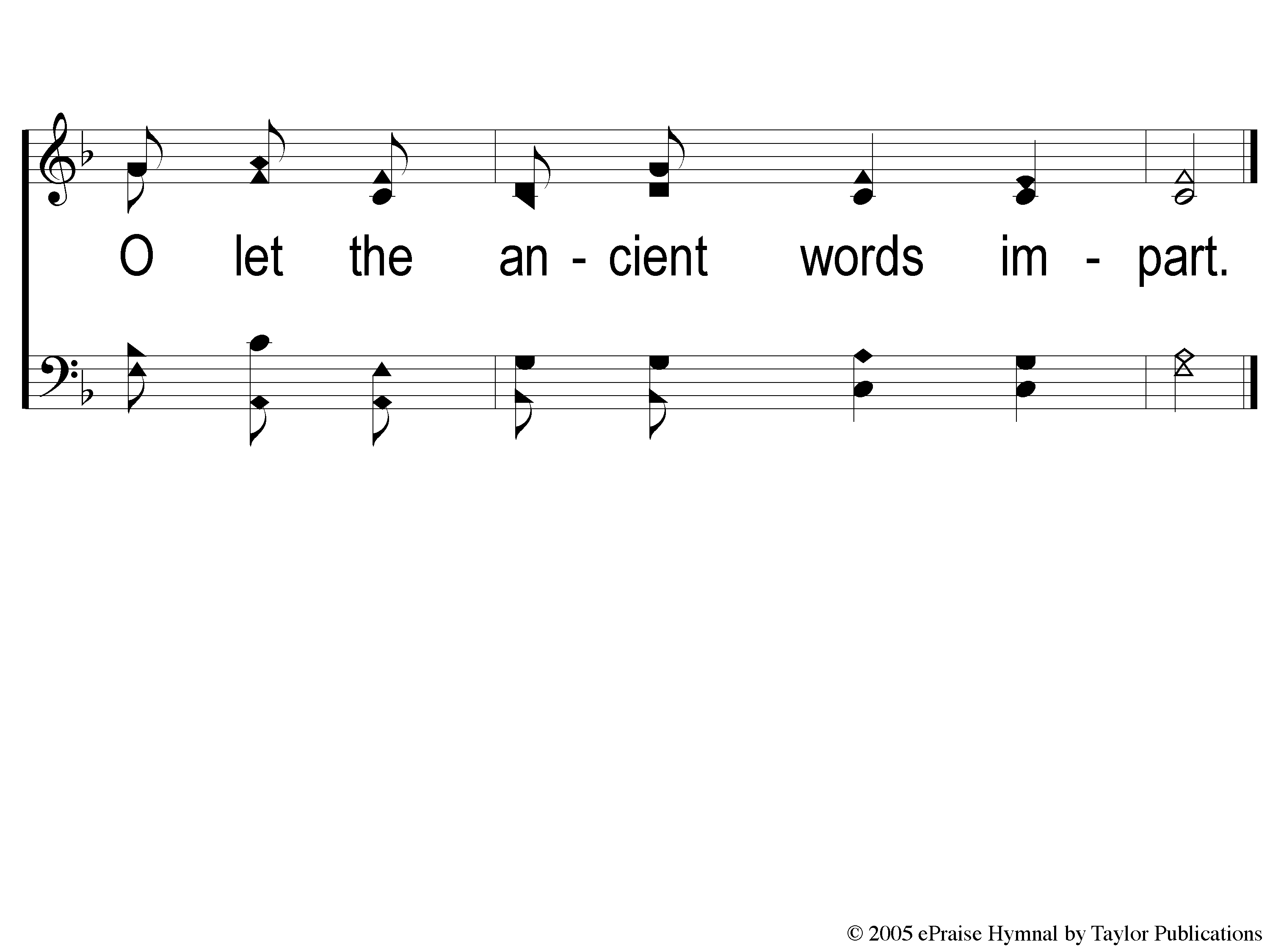 Ancient Words
C-2 Ancient Words
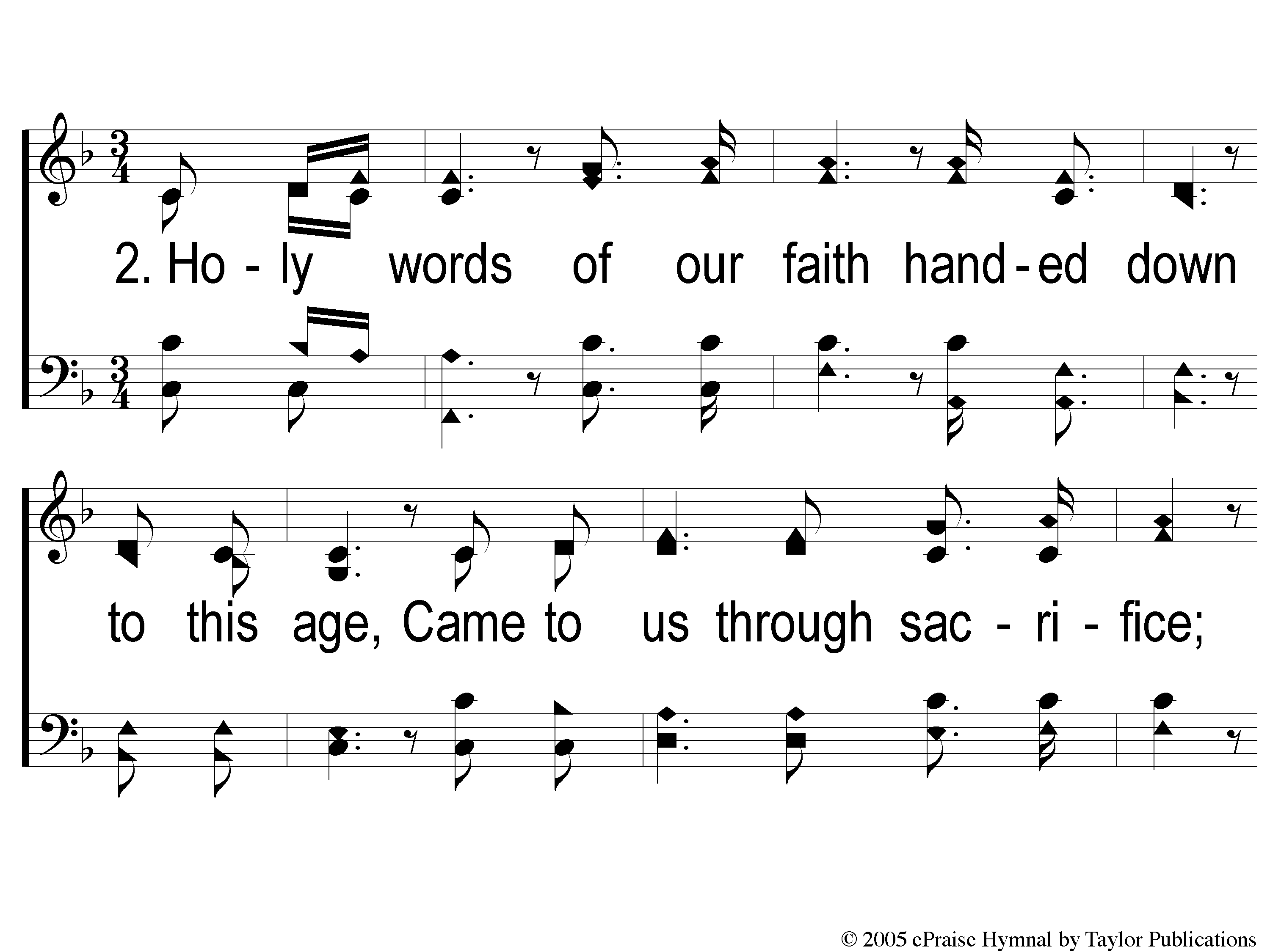 Ancient Words
2-1 Ancient Words
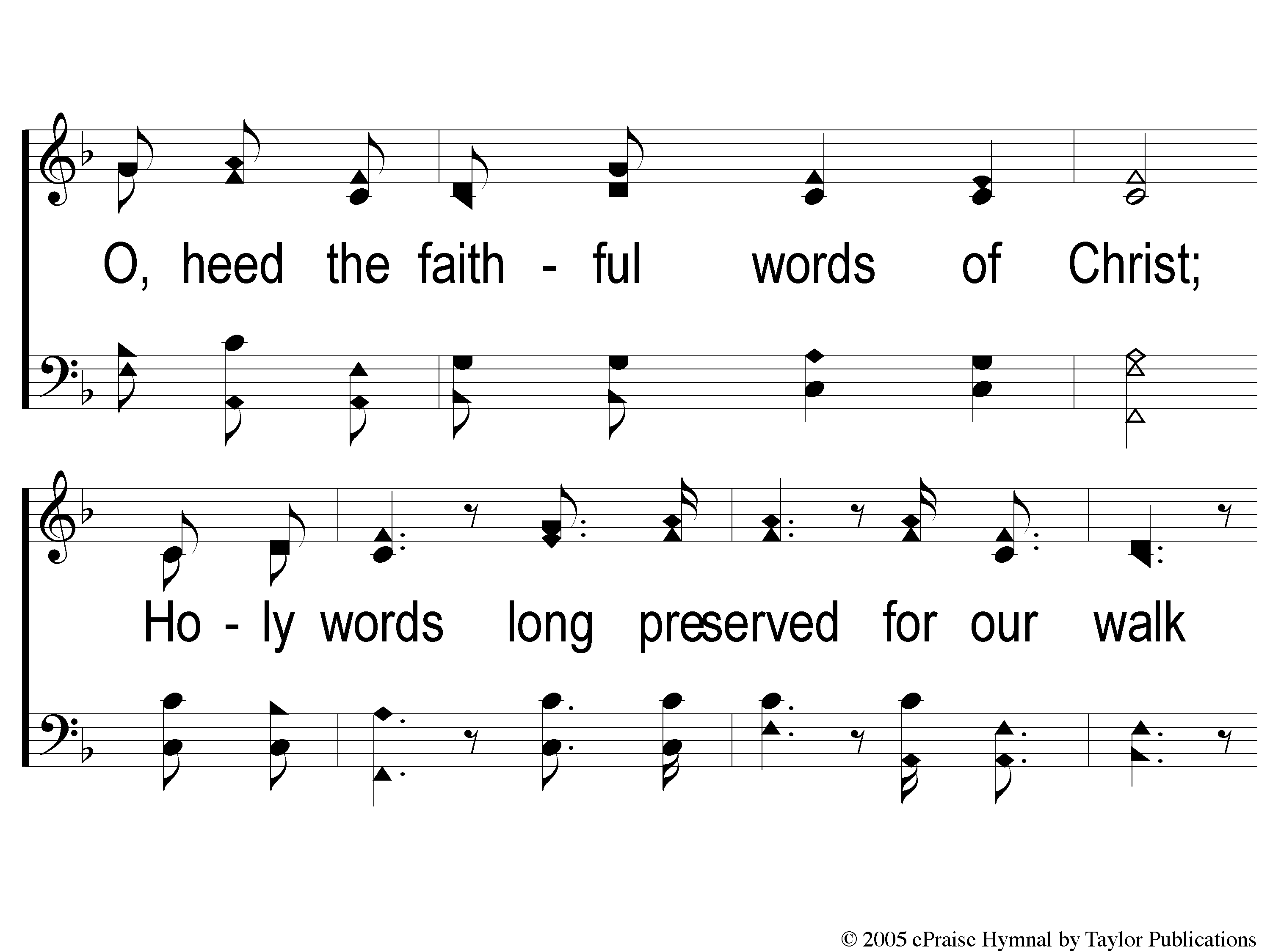 Ancient Words
2-2 Ancient Words
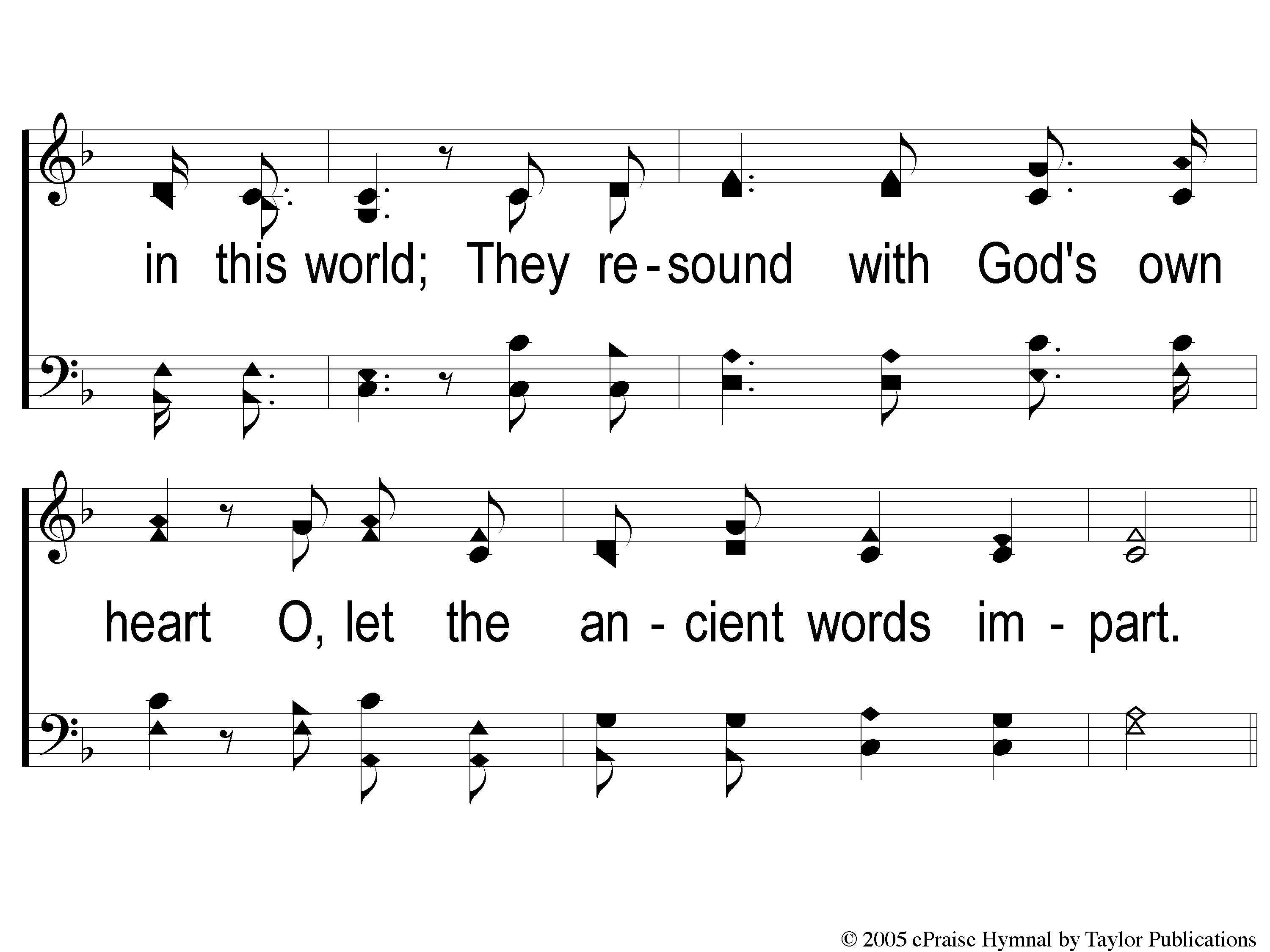 Ancient Words
2-3 Ancient Words
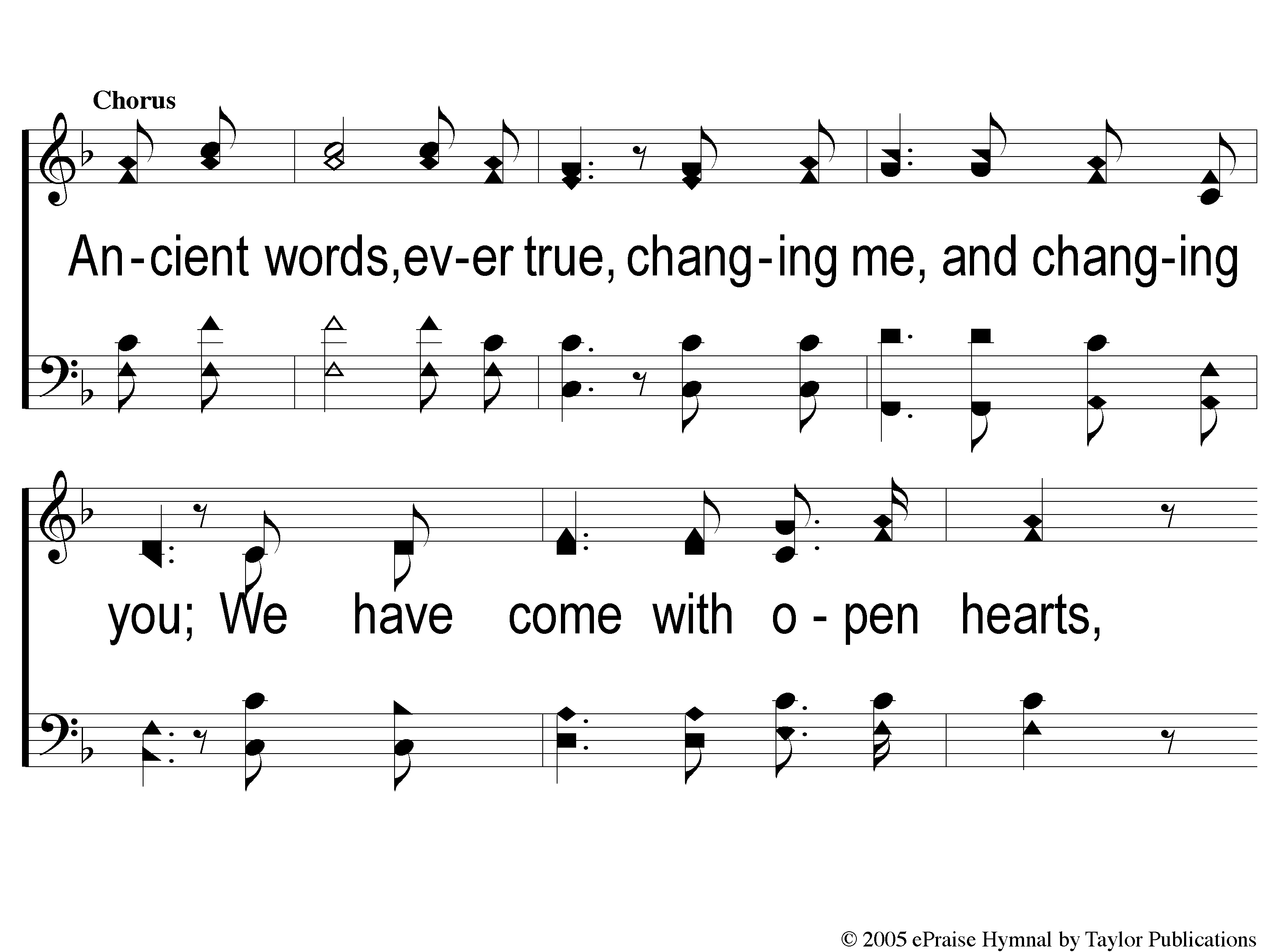 Ancient Words
C-1 Ancient Words
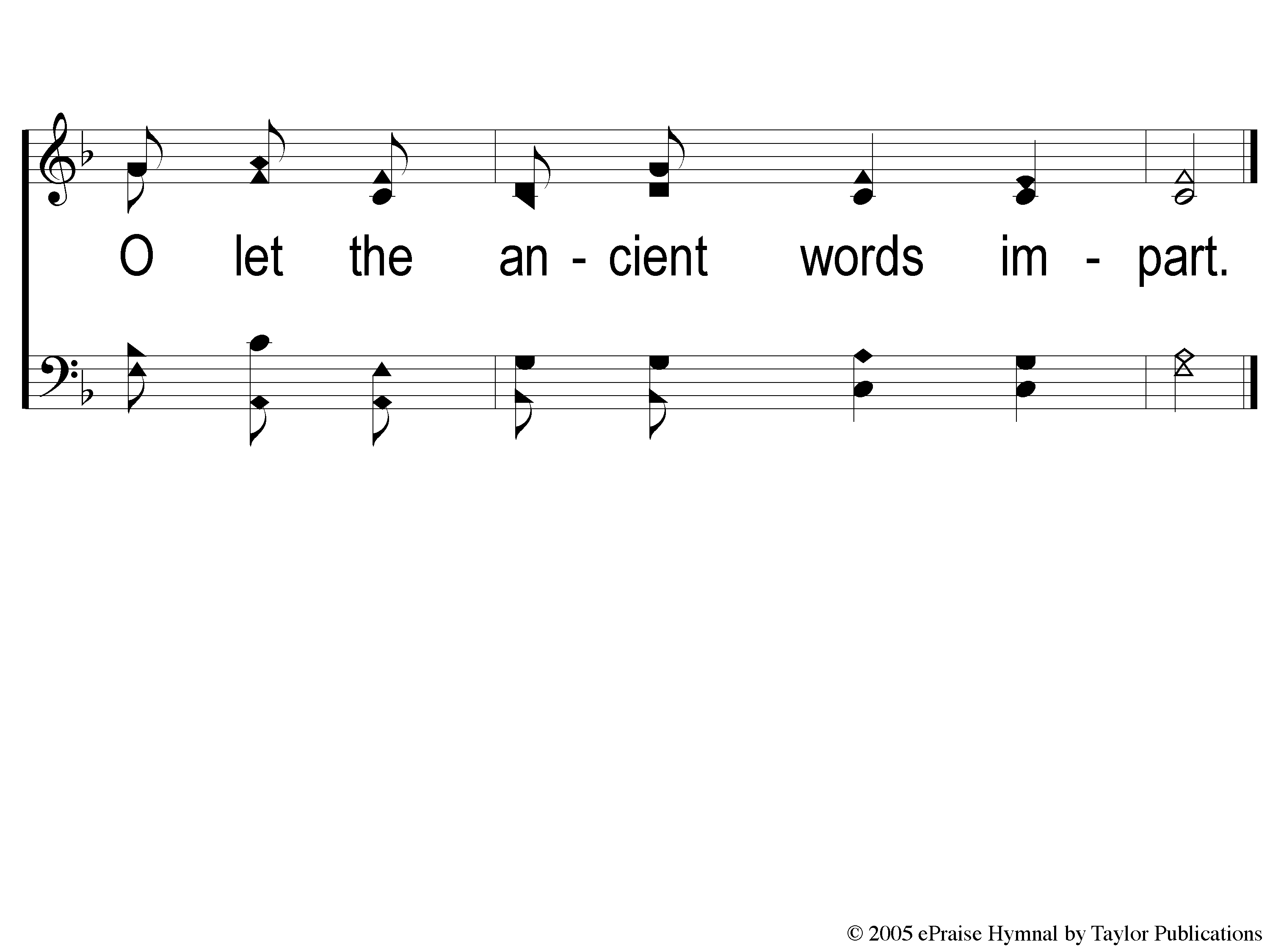 Ancient Words
C-2 Ancient Words
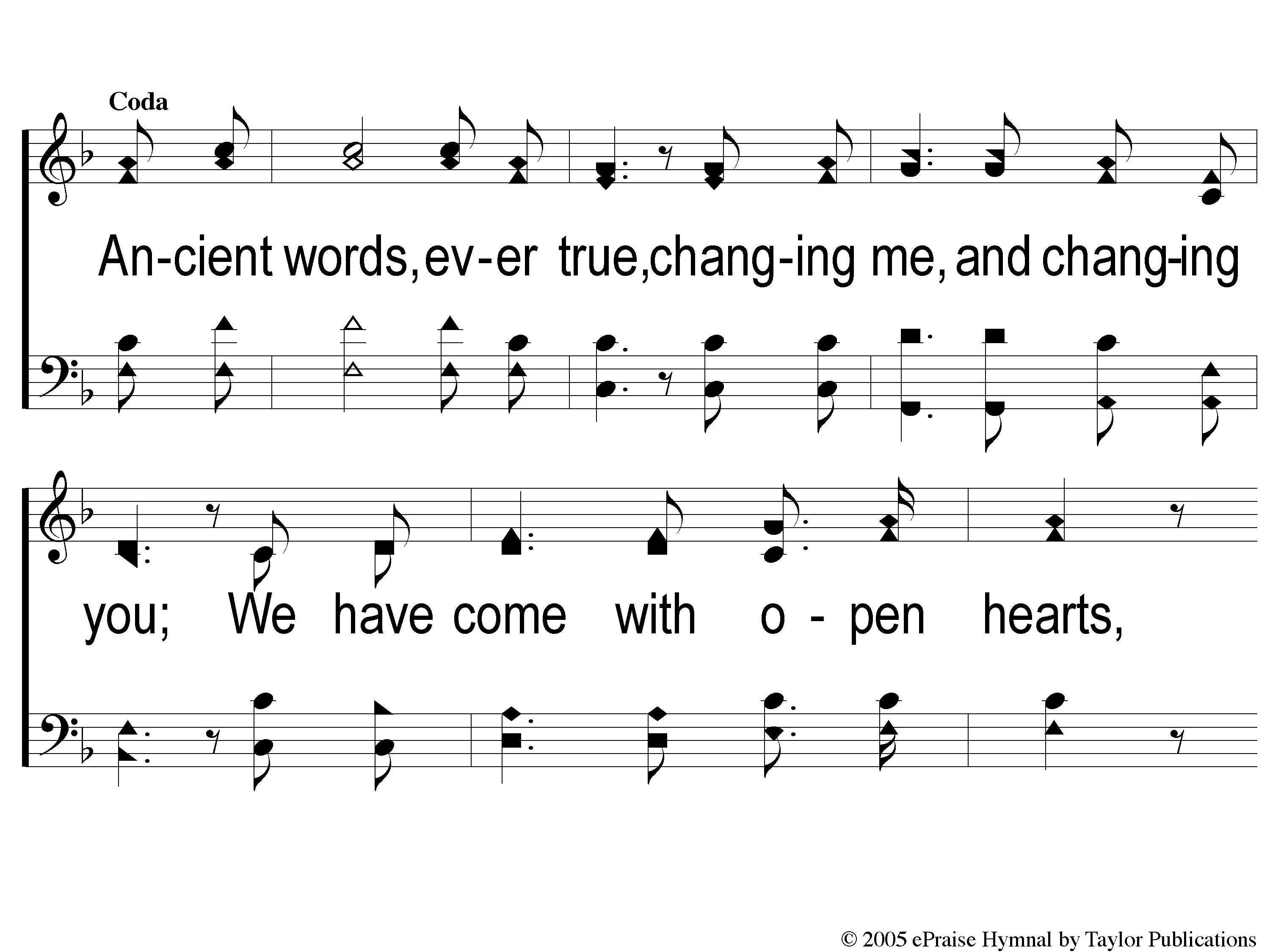 Ancient Words
Coda-1 Ancient Words
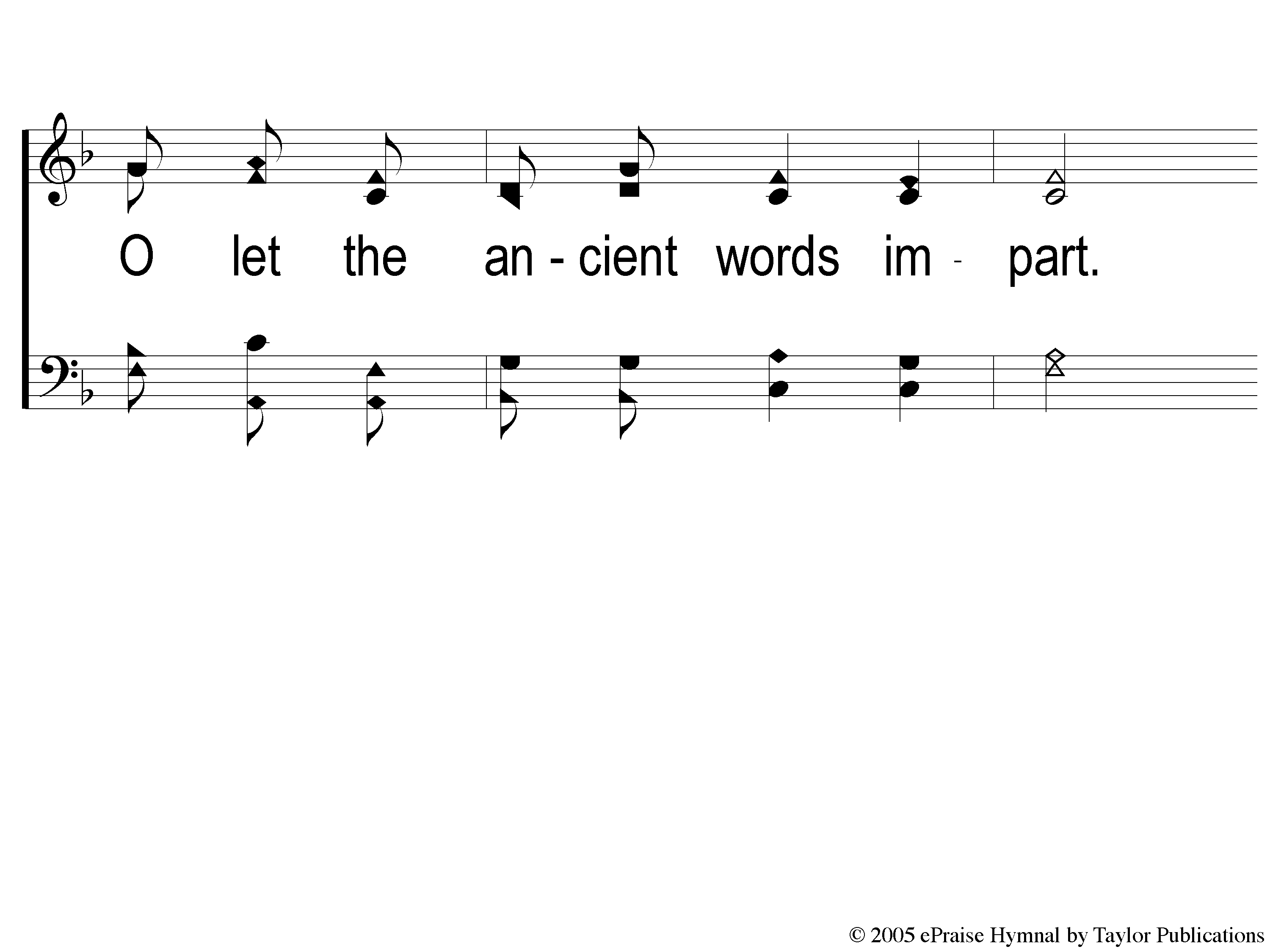 Ancient Words
Coda-2 Ancient Words
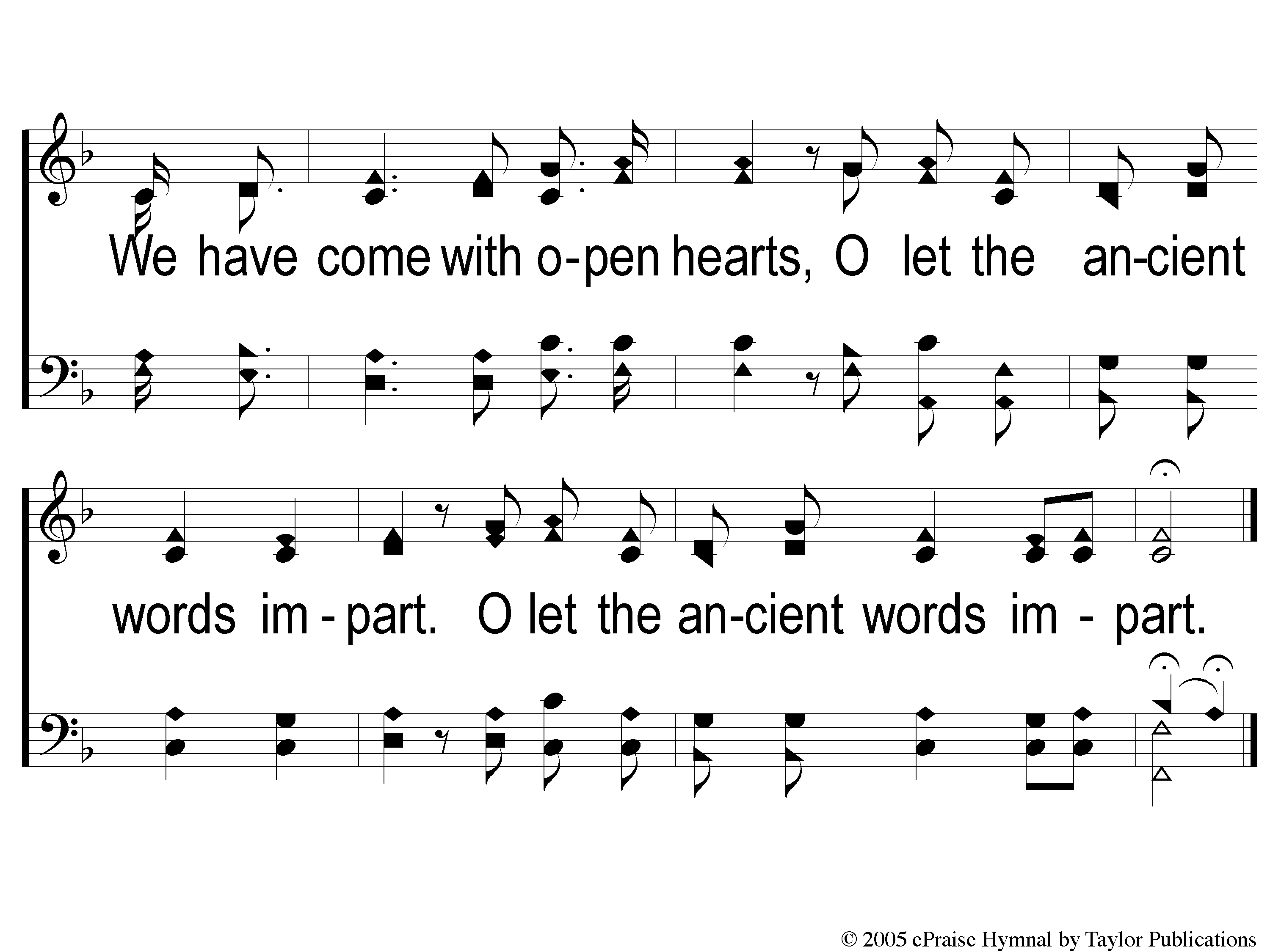 Ancient Words
tag Ancient Words
OPENING
PRAYER
GREAT ARE YOU, LORD
SONG
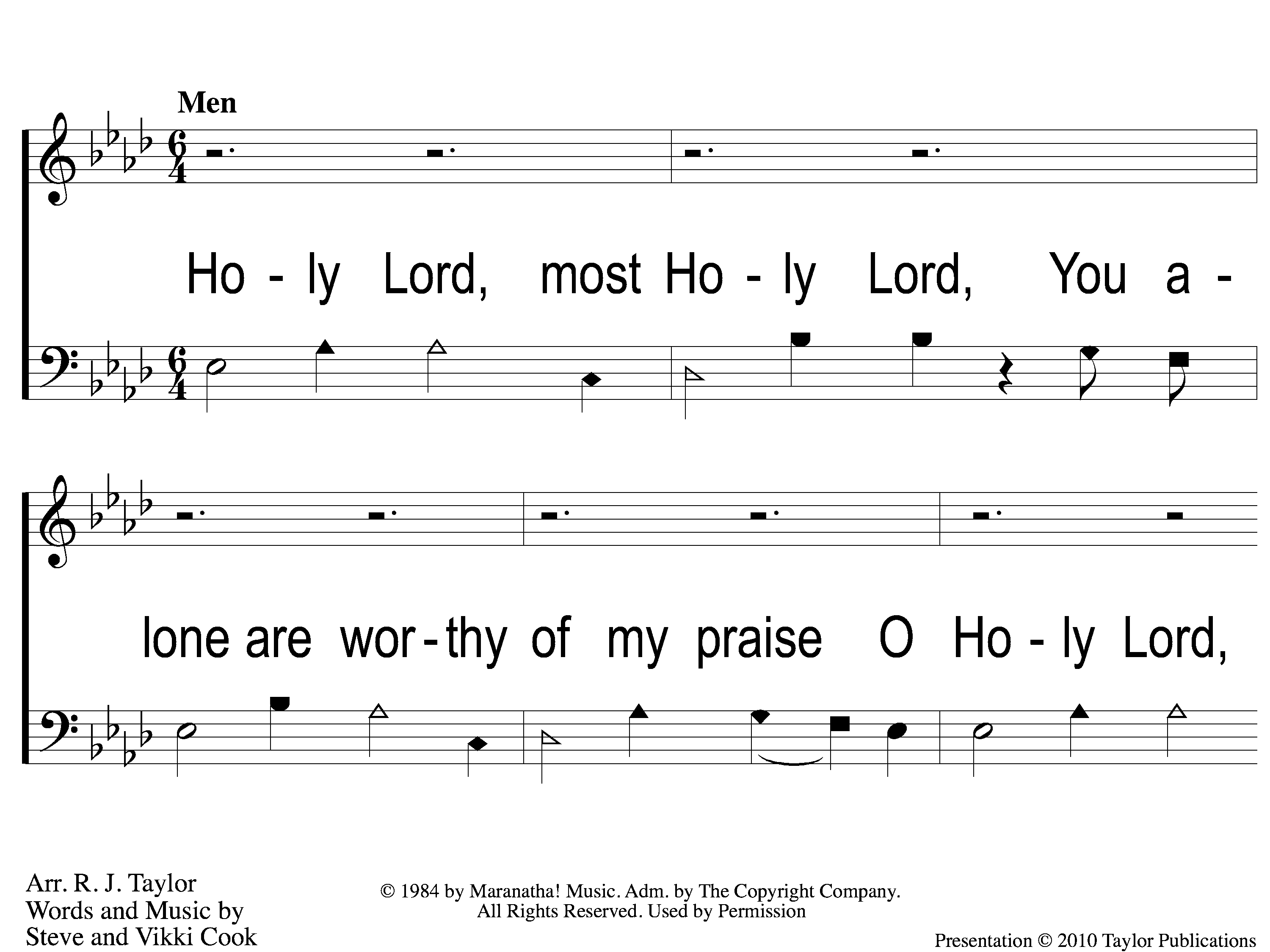 Great Are You Lord
1 Great Are You Lord
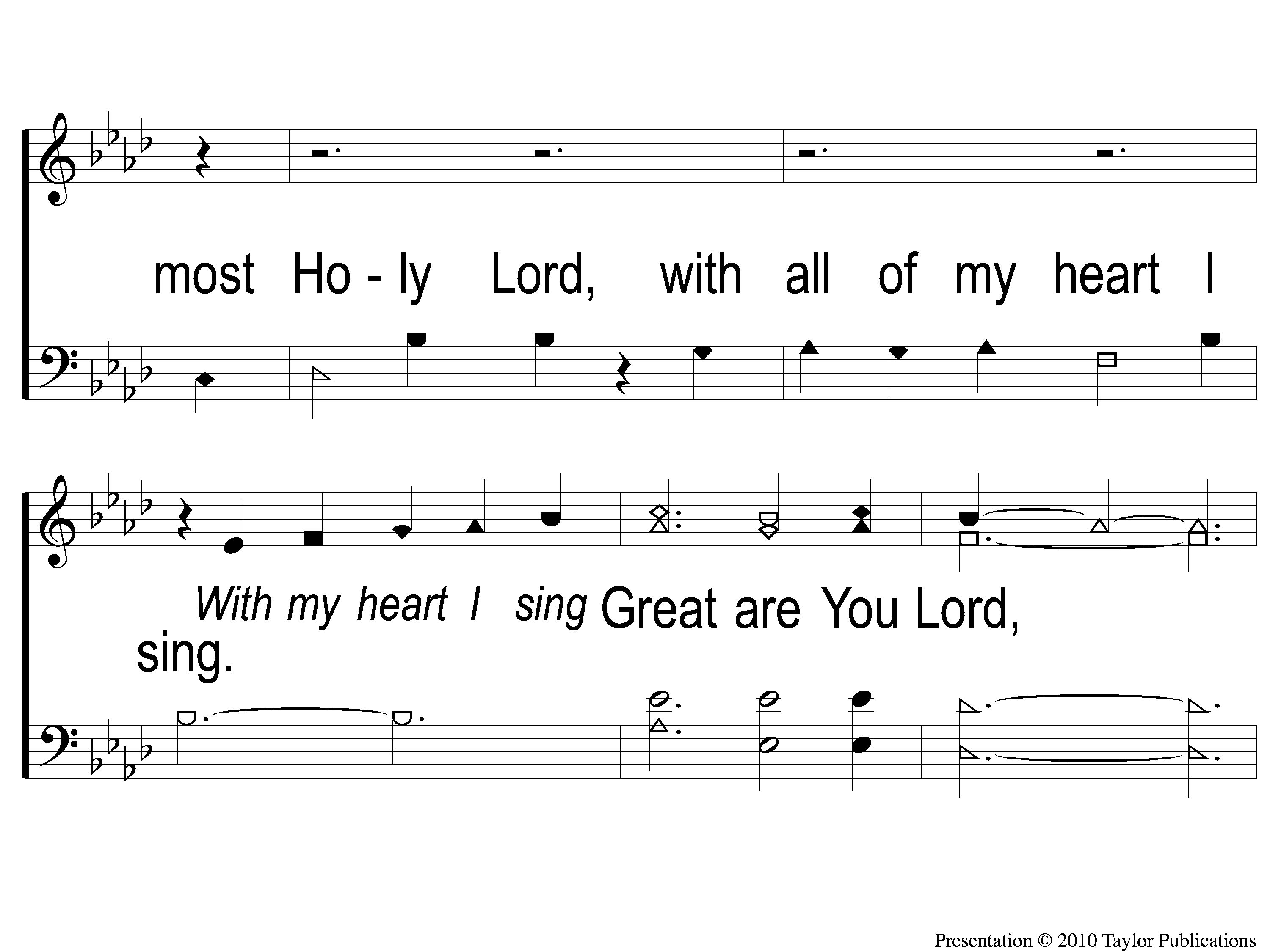 Great Are You Lord
2 Great Are You Lord
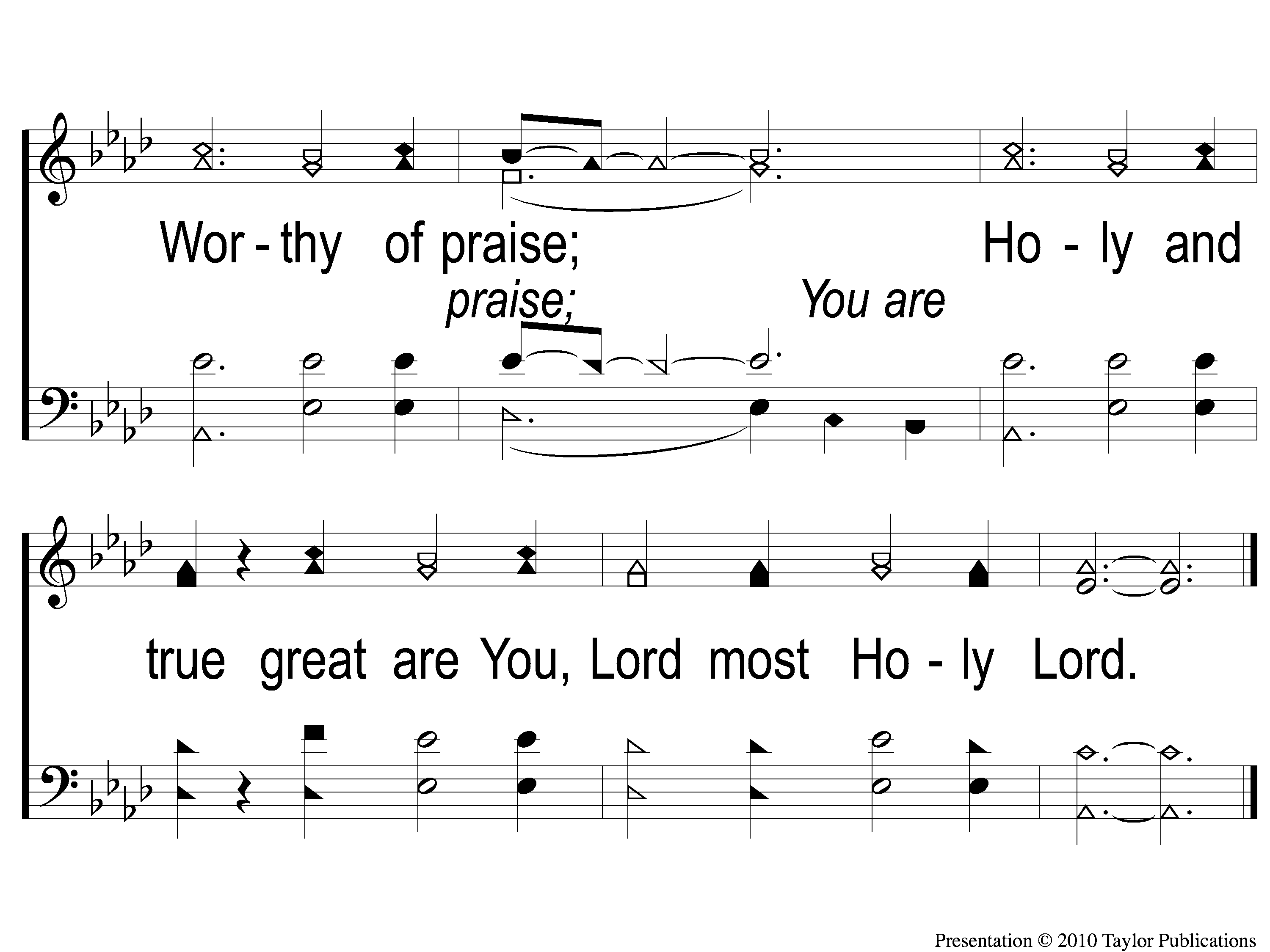 Great Are You Lord
3 Great Are You Lord
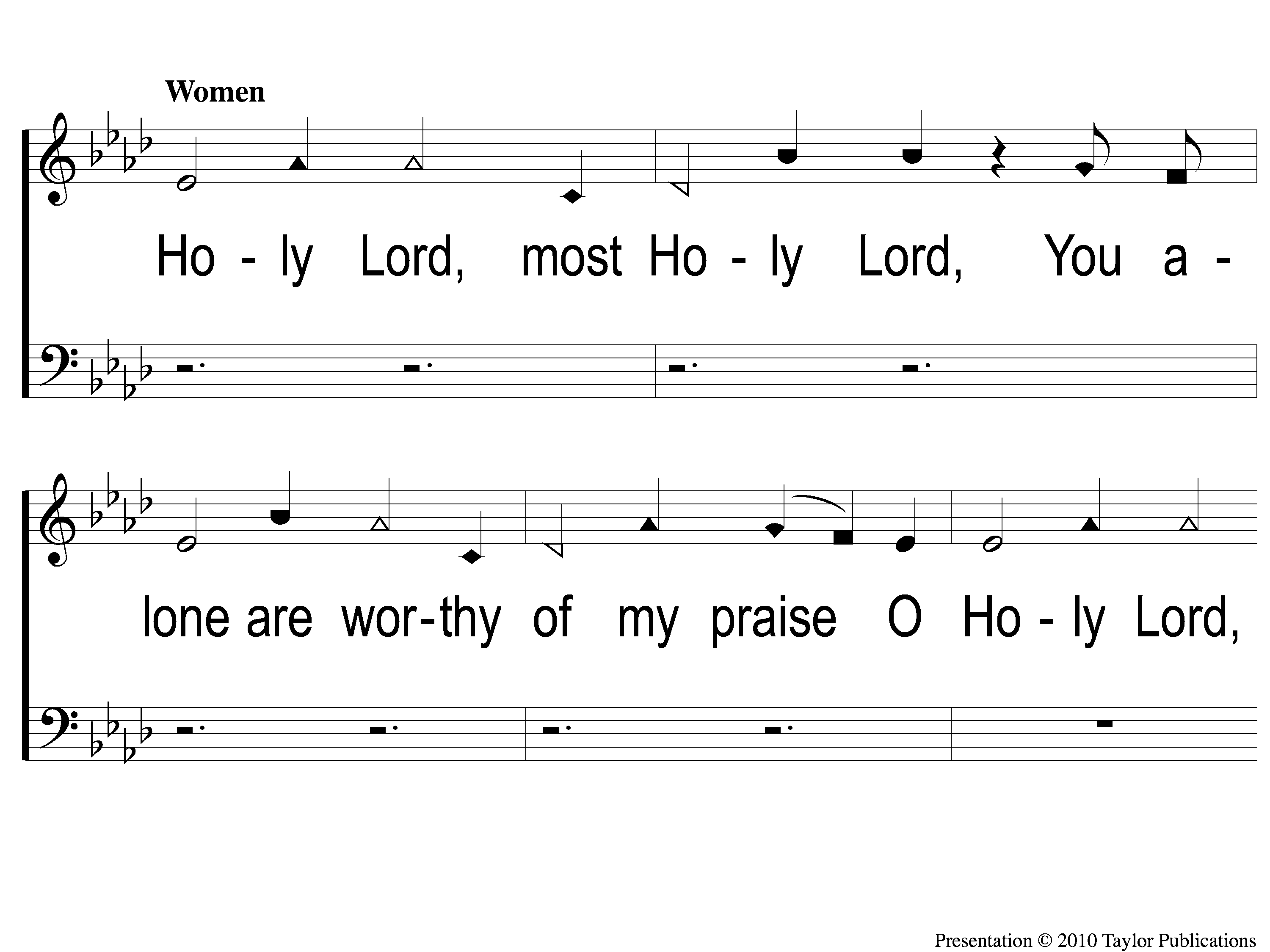 Great Are You Lord
4 Great Are You Lord
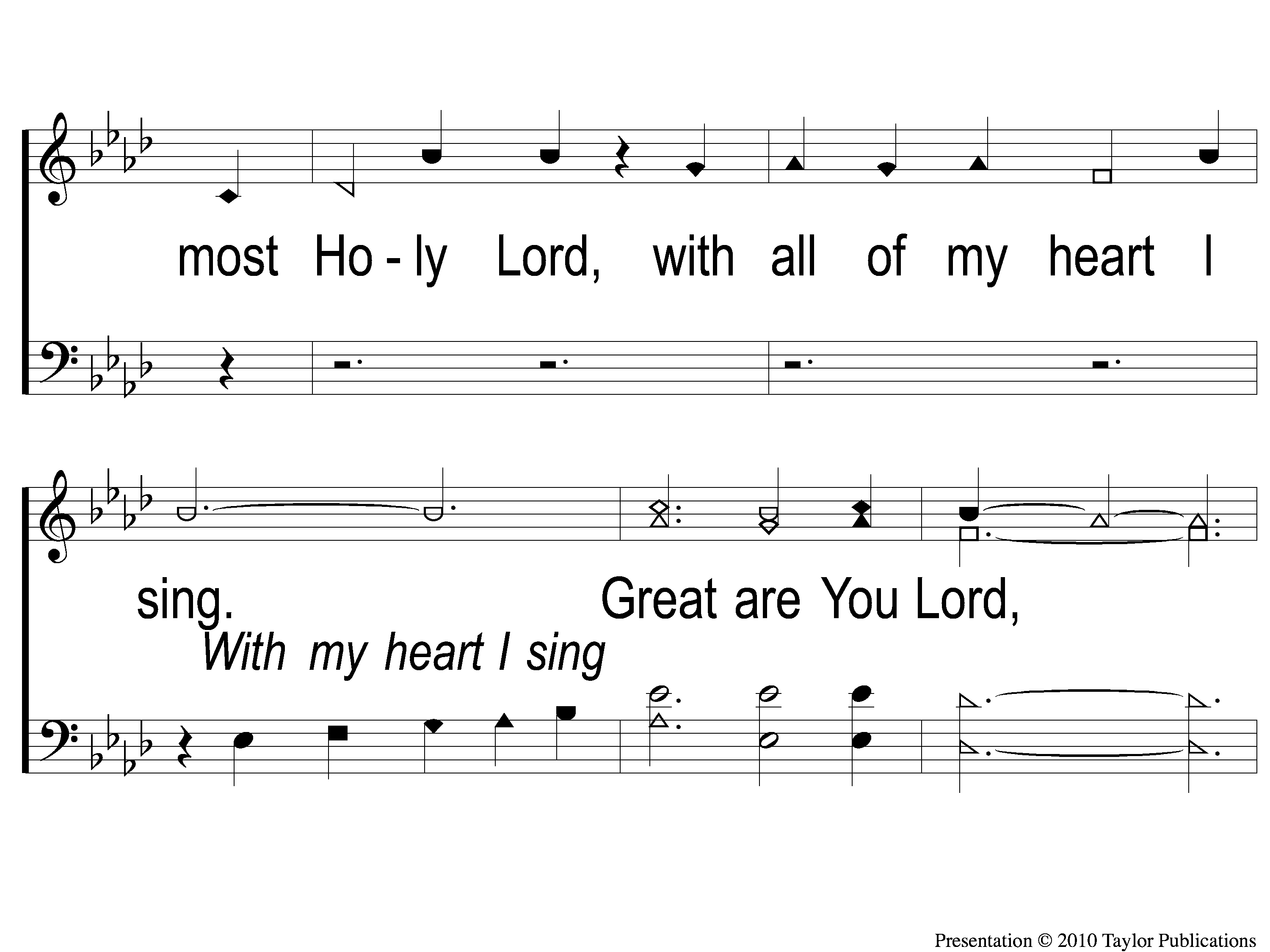 Great Are You Lord
5 Great Are You Lord
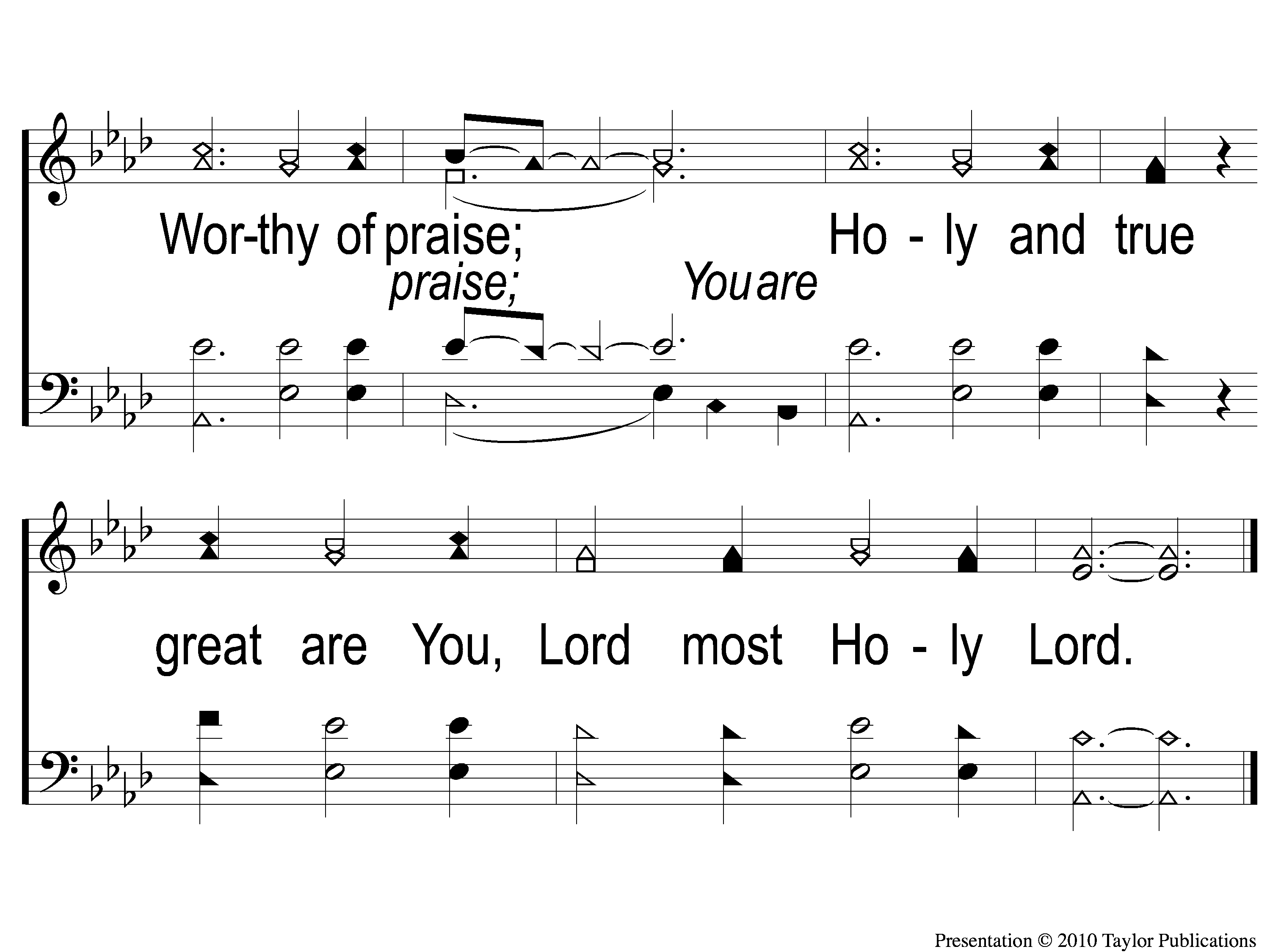 Great Are You Lord
6 Great Are You Lord
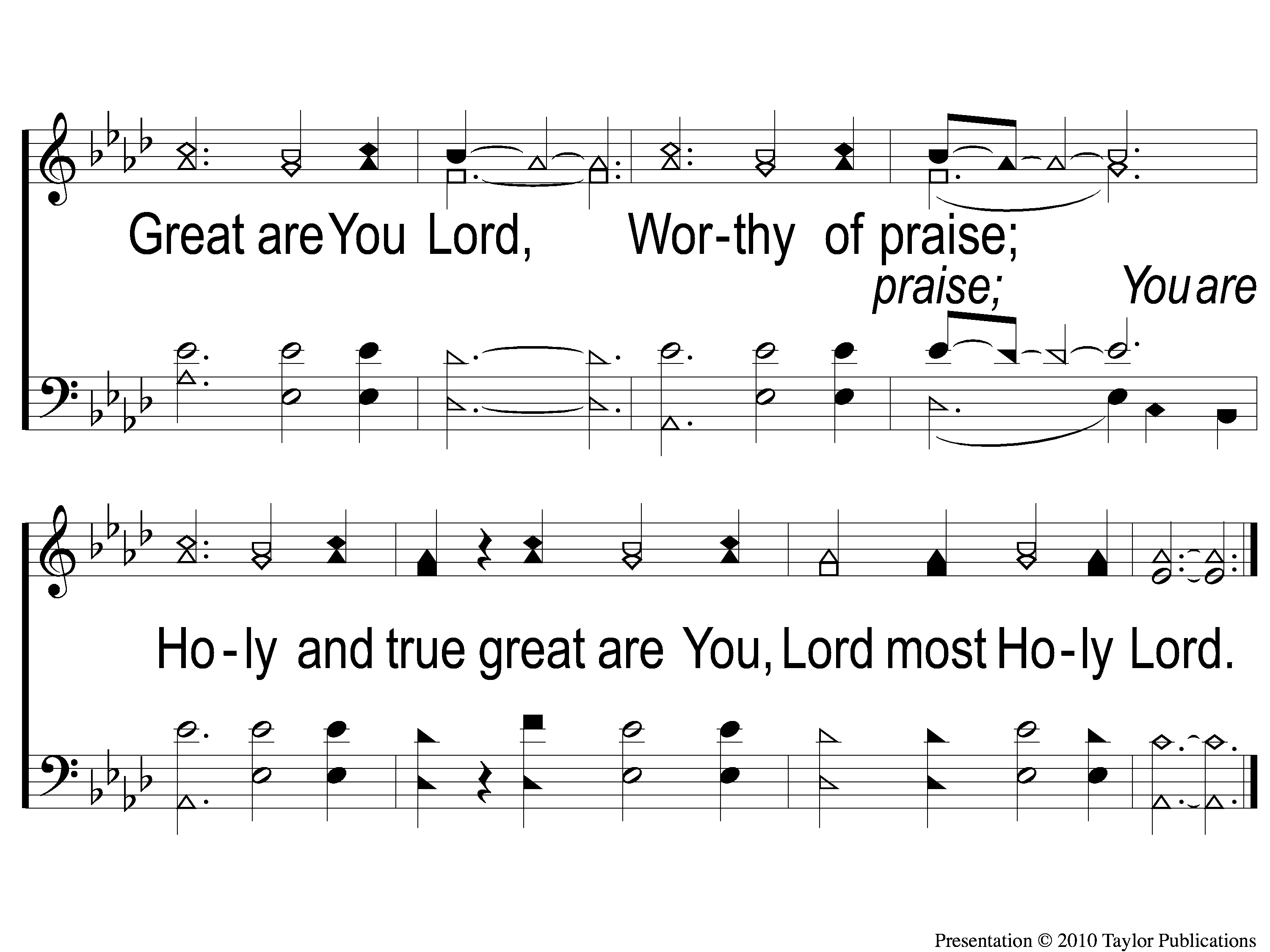 Great Are You Lord
7 Great Are You Lord
I LOVE YOU WITH
THE LOVE OF THE LORD
#703
SONG
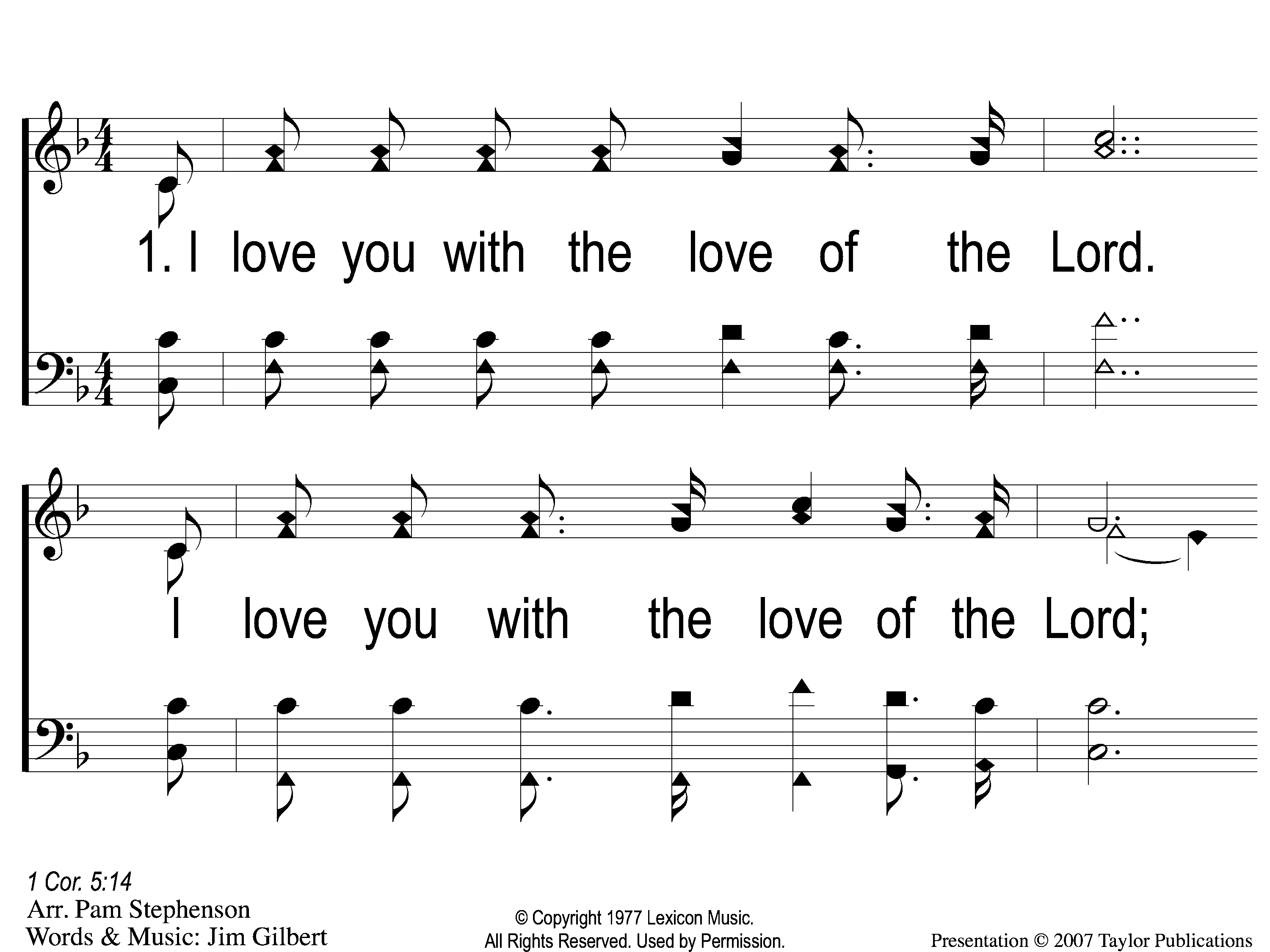 I Love You With the Love of the Lord
703
1-1 I Love You with the Love of the Lord
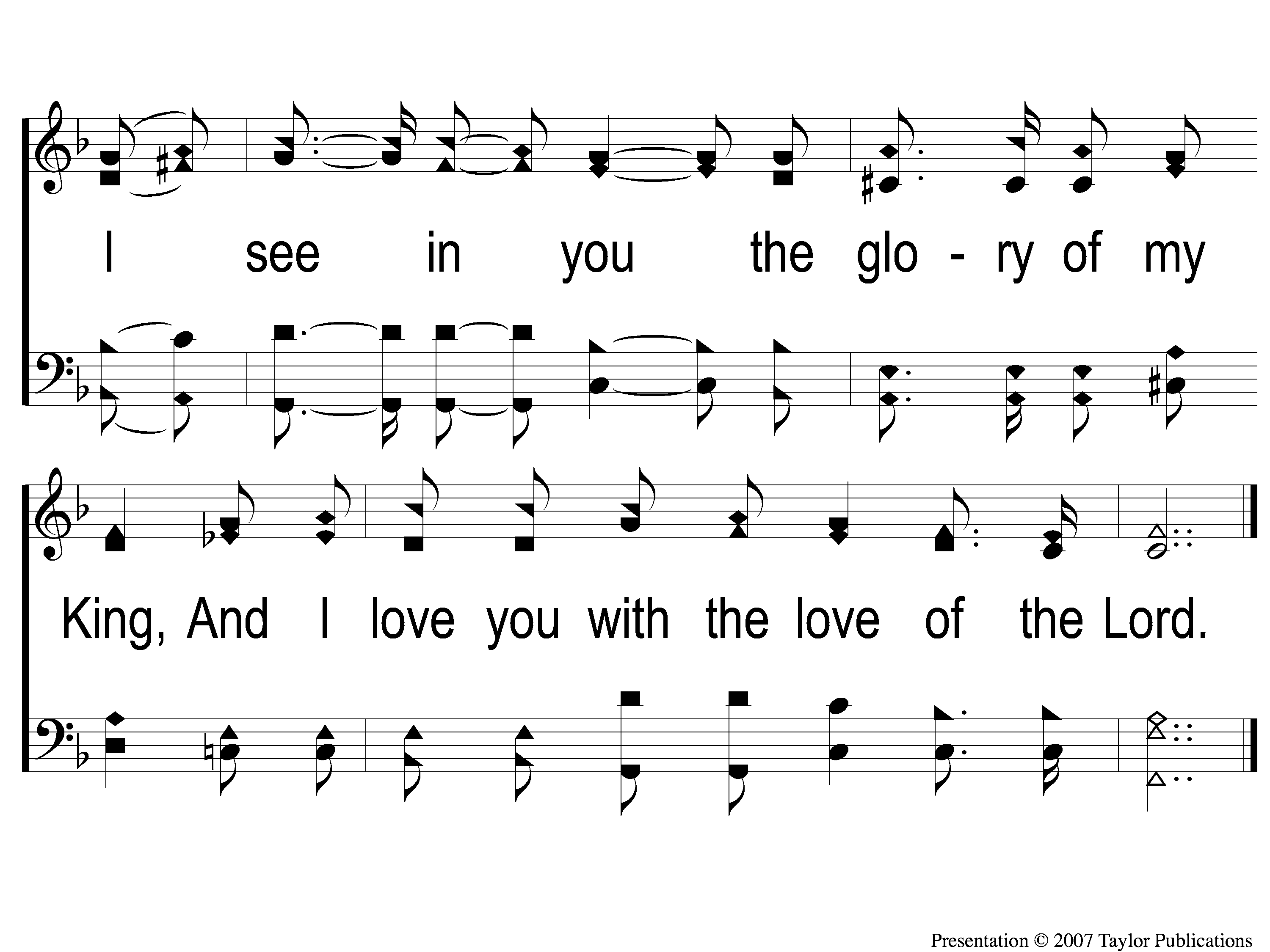 I Love You With the Love of the Lord
703
1-2 I Love You with the Love of the Lord
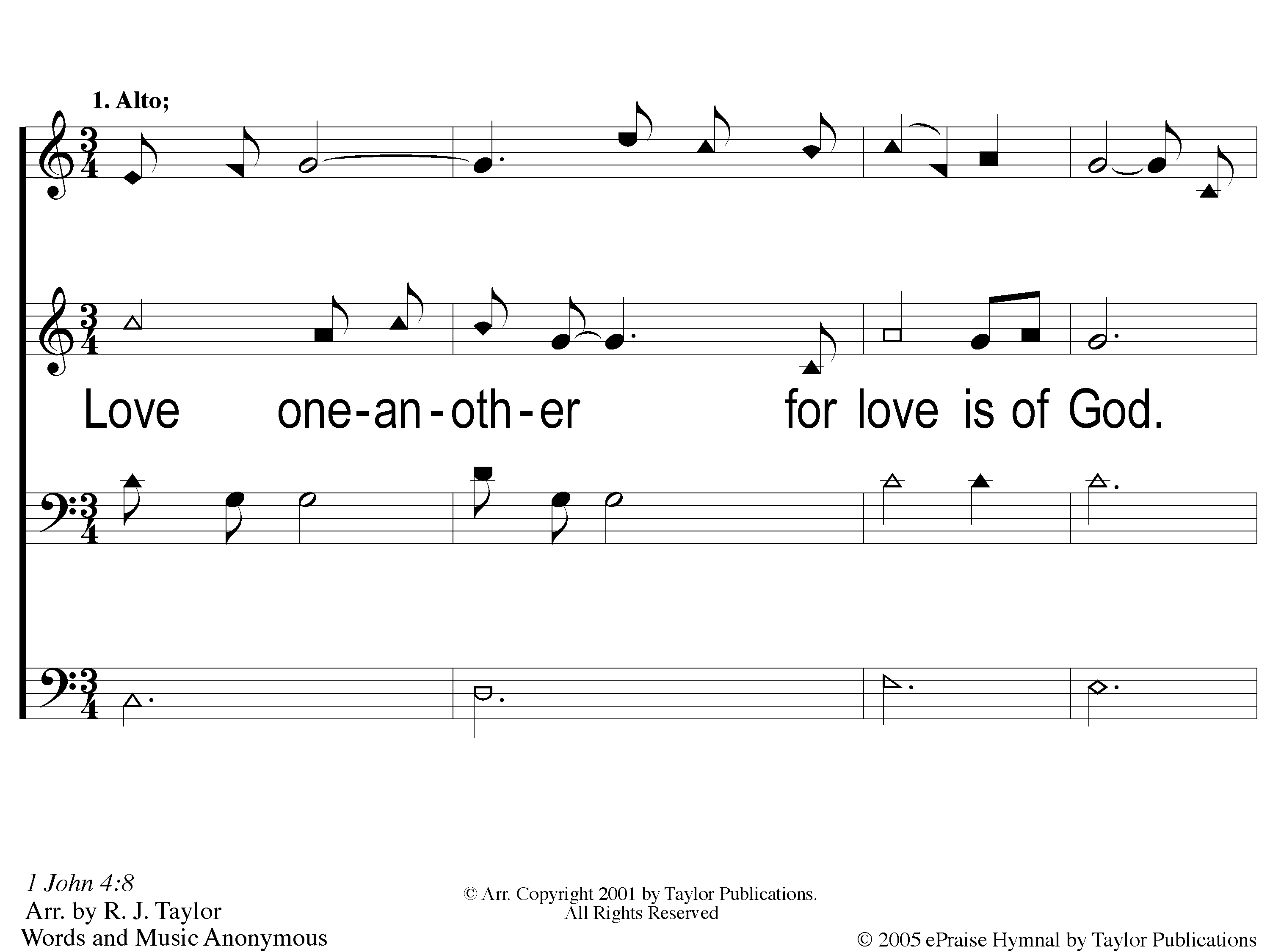 The Greatest Commands
448
1-1 The Greatest Commands-SFP
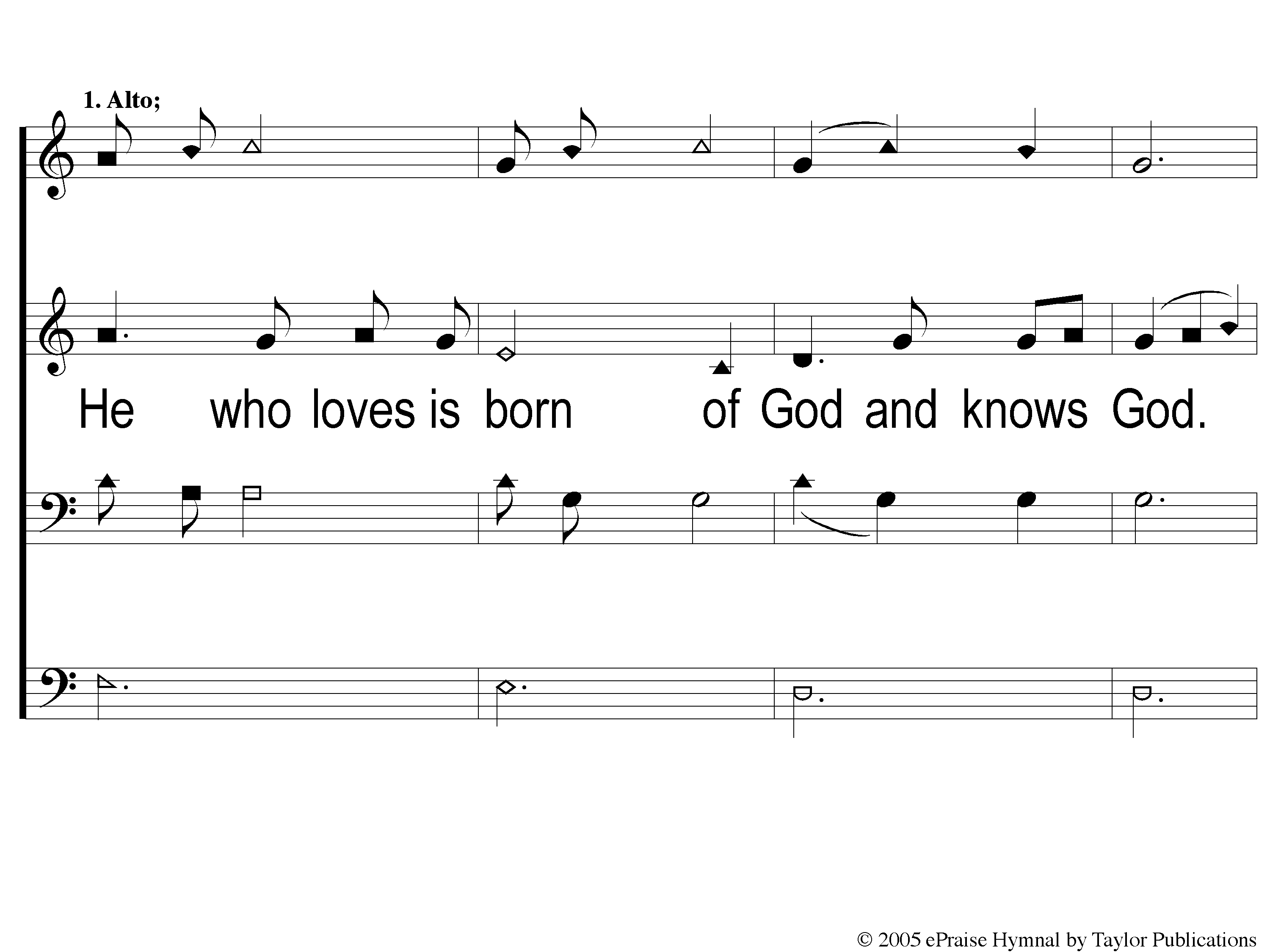 The Greatest Commands
448
1-2 The Greatest Commands-SFP
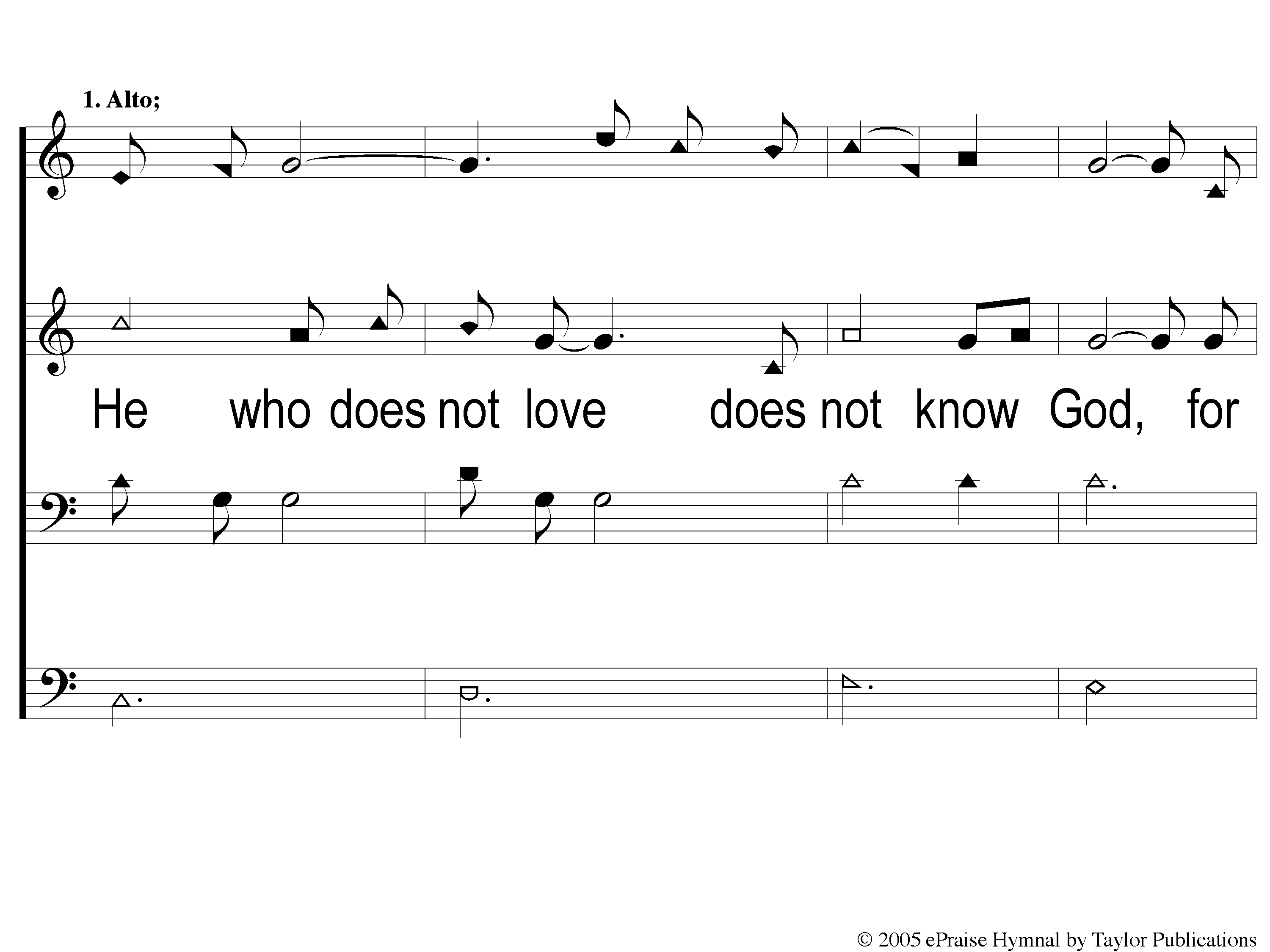 The Greatest Commands
448
1-3 The Greatest Commands-SFP
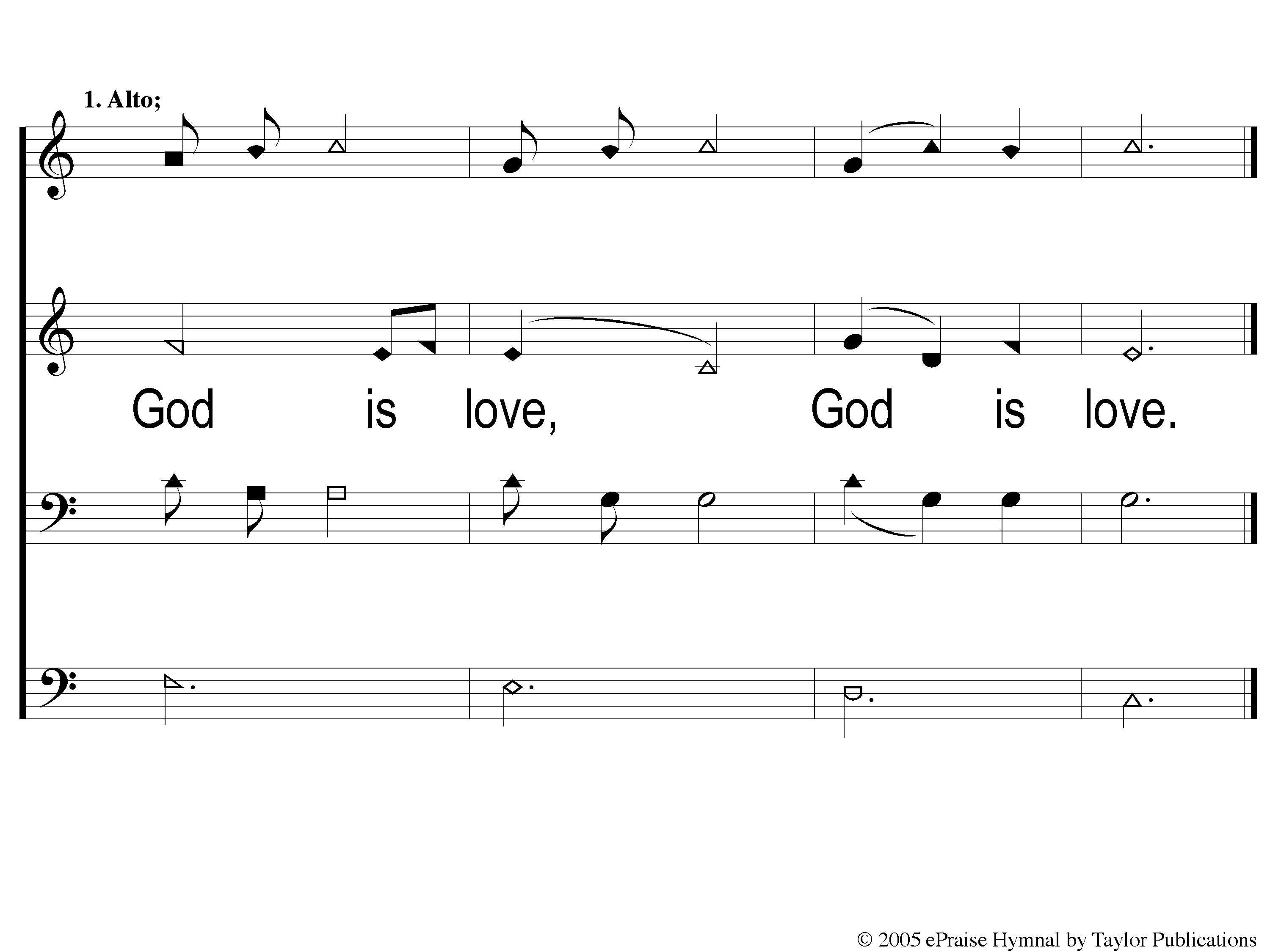 The Greatest Commands
448
1-4 The Greatest Commands-SFP
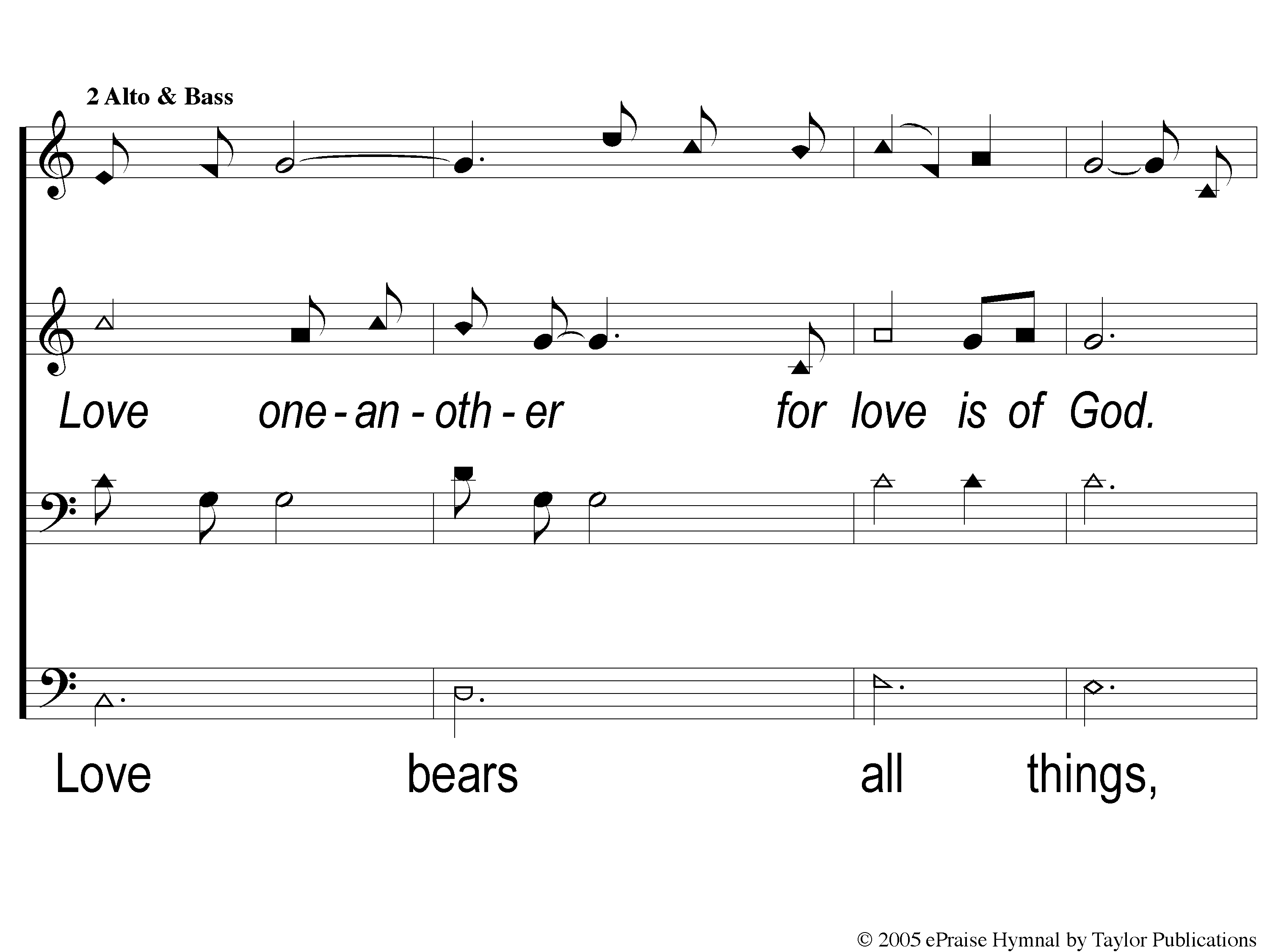 The Greatest Commands
448
2-1 The Greatest Commands-SFP
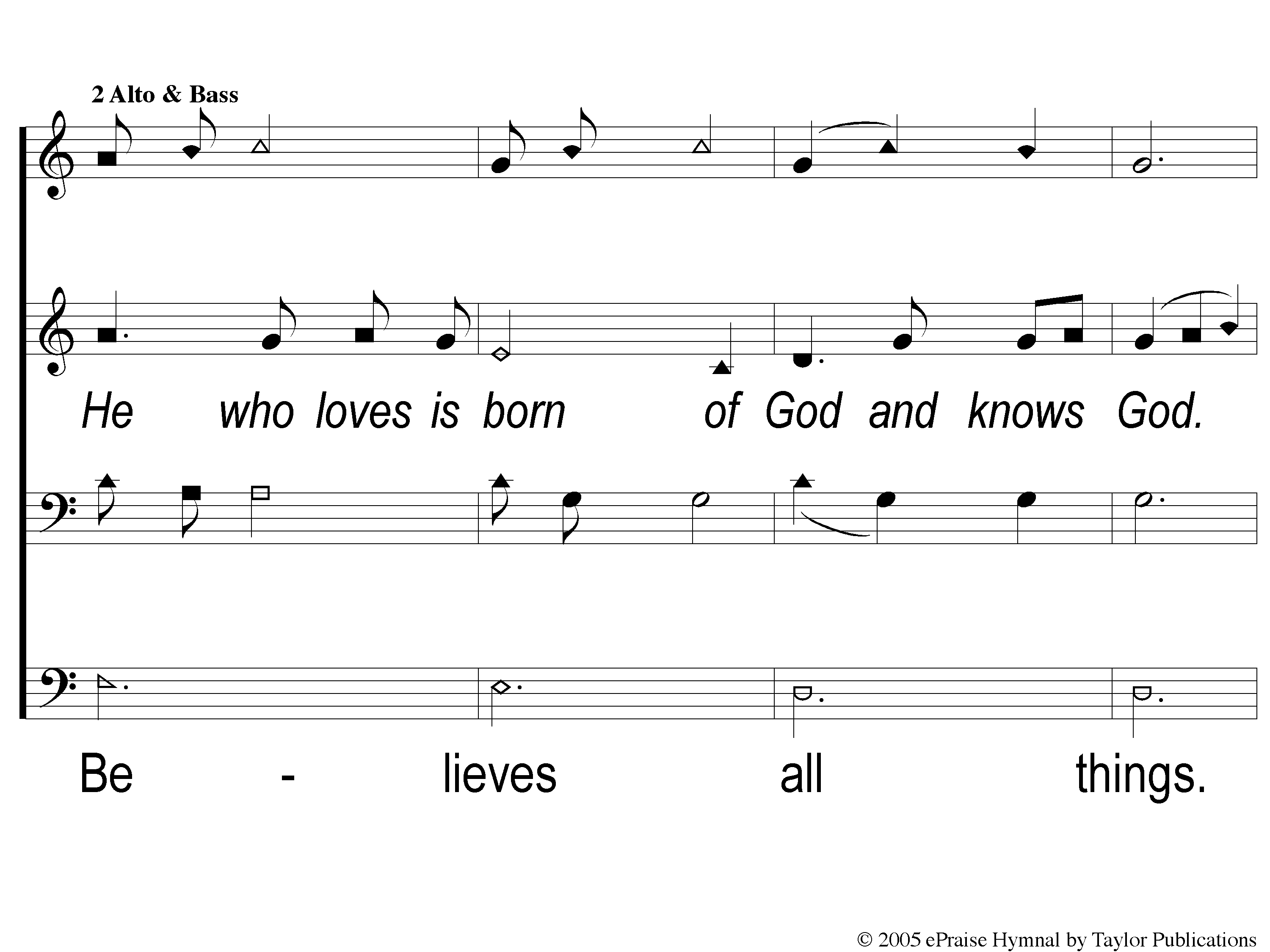 The Greatest Commands
448
2-2 The Greatest Commands-SFP
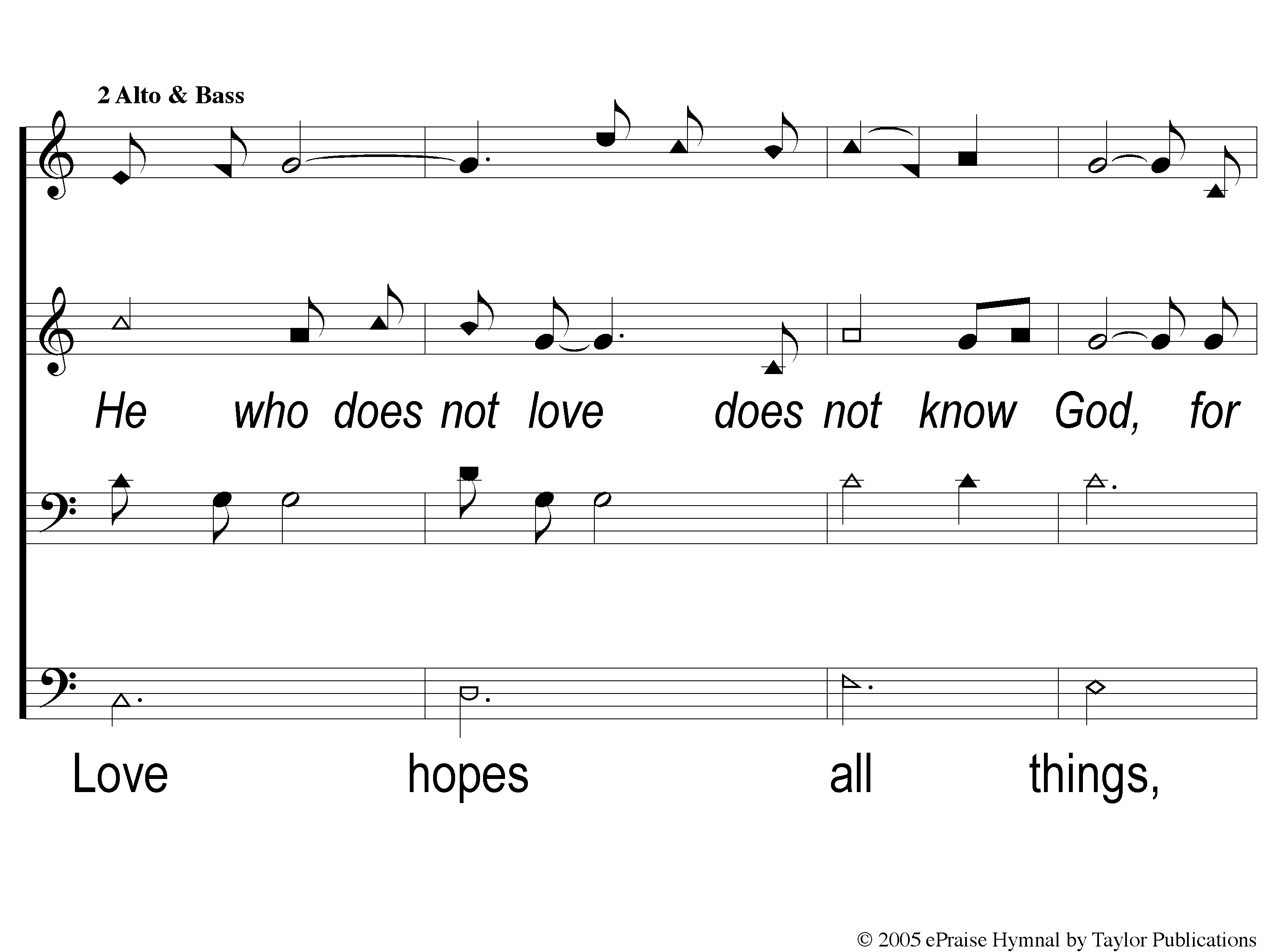 The Greatest Commands
448
2-3 The Greatest Commands-SFP
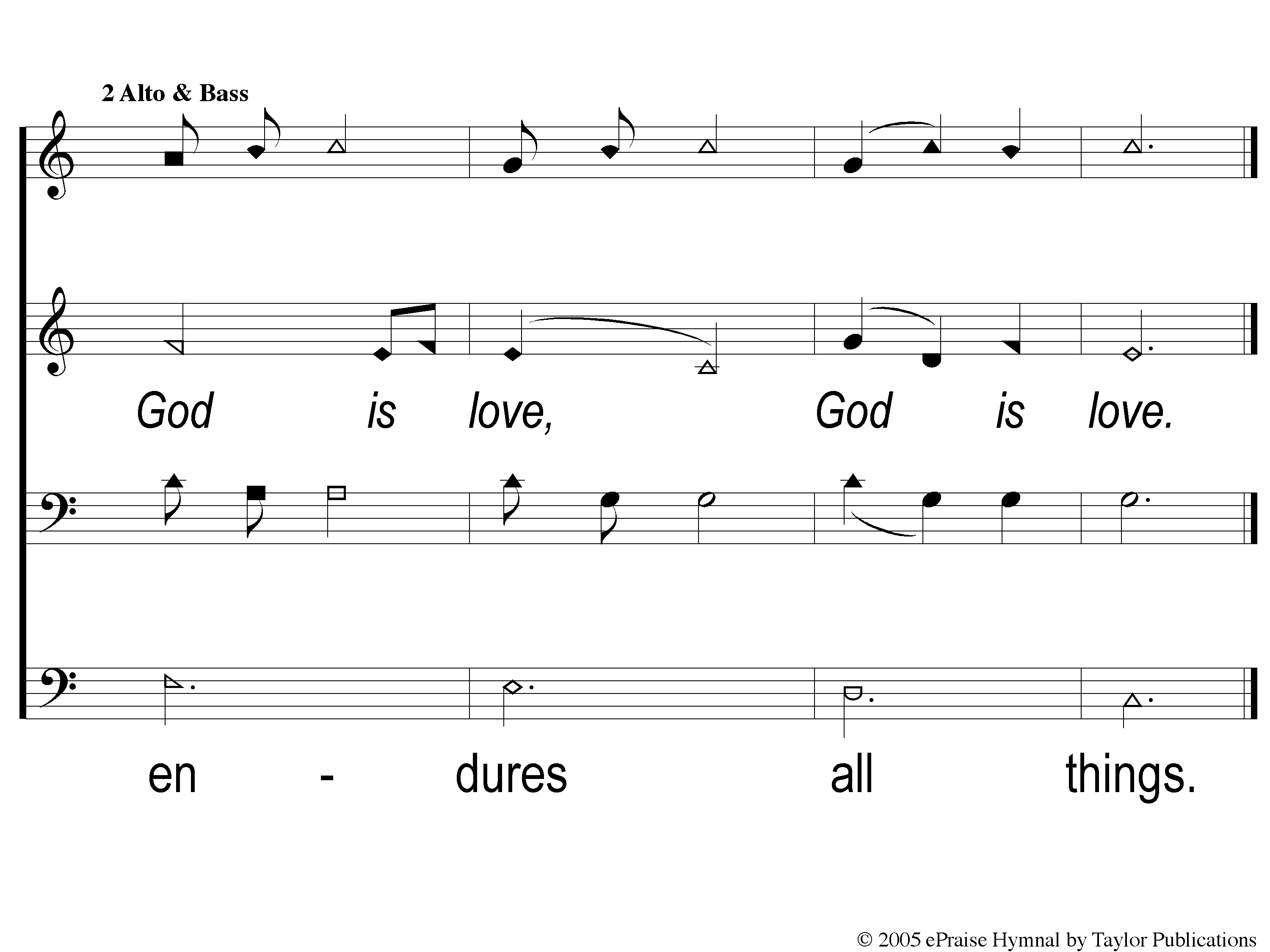 The Greatest Commands
448
2-4 The Greatest Commands-SFP
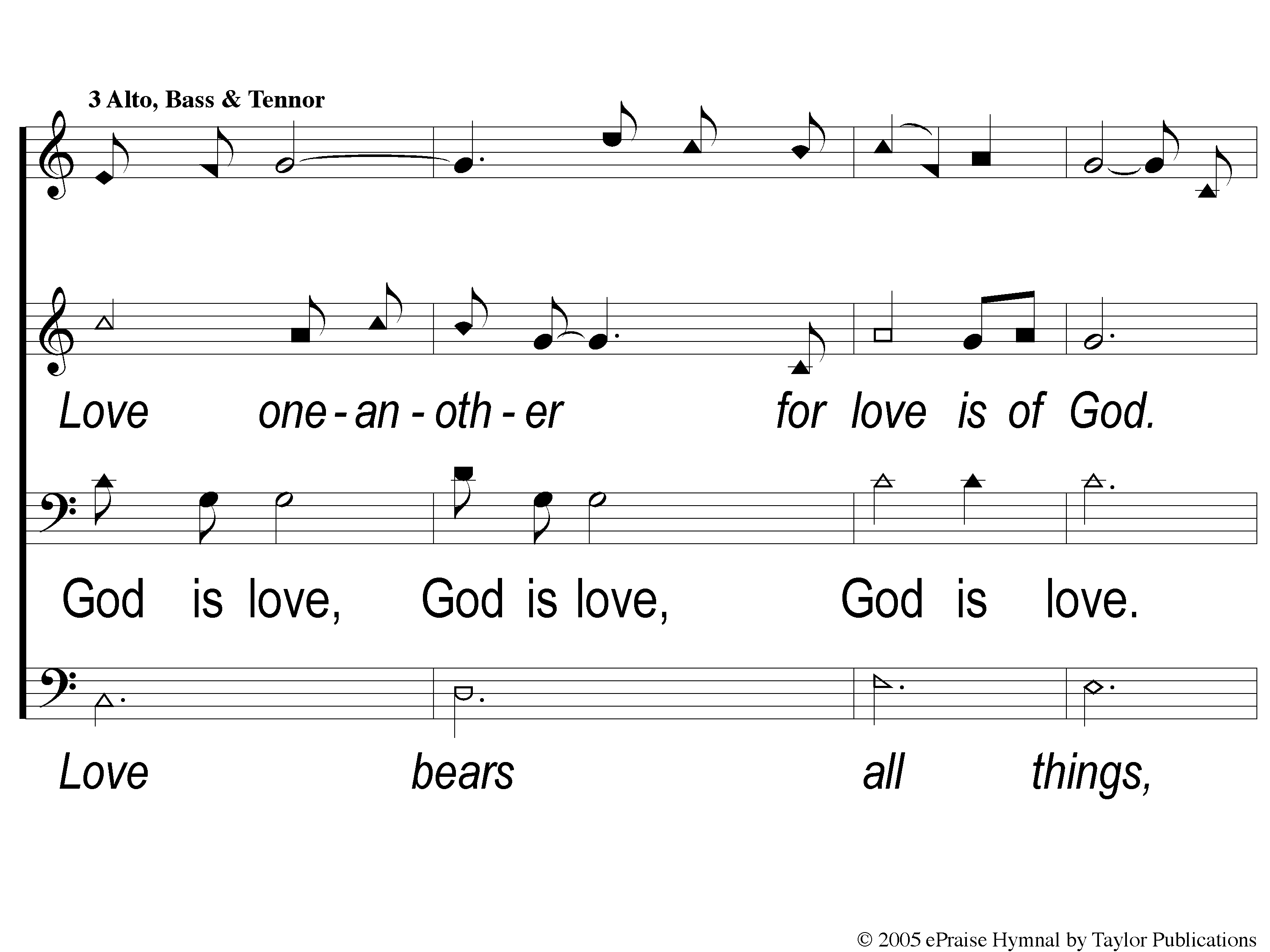 The Greatest Commands
448
3-1 The Greatest Commands-SFP
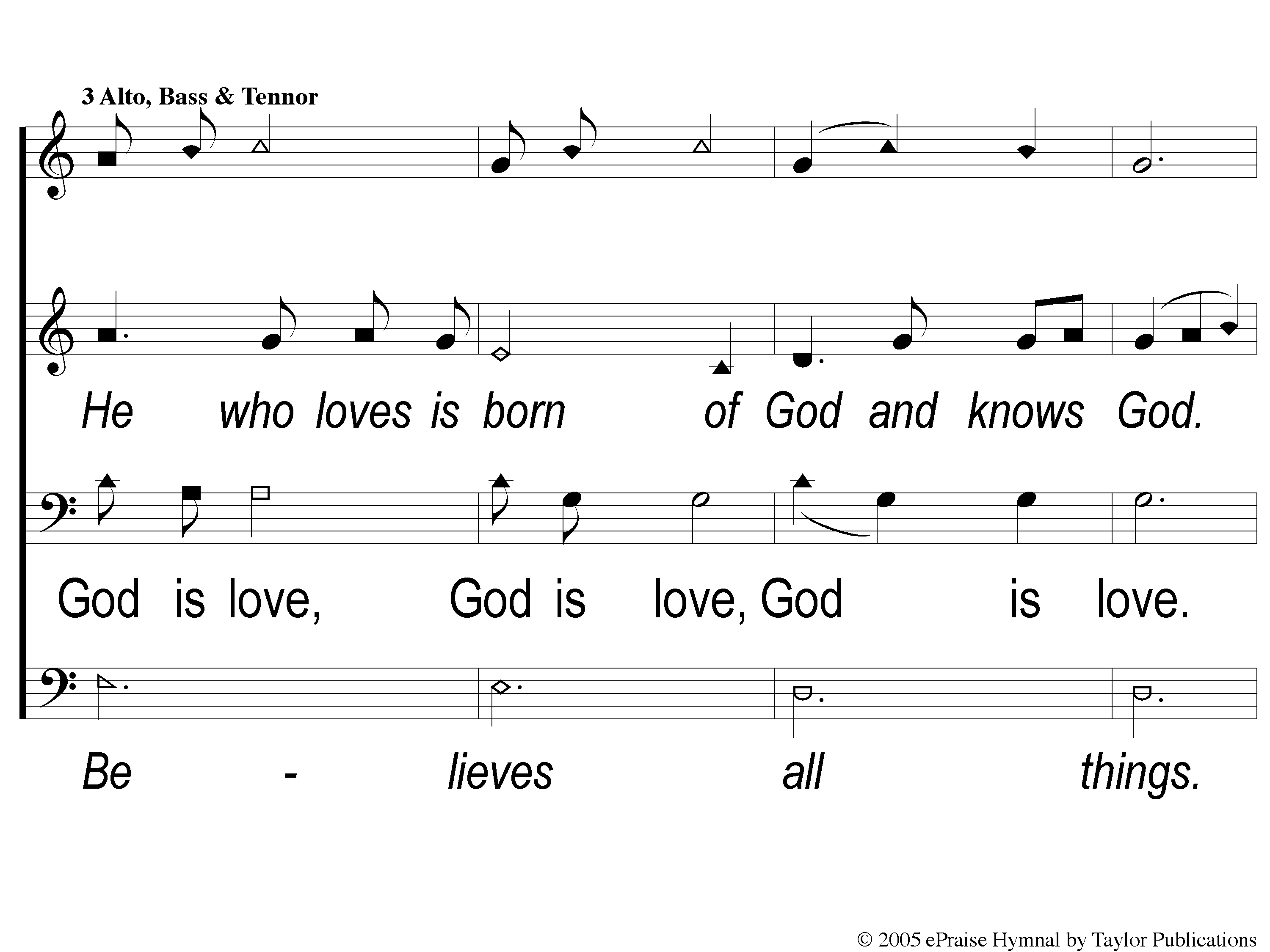 The Greatest Commands
448
3-2 The Greatest Commands-SFP
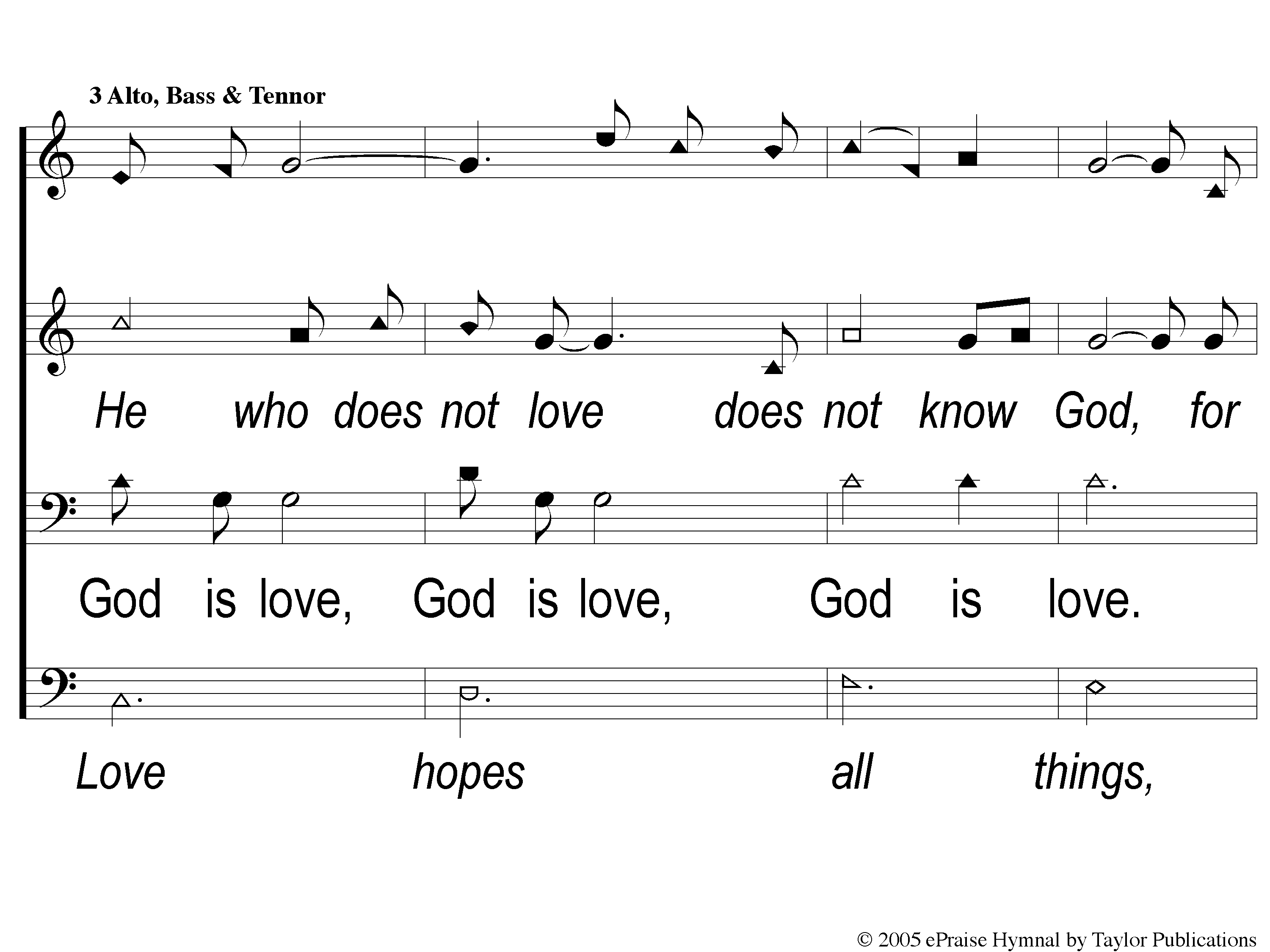 The Greatest Commands
448
3-3 The Greatest Commands-SFP
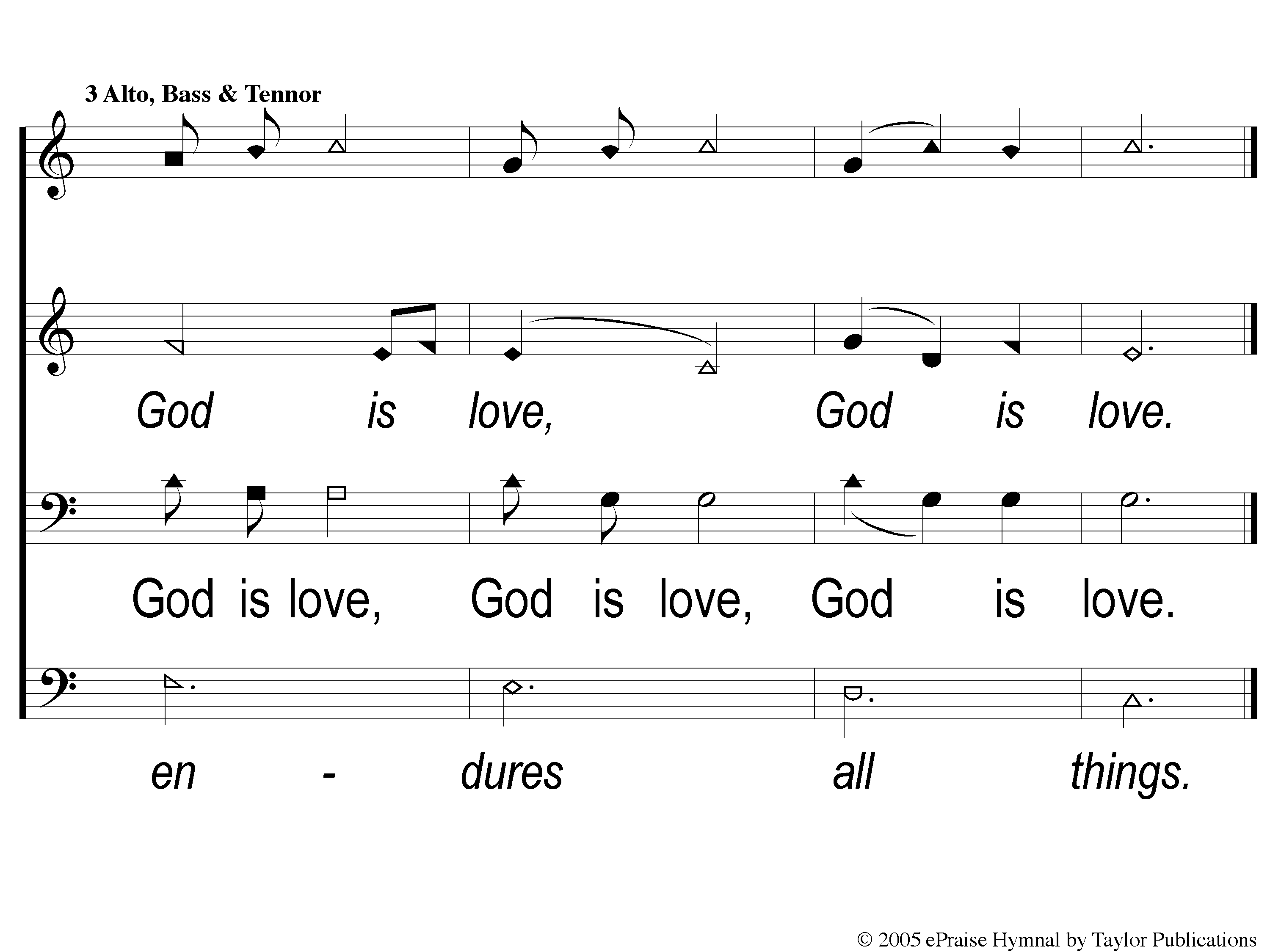 The Greatest Commands
448
3-4 The Greatest Commands-SFP
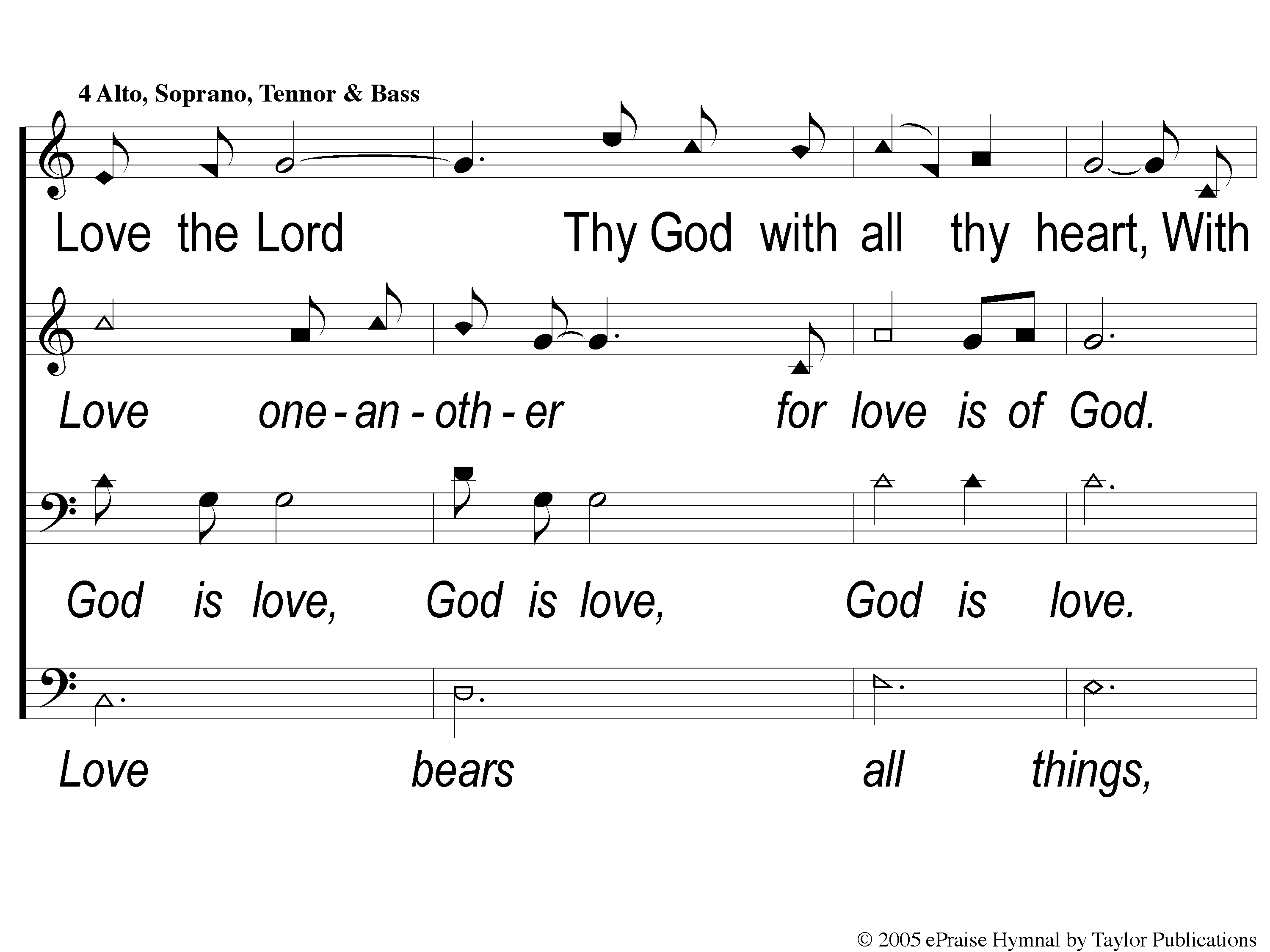 The Greatest Commands
448
4-1 The Greatest Commands-SFP
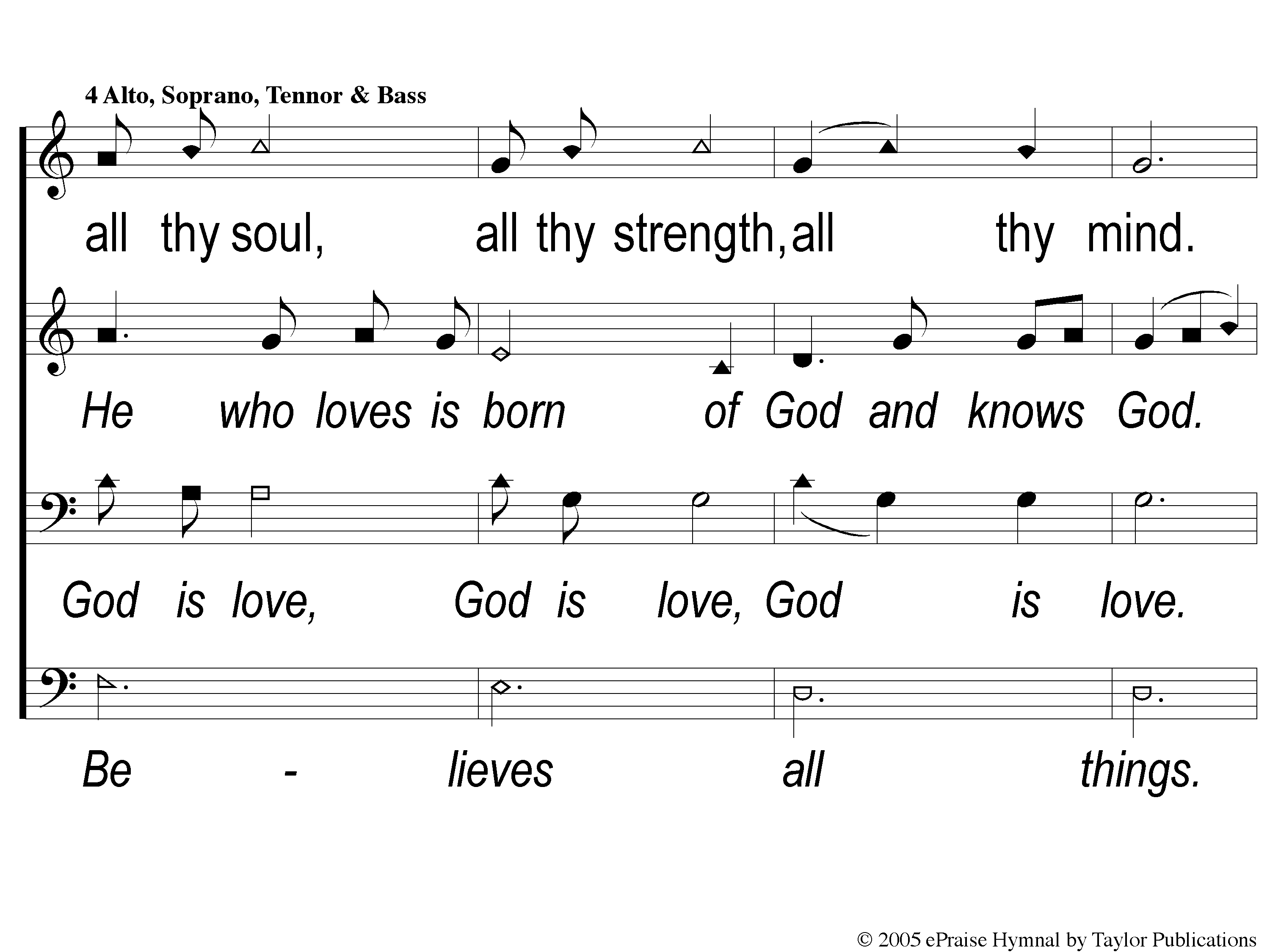 The Greatest Commands
448
4-2 The Greatest Commands-SFP
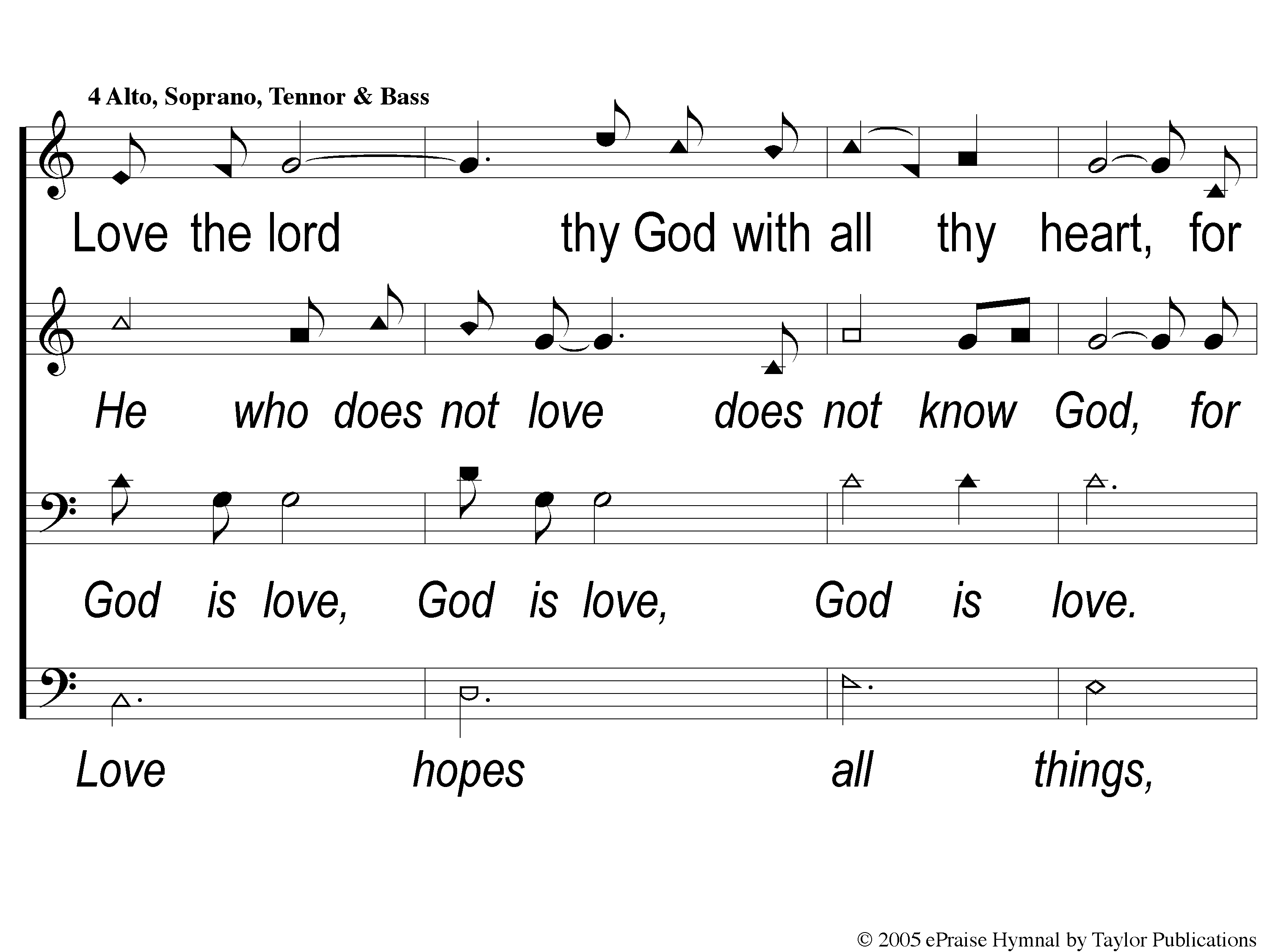 The Greatest Commands
448
4-3 The Greatest Commands-SFP
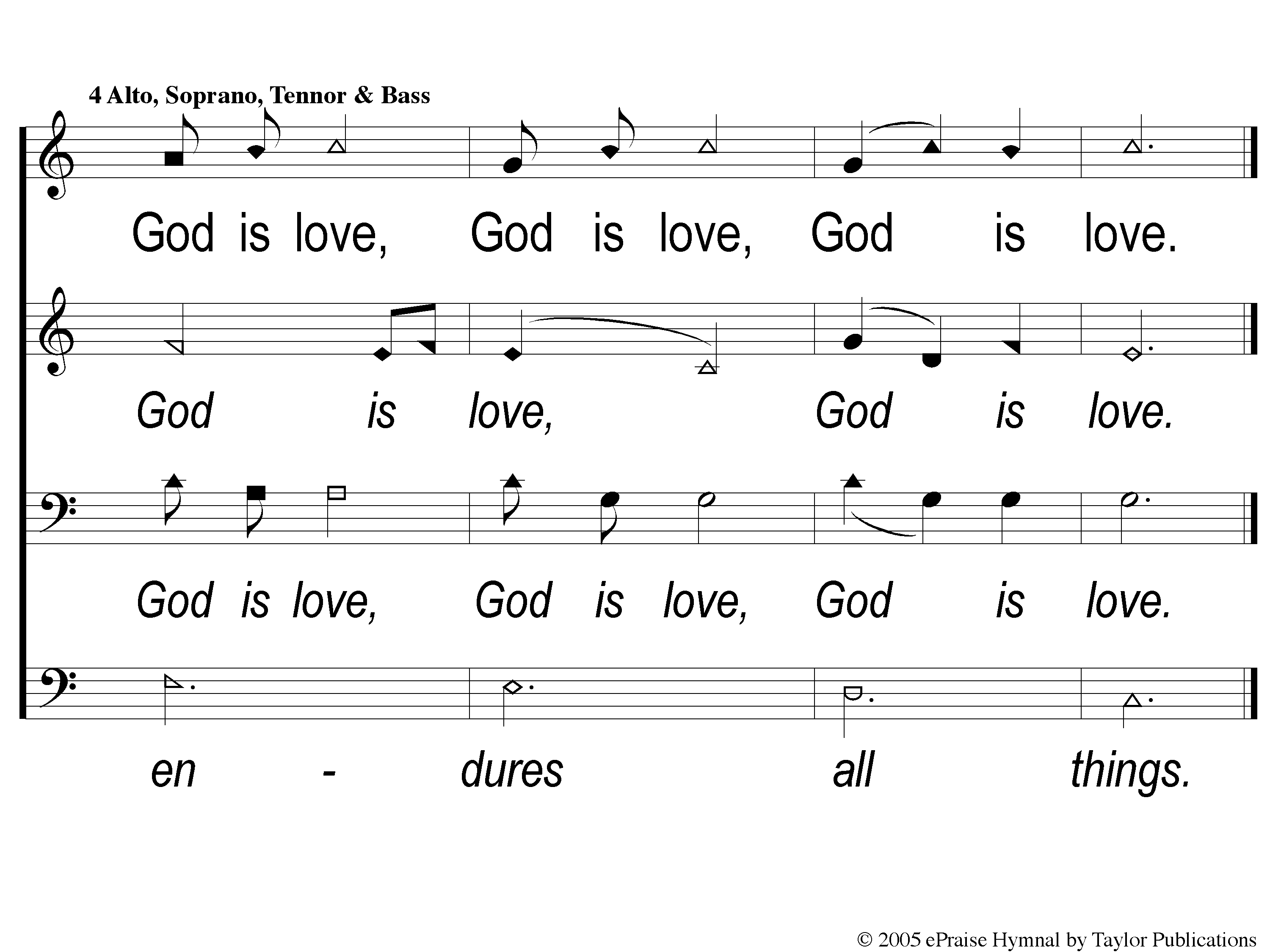 The Greatest Commands
448
4-4 The Greatest Commands-SFP
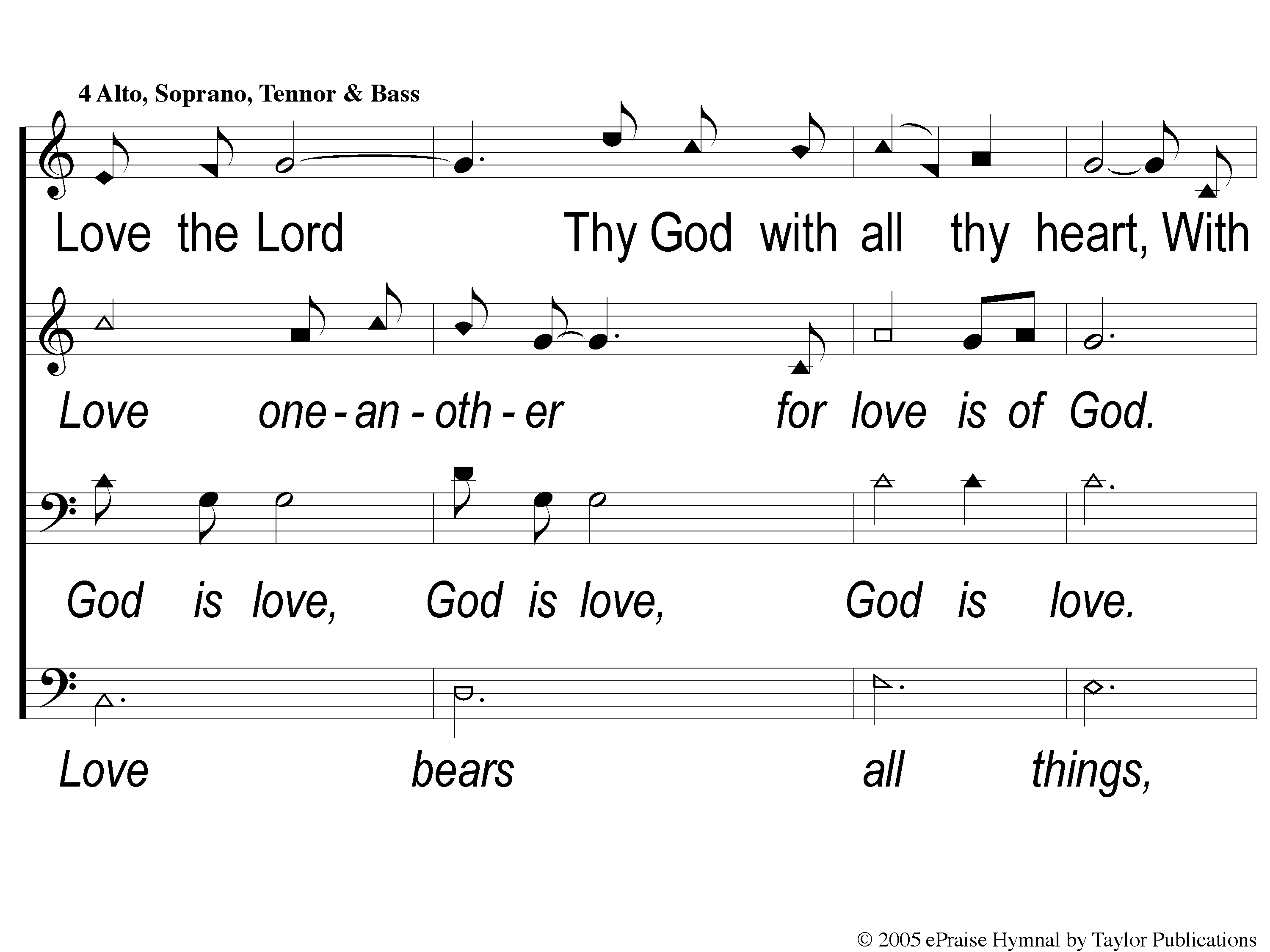 The Greatest Commands
448
4-1 The Greatest Commands-SFP
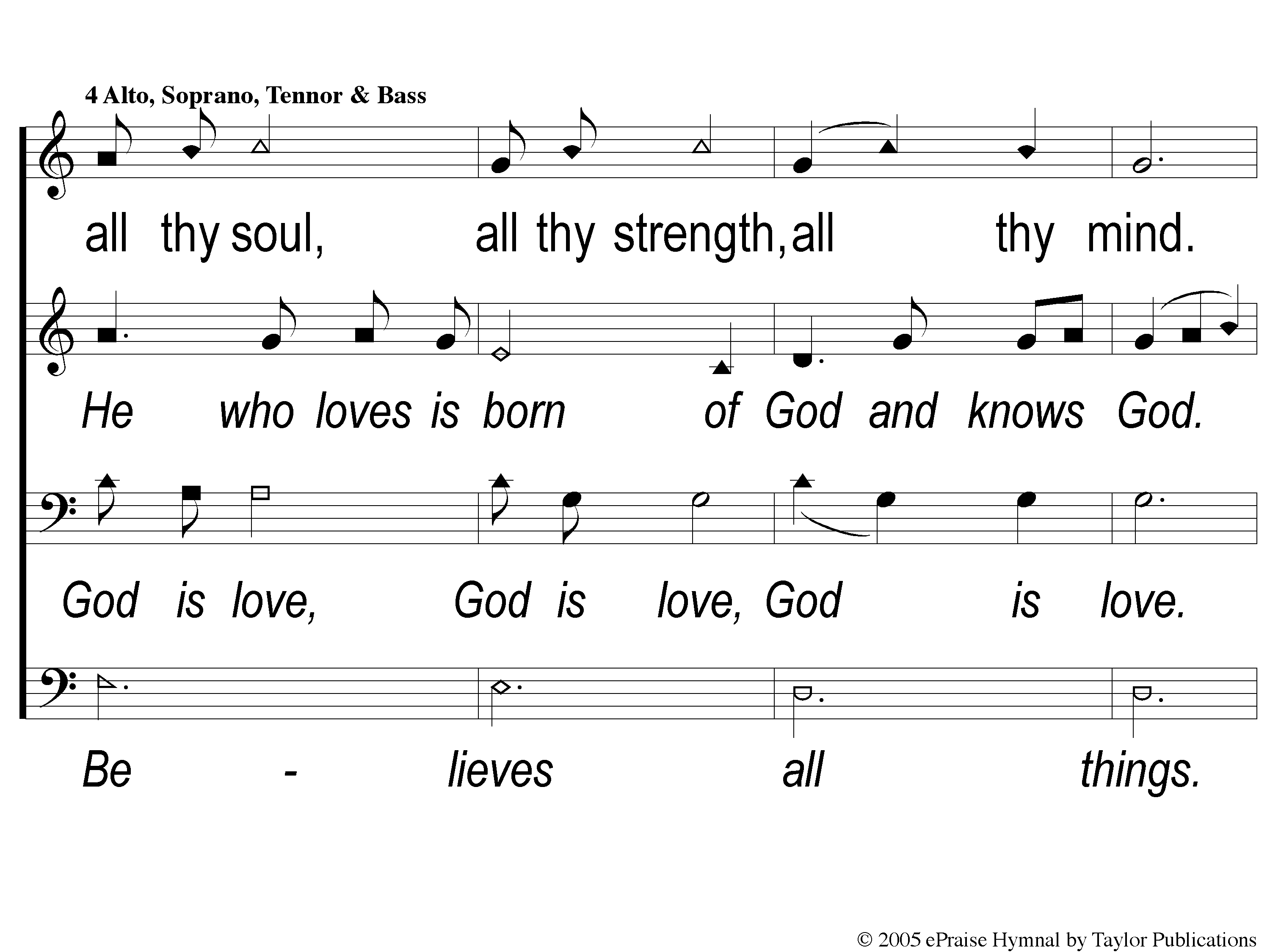 The Greatest Commands
448
4-2 The Greatest Commands-SFP
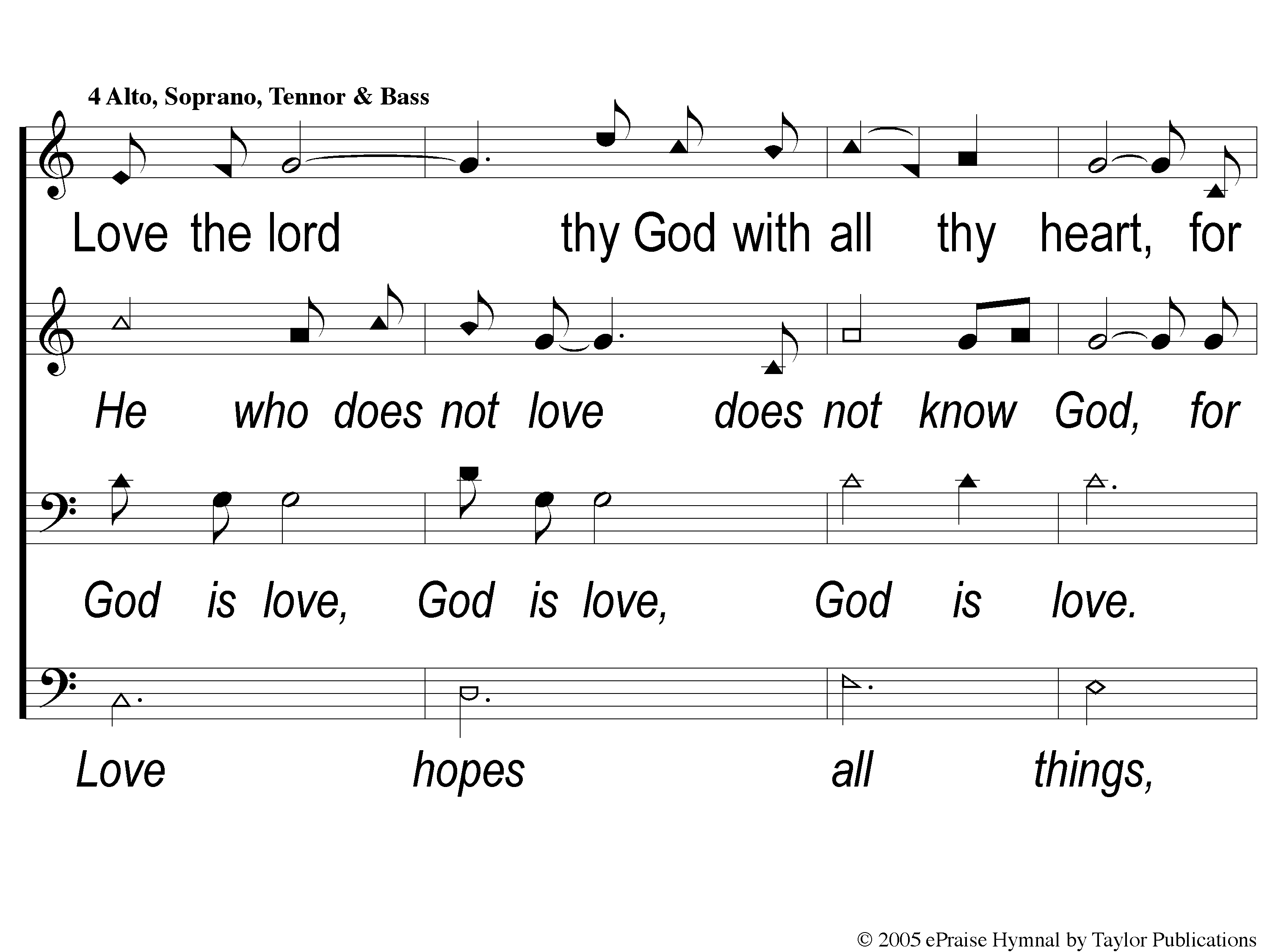 The Greatest Commands
448
4-3 The Greatest Commands-SFP
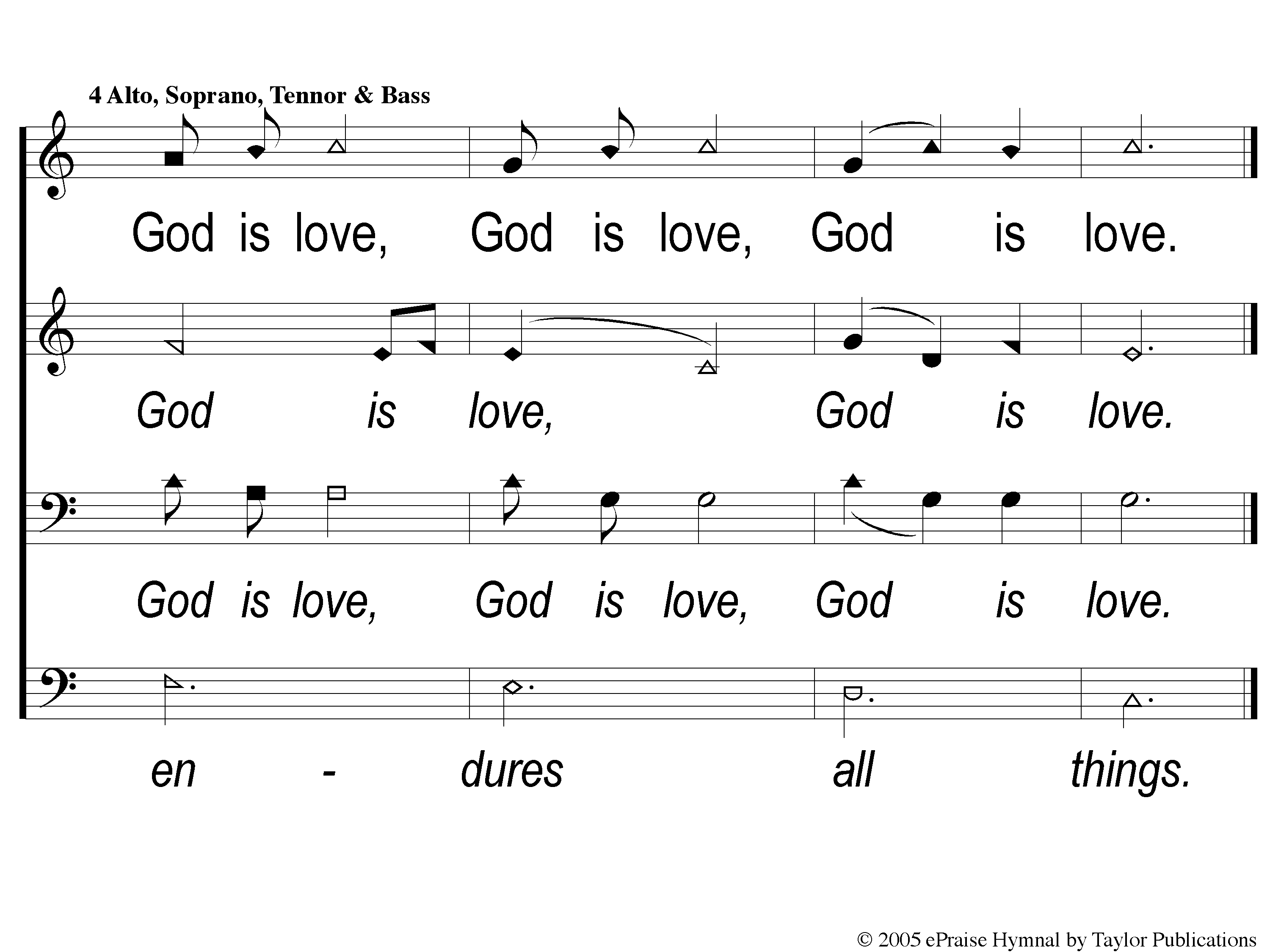 The Greatest Commands
448
4-4 The Greatest Commands-SFP
SCRIPTURE READING:
1 Corinthians 13:1-7
STAND
IN THE LOVE OF GOD
FOUR WORDS
PHILEO
STORGE
EROS
AGAPE
AGAPE
ἀγάπη
AGAPE LOVE
= selfless, universal love for all
Rom. 5:6-8
1 Jn. 4:9-10, 19
3 Key Facts:
1. It Is NOT An Emotion
3 Key Facts:
1. It Is NOT An Emotion
2. It Is NOT An Option
3 Key Facts:
1. It Is NOT An Emotion
2. It Is NOT An Option
3. It Will NOT Occur By Accident
AGAPE LOVE IS…
…Patient
PATIENT
MAKROTHUMEO
Makros = Long, Far, Distant from
Thumos = Anger, Rage
1 Thess. 5:14, Jms. 5:7-8
PATIENT WITH WHOM?
Elders
Preacher/Teachers
Spouse
Children/Parents
New Christians
AGAPE LOVE IS…
…Patient
…Kind
KIND
CHRASTEUOMAI
= to provide something beneficial
for someone
Eph. 4:32, Lk. 6:35
KIND WITH WHOM?
Elders
Preacher/Teachers
Spouse
Children/Parents
New Christians
AGAPE LOVE IS…
…Patient
…Kind
…Not Envious
NOT ENVIOUS
ZELÓO
= strong resentment towards someone;
a desire for another’s possessions
Gal. 5:26, Acts 7:9
NOT ENVIOUS OF WHOM?
Elders
Preacher/Teachers
Spouse
Children/Parents
New Christians
AM I SHOWING
AGAPE LOVE
TO ALL?
WONDERFUL, MERCIFUL SAVIOR
INVITATIONSONG
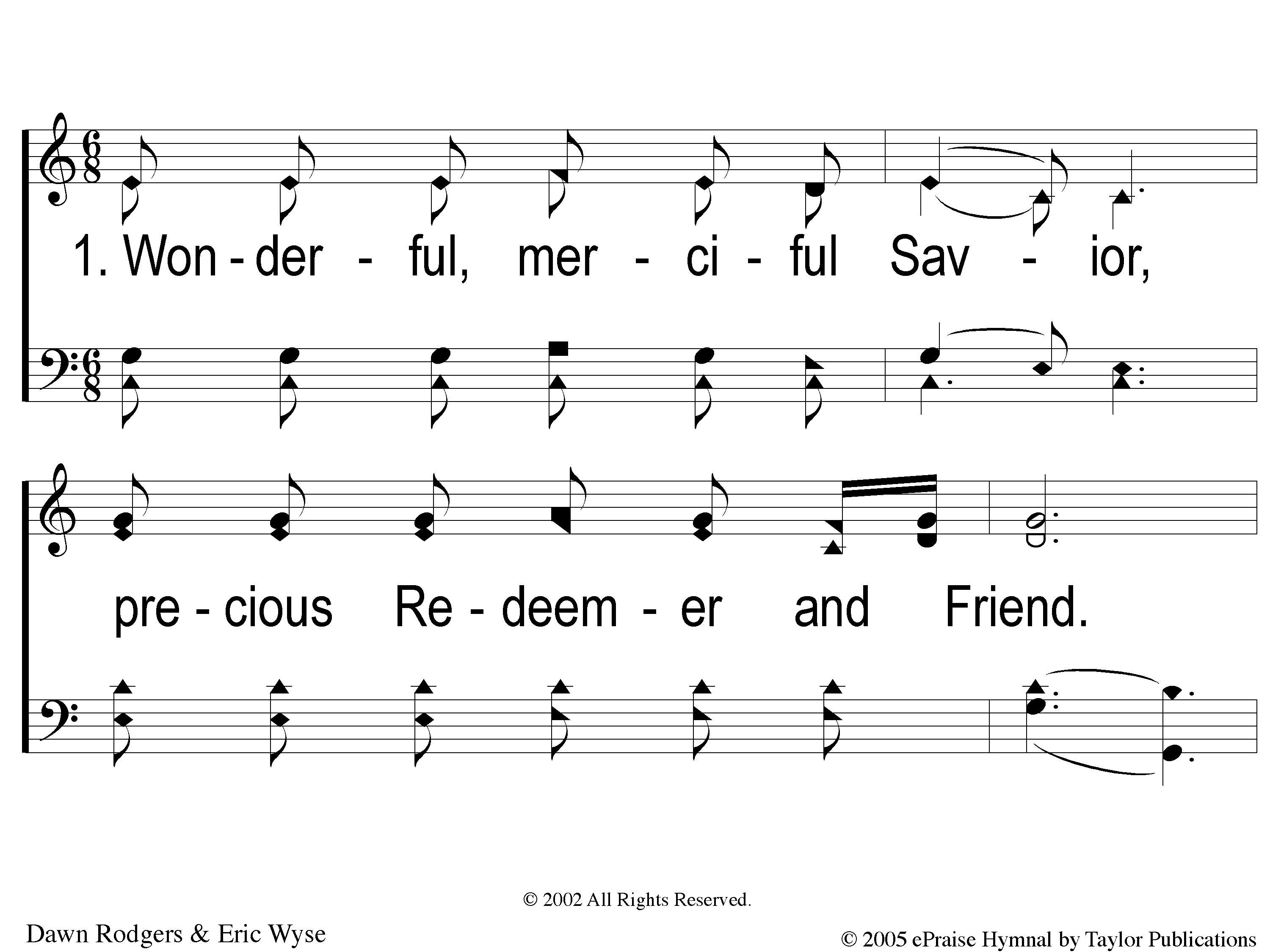 Wonderful, Merciful, Savior
1-1 Wonderful Merciful Savior
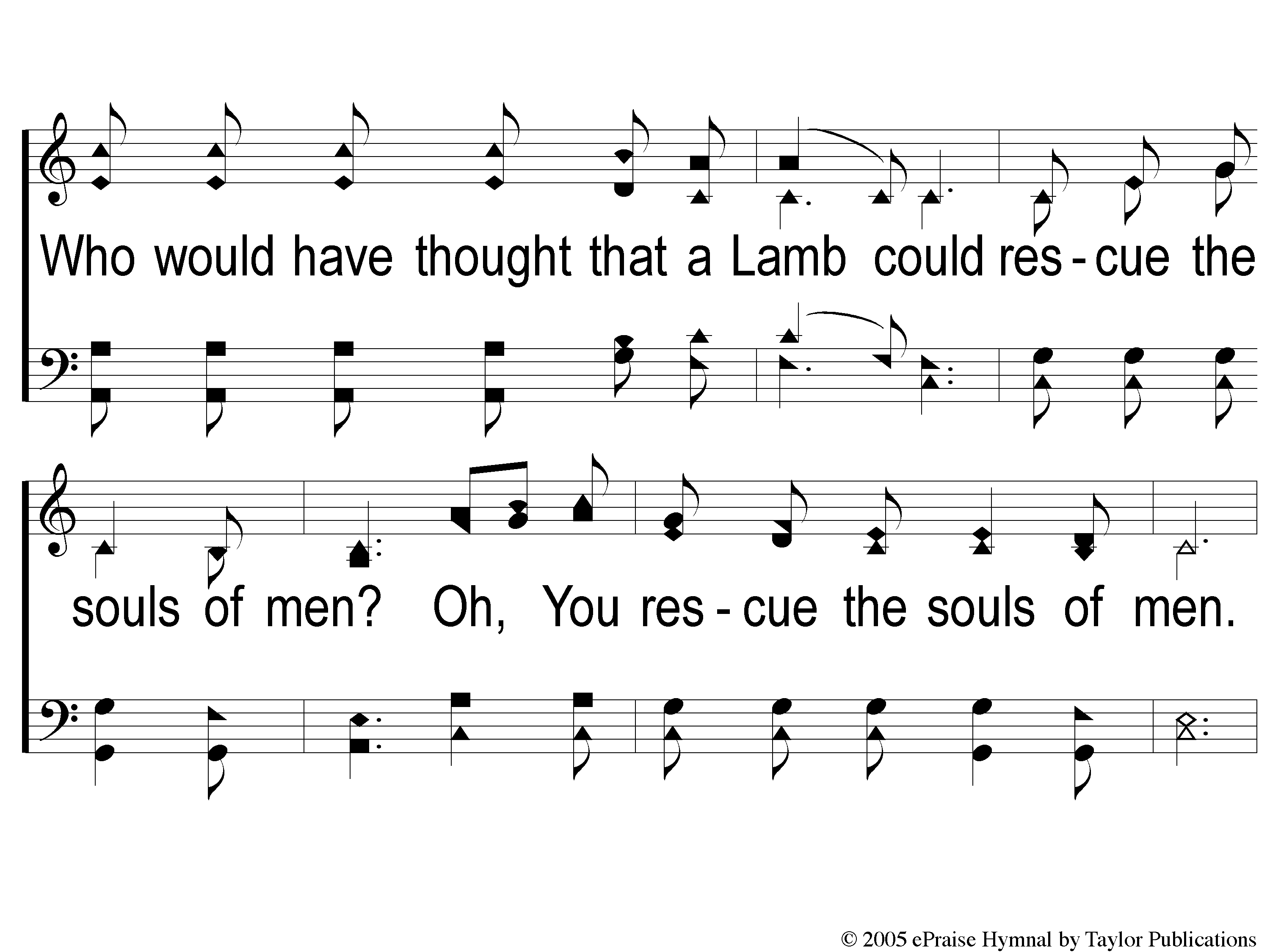 Wonderful, Merciful, Savior
1-2 Wonderful Merciful Savior
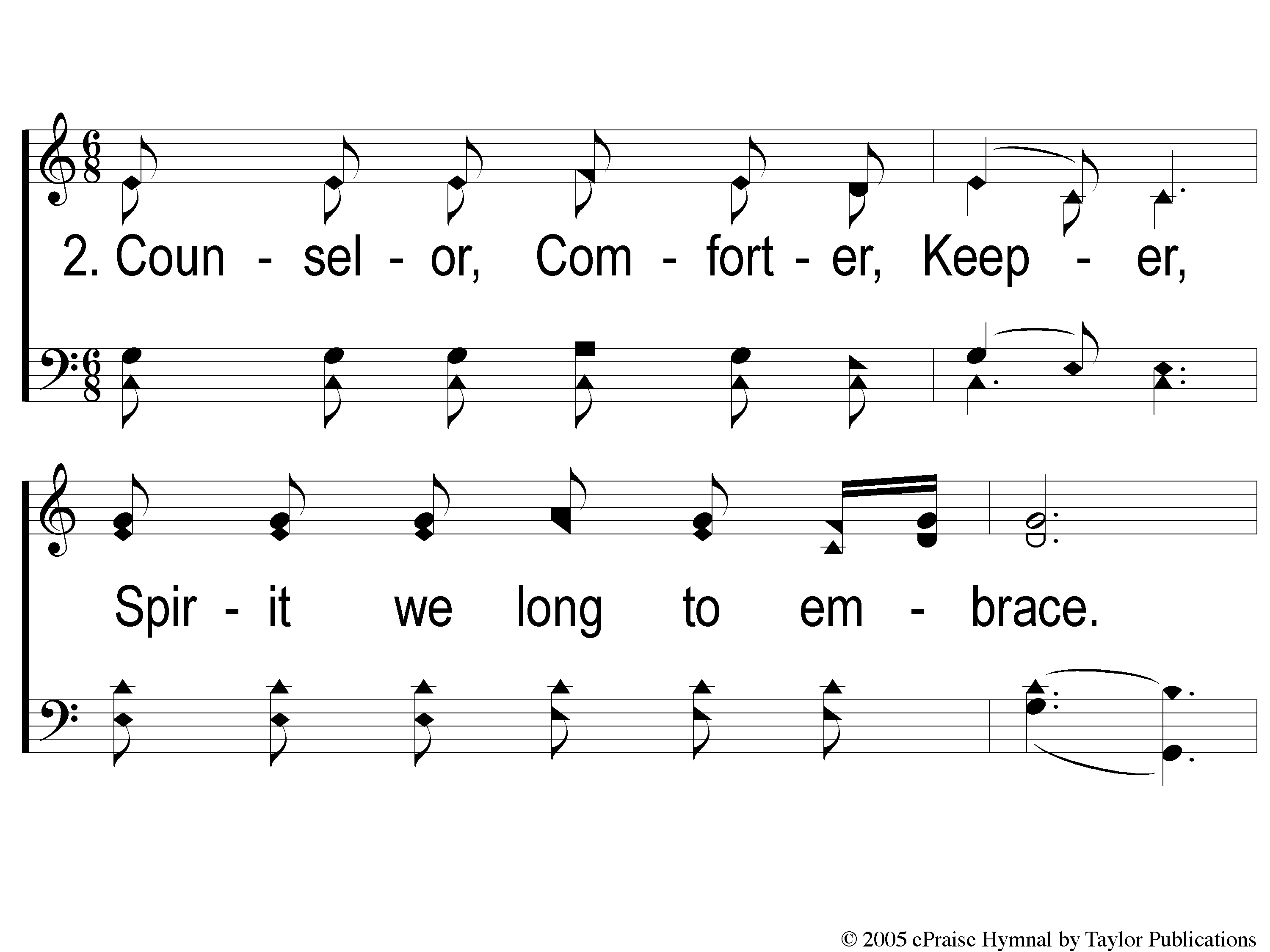 Wonderful, Merciful, Savior
2-1 Wonderful Merciful Savior
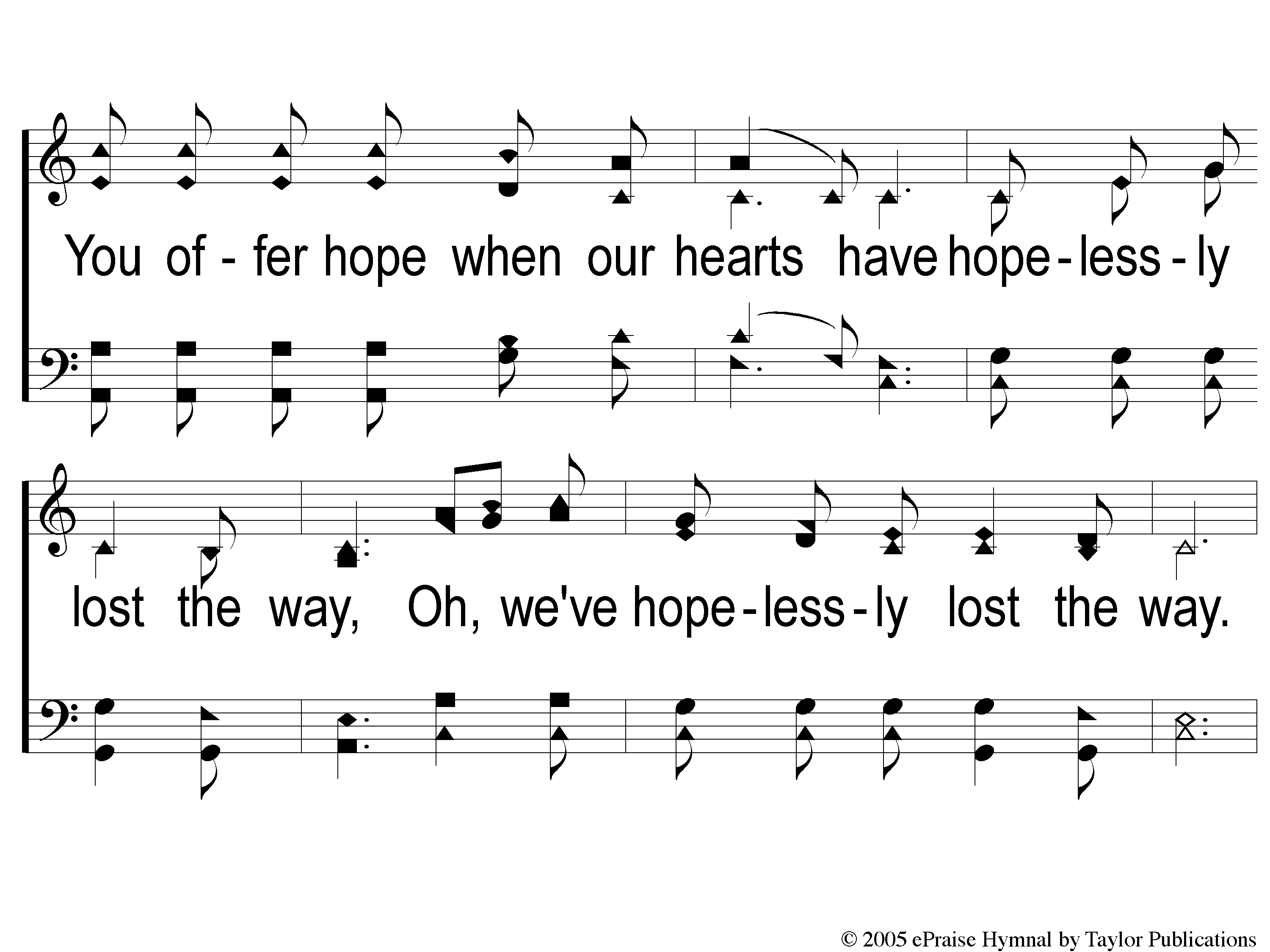 Wonderful, Merciful, Savior
2-2 Wonderful Merciful Savior
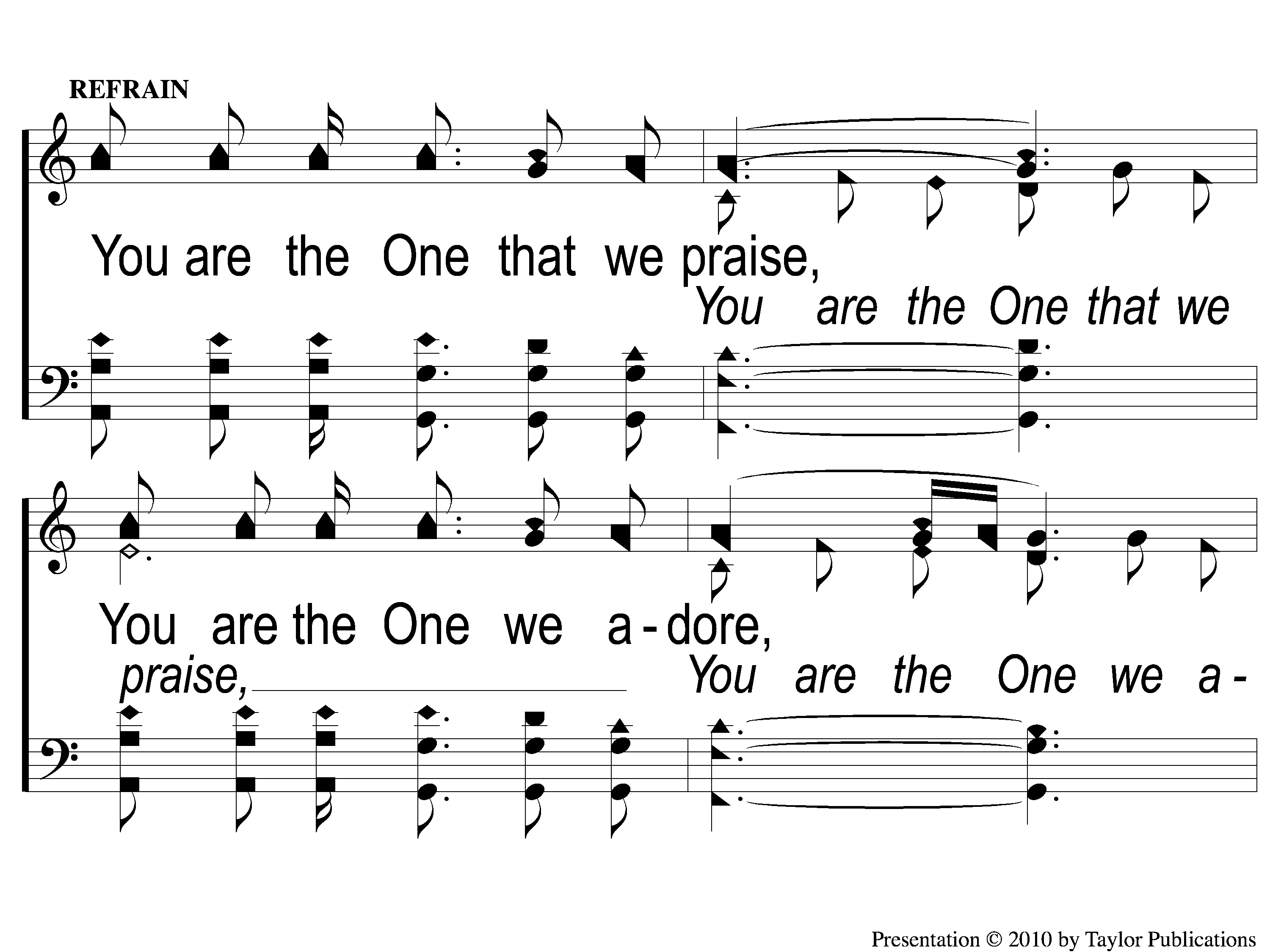 Wonderful, Merciful, Savior
C-1 Wonderful Merciful Savior
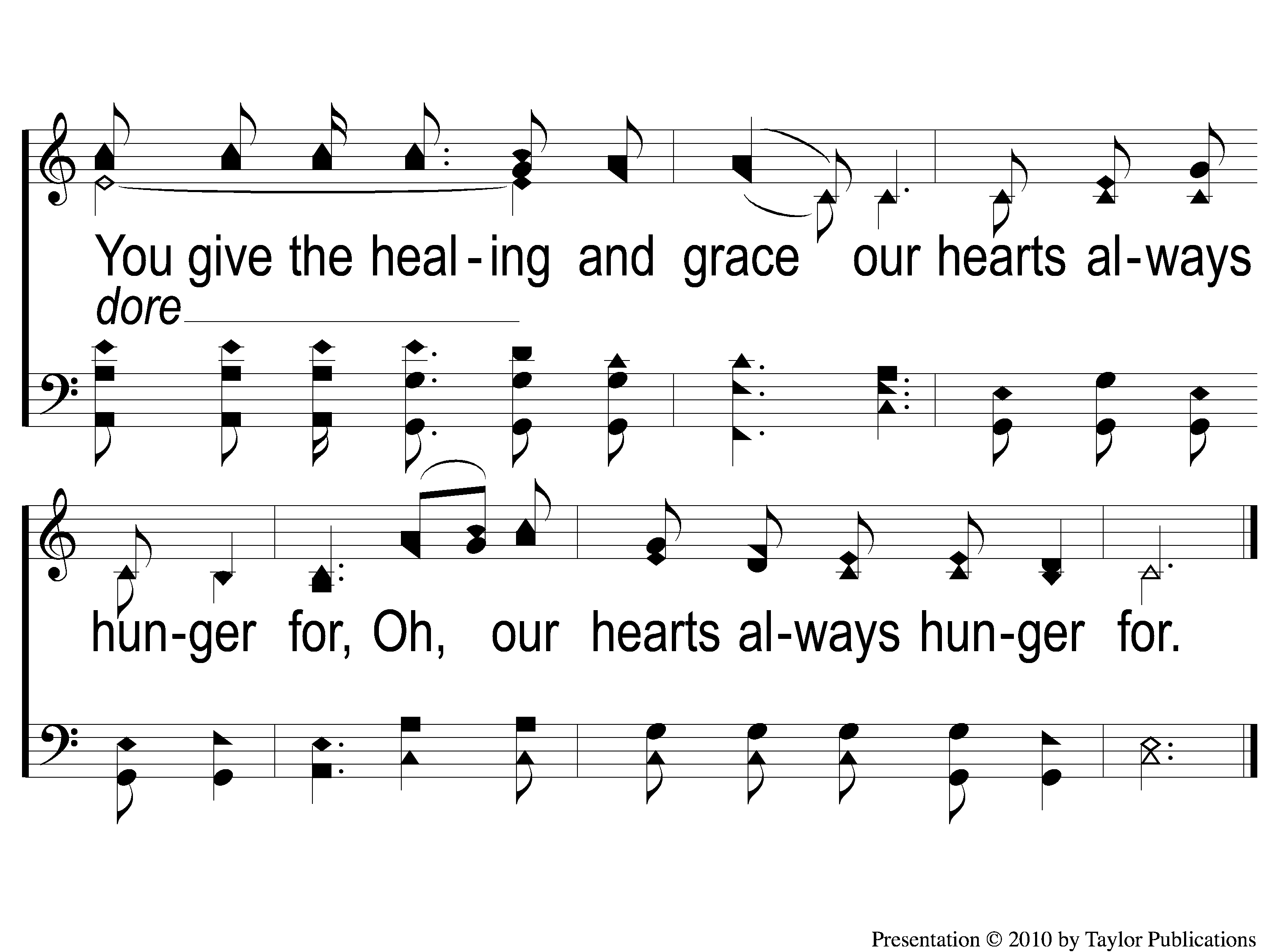 Wonderful, Merciful, Savior
C-2 Wonderful Merciful Savior
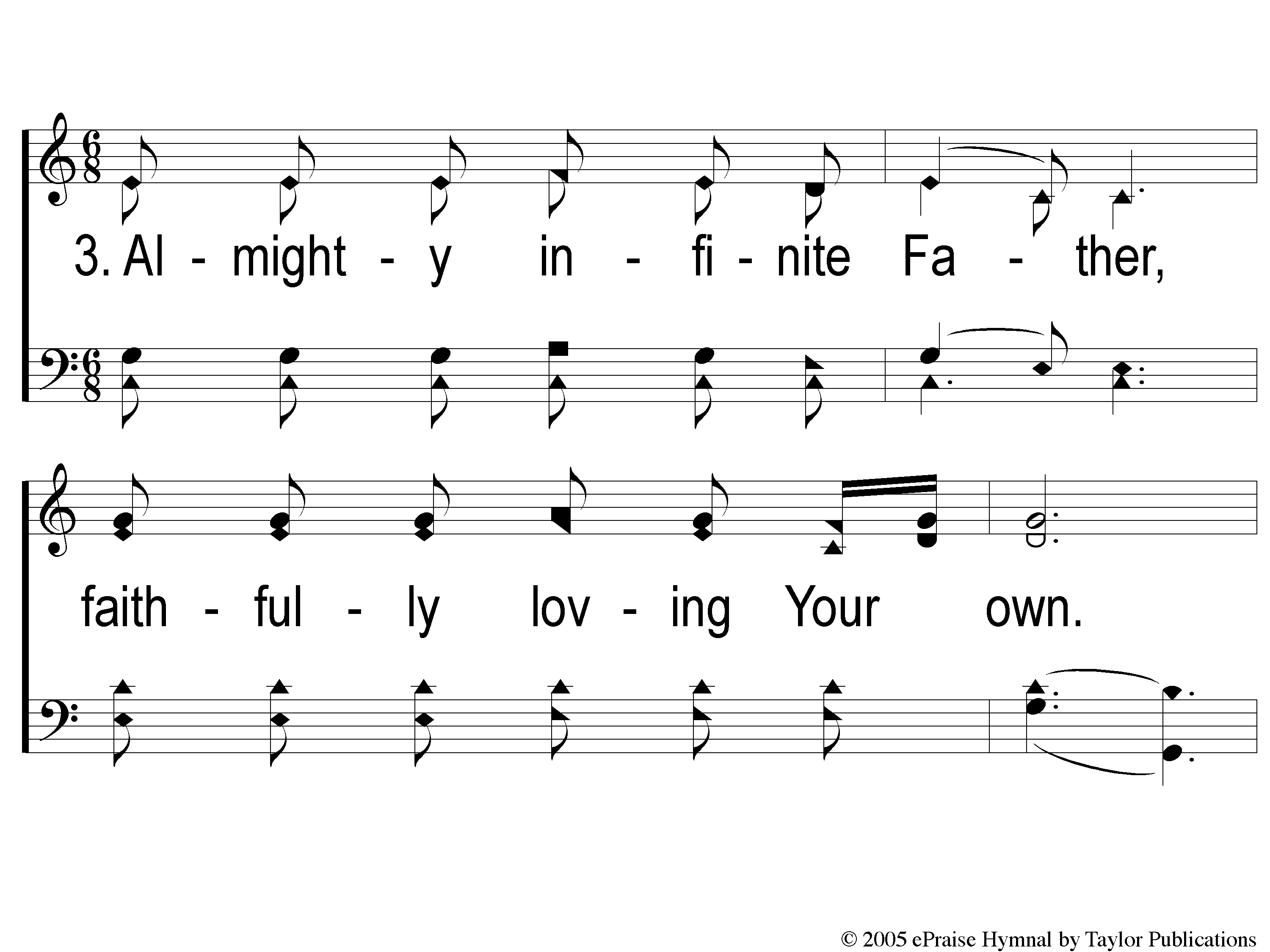 Wonderful, Merciful, Savior
3-1 Wonderful Merciful Savior
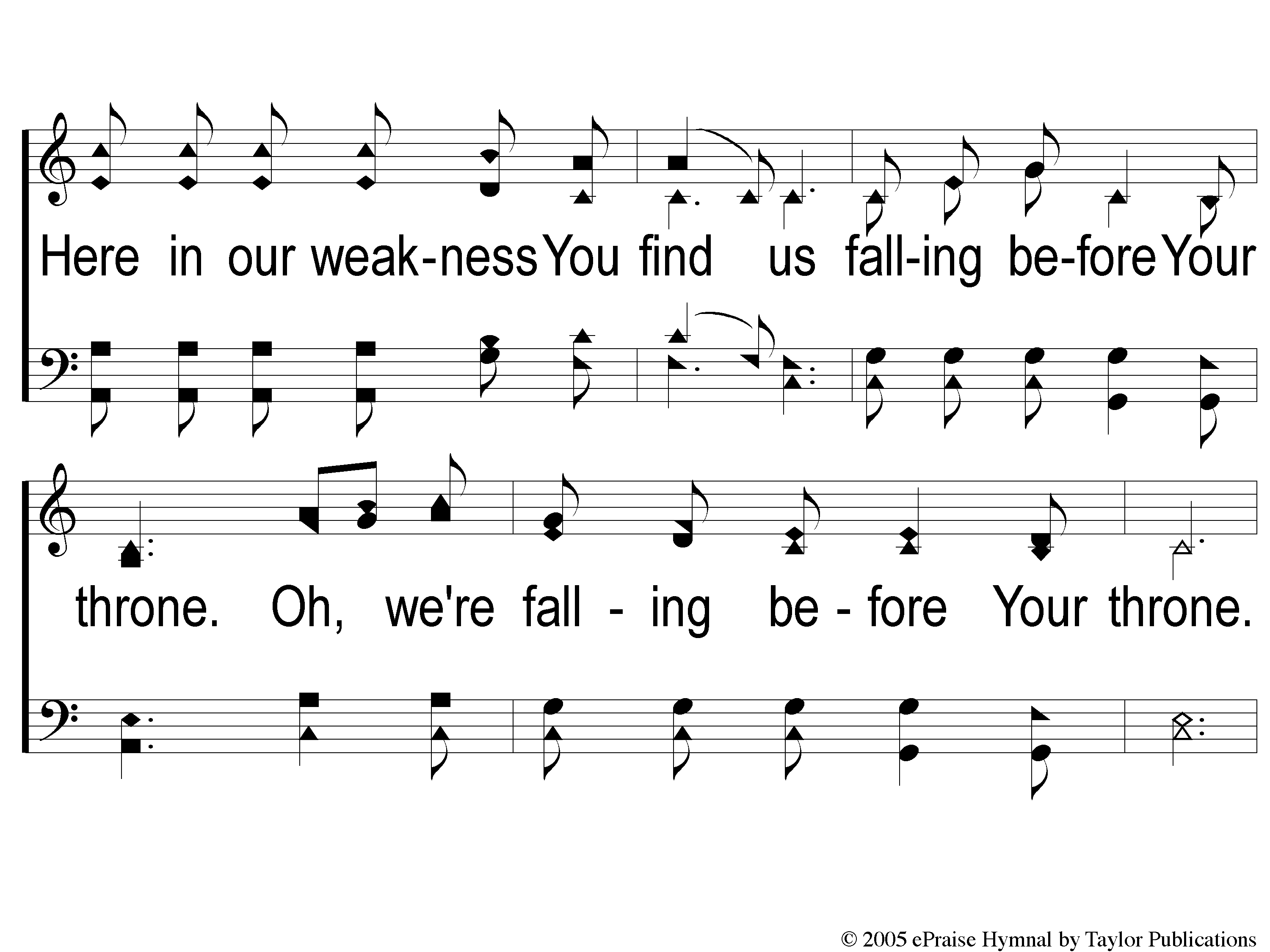 Wonderful, Merciful, Savior
3-2 Wonderful Merciful Savior
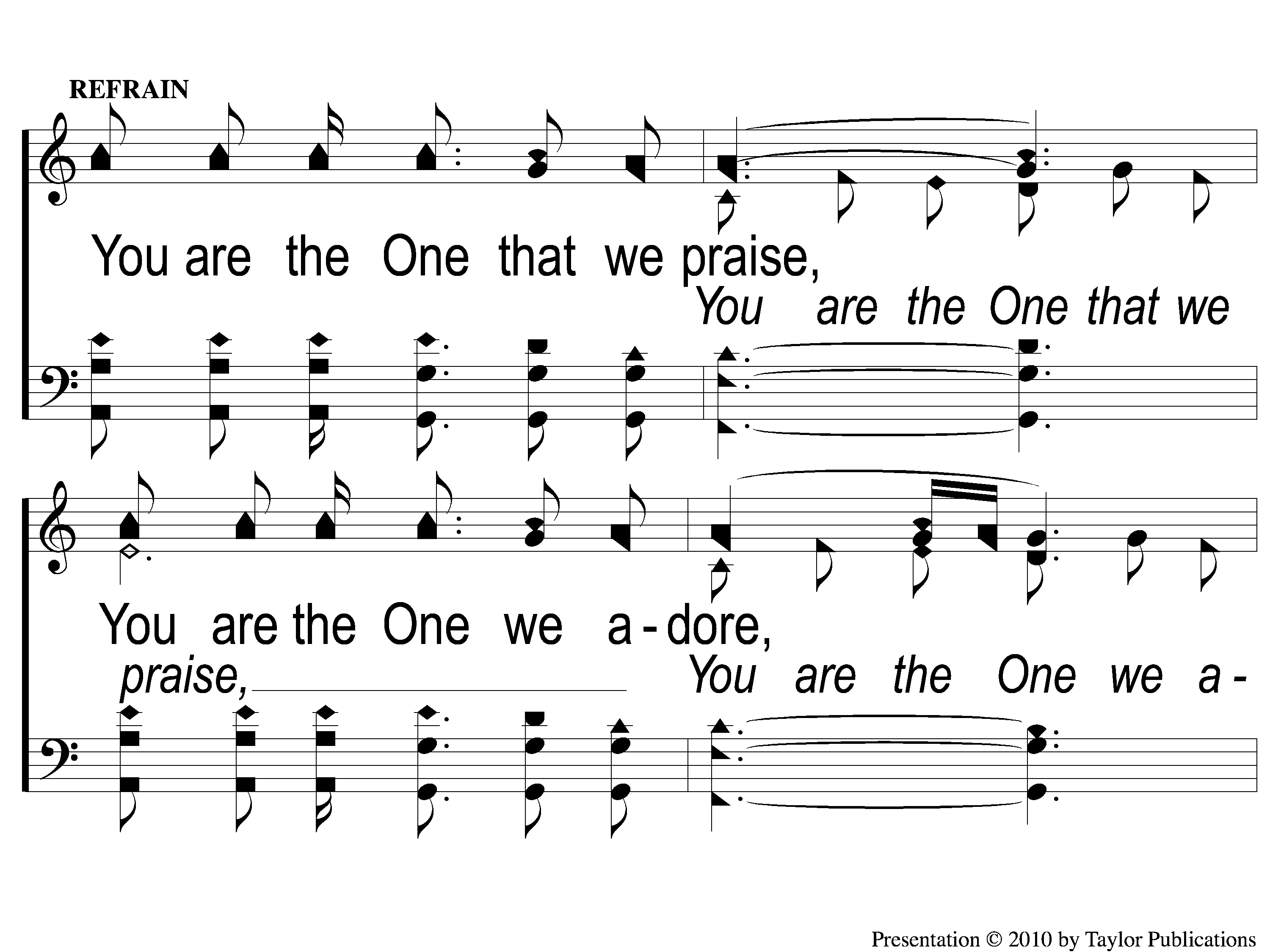 Wonderful, Merciful, Savior
C-1 Wonderful Merciful Savior
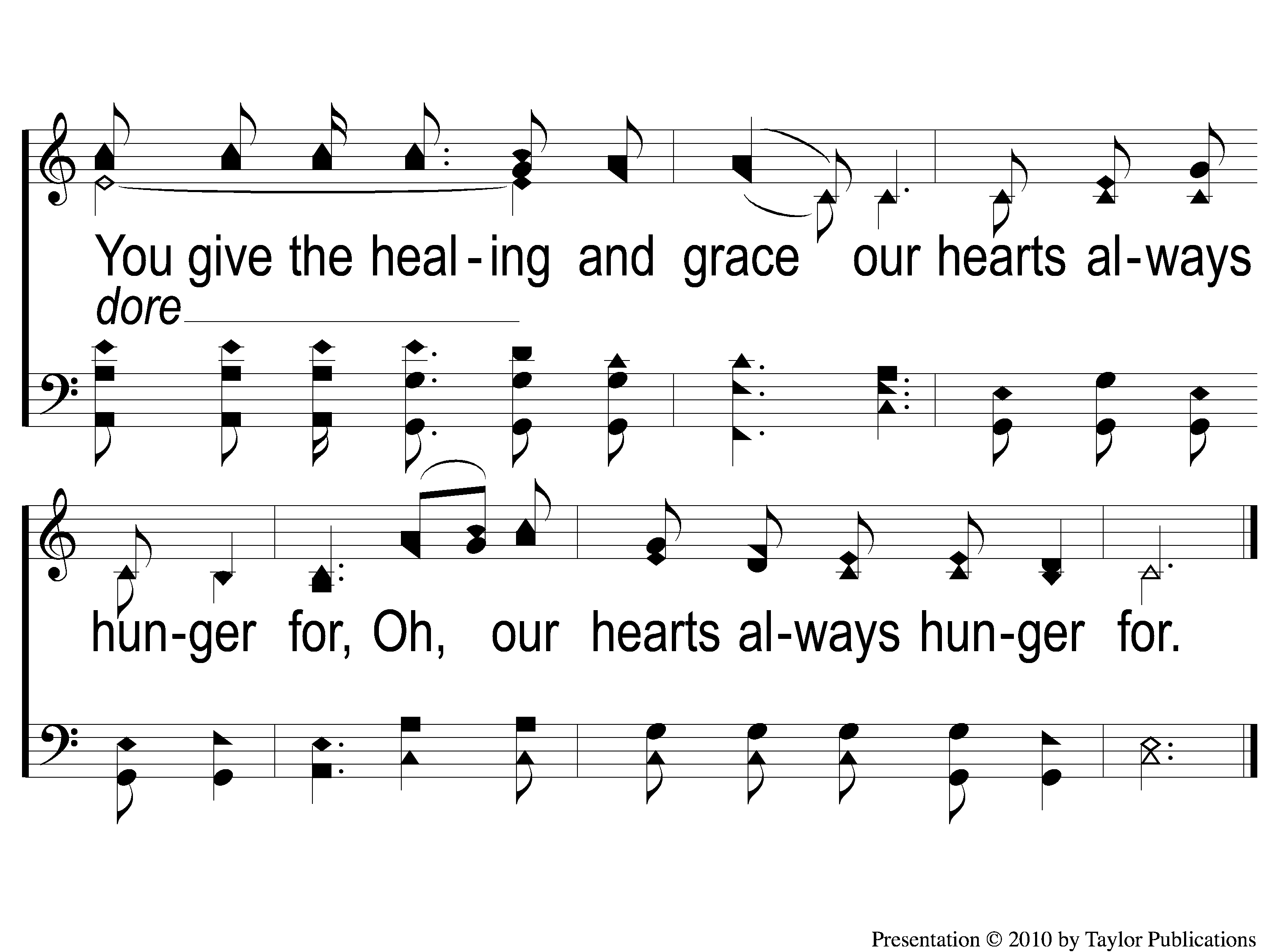 Wonderful, Merciful, Savior
C-2 Wonderful Merciful Savior
2 CORINTHIANS 8:12
“For if there is first a willing mind, it is accepted according to what one has, and not according to what he does not have.”
THE OFFERING
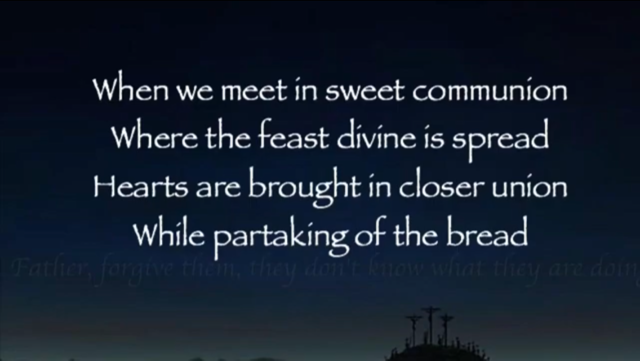 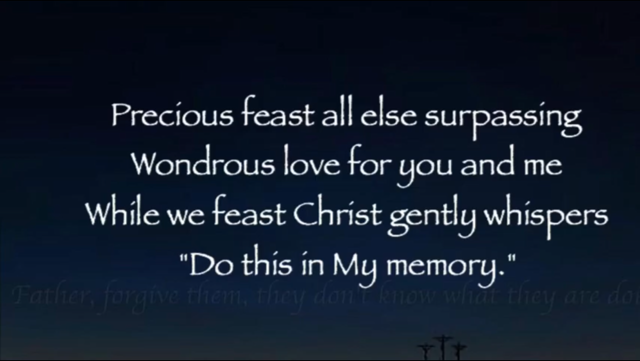 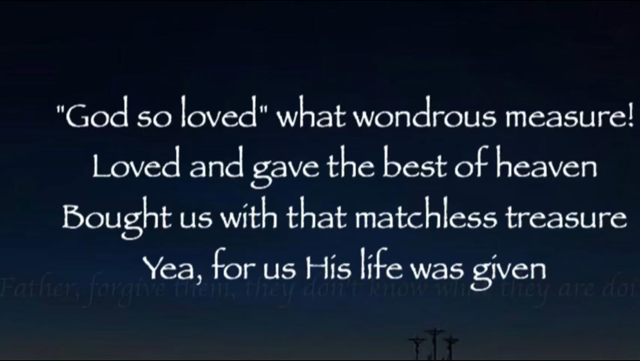 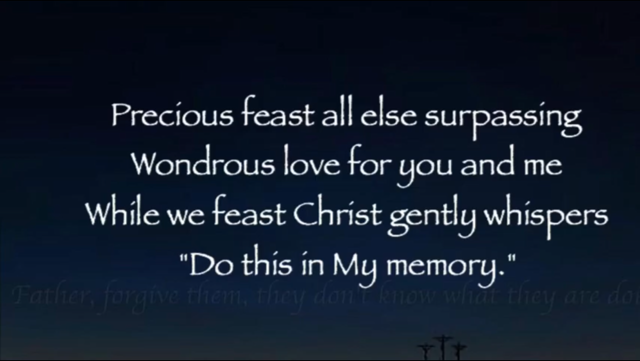 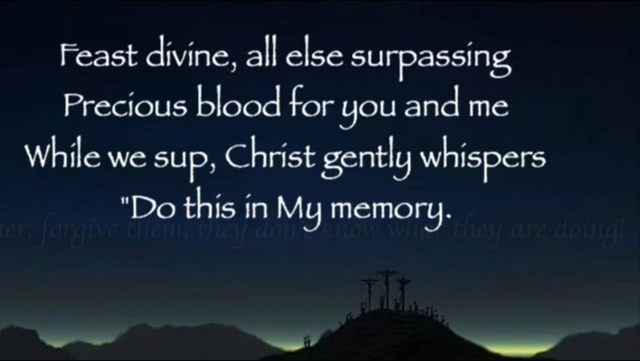 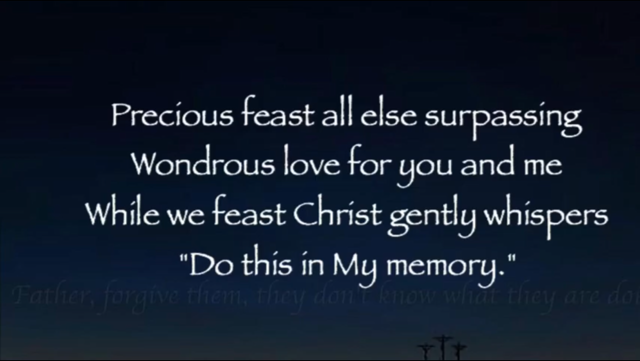 THE LORD’S SUPPER
ACTS 20:7
ISAIAH 53:1-3
“Who has believed our report? And to whom has the arm of the Lord been revealed? For He shall grow up before Him as a tender plant, And as a root out of dry ground.
He has no form or comeliness; And when we see Him, There is no beauty that we should desire Him. He is despised and rejected by men, A Man of sorrows and acquainted with grief. And we hid, as it were, our faces from Him; He was despised, and we did not esteem Him.”
THE UNLEAVENED BREAD
ISAIAH 53:4-5
“Surely He has borne our griefs
And carried our sorrows;
Yet we esteemed Him stricken,
Smitten by God, and afflicted.
But He was wounded for our transgressions,
He was bruised for our iniquities;
The chastisement for our peace was upon Him,
And by His stripes we are healed.”
THE FRUITOF THE VINE
CLOSING
PRAYER
NO TEARS IN HEAVEN
#882
SONG
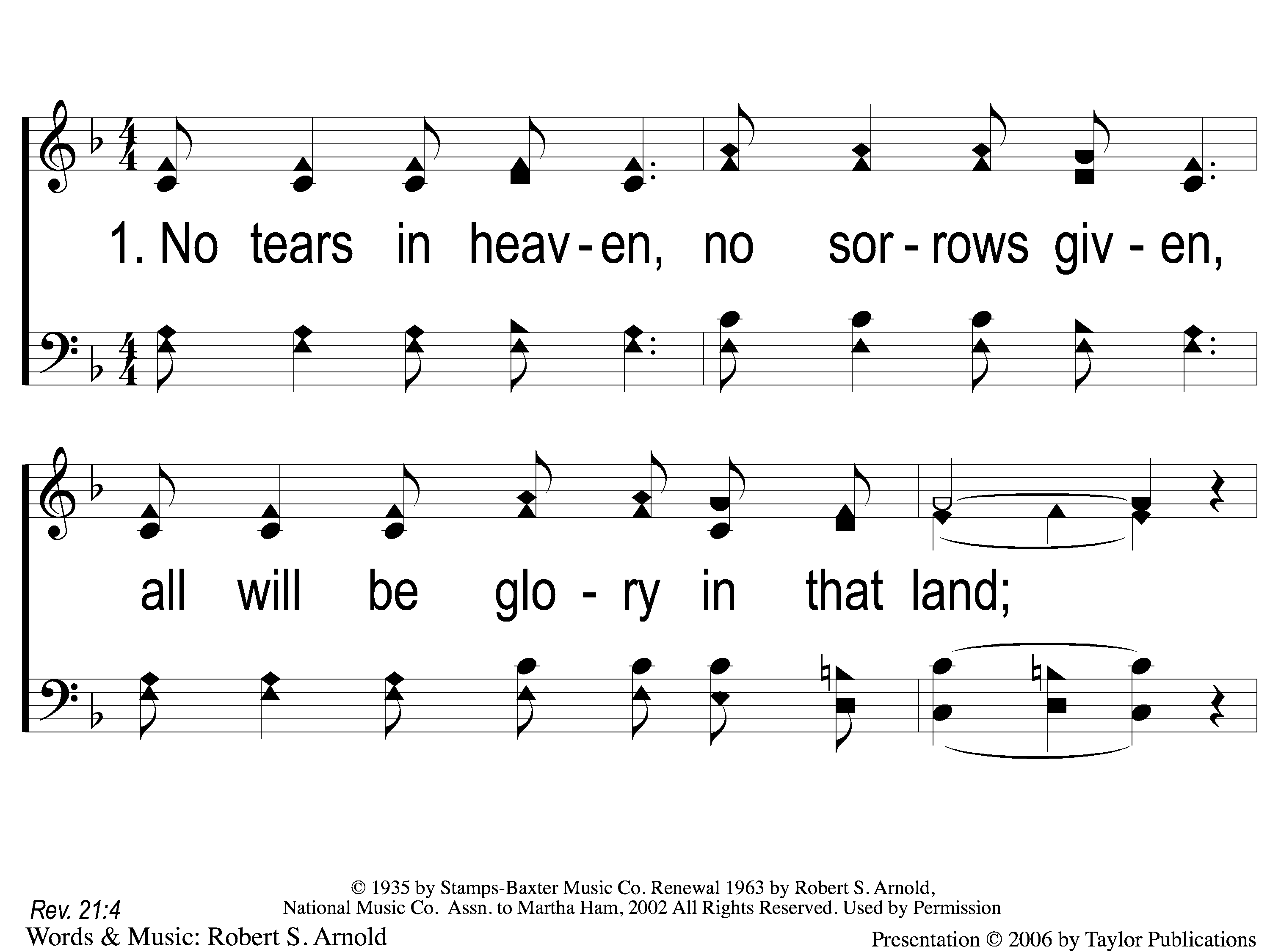 No Tears In Heaven
882
1-1 No Tears in Heaven
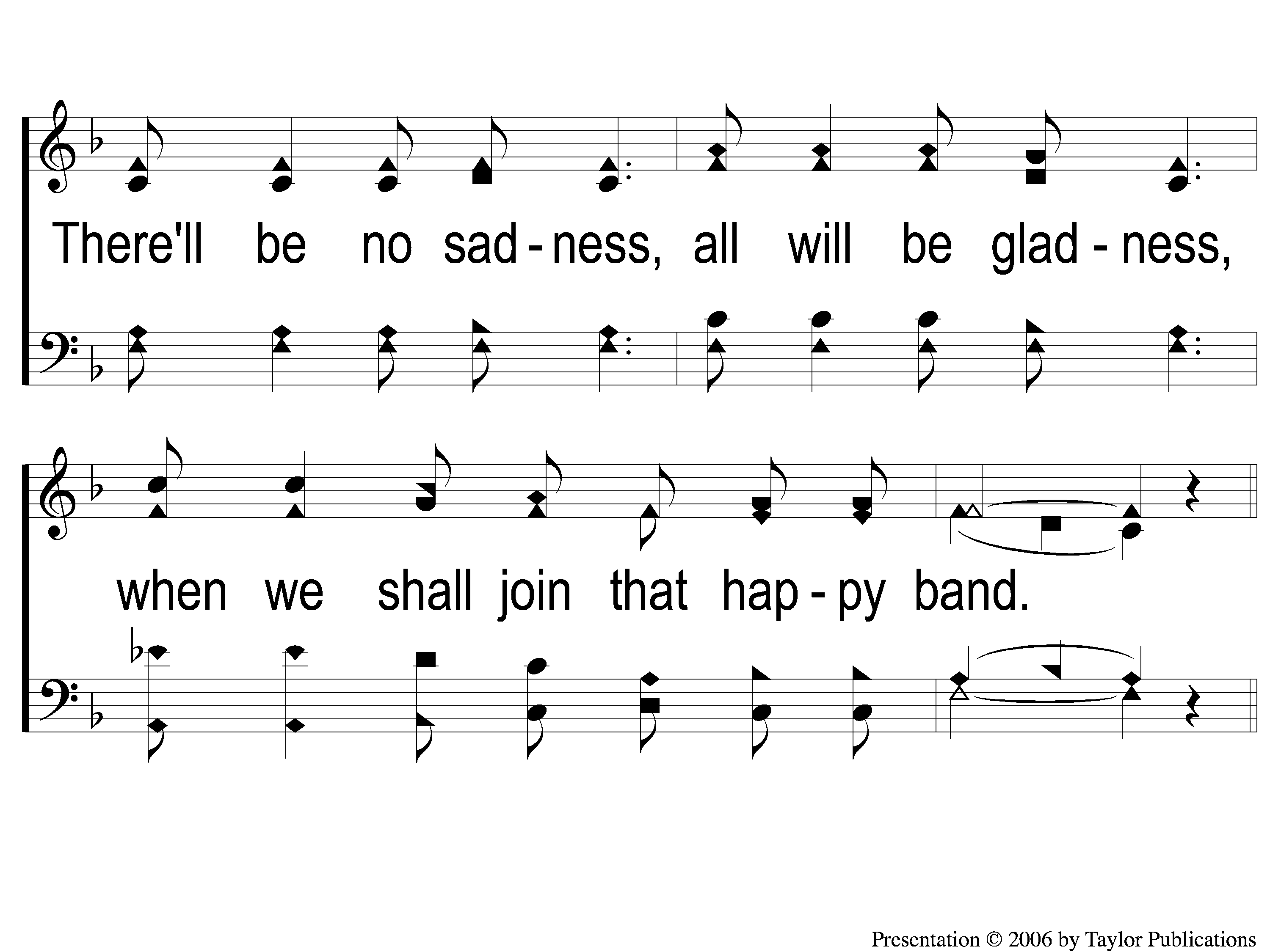 No Tears In Heaven
882
1-2 No Tears in Heaven
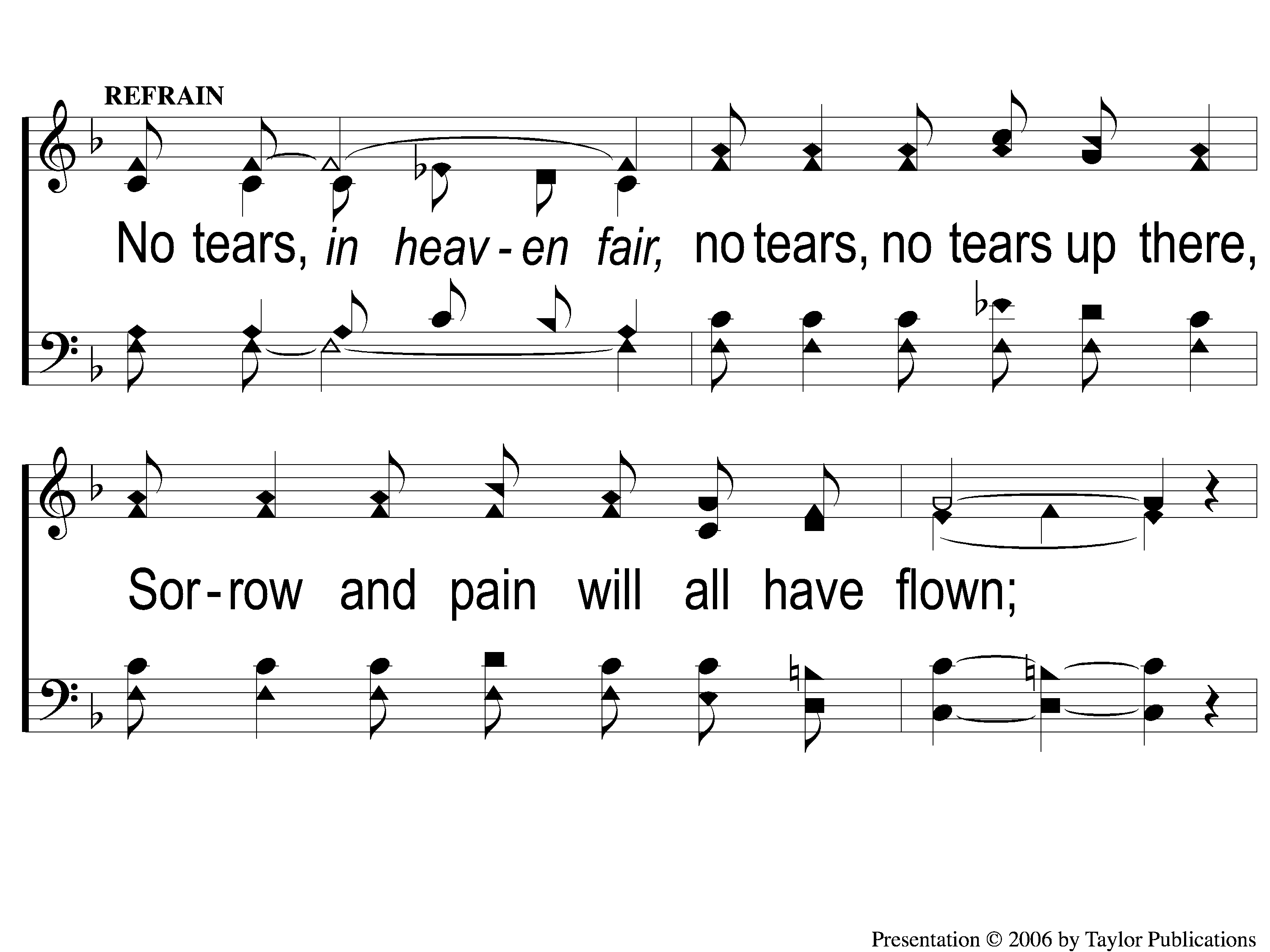 No Tears In Heaven
882
C-1 No Tears in Heaven
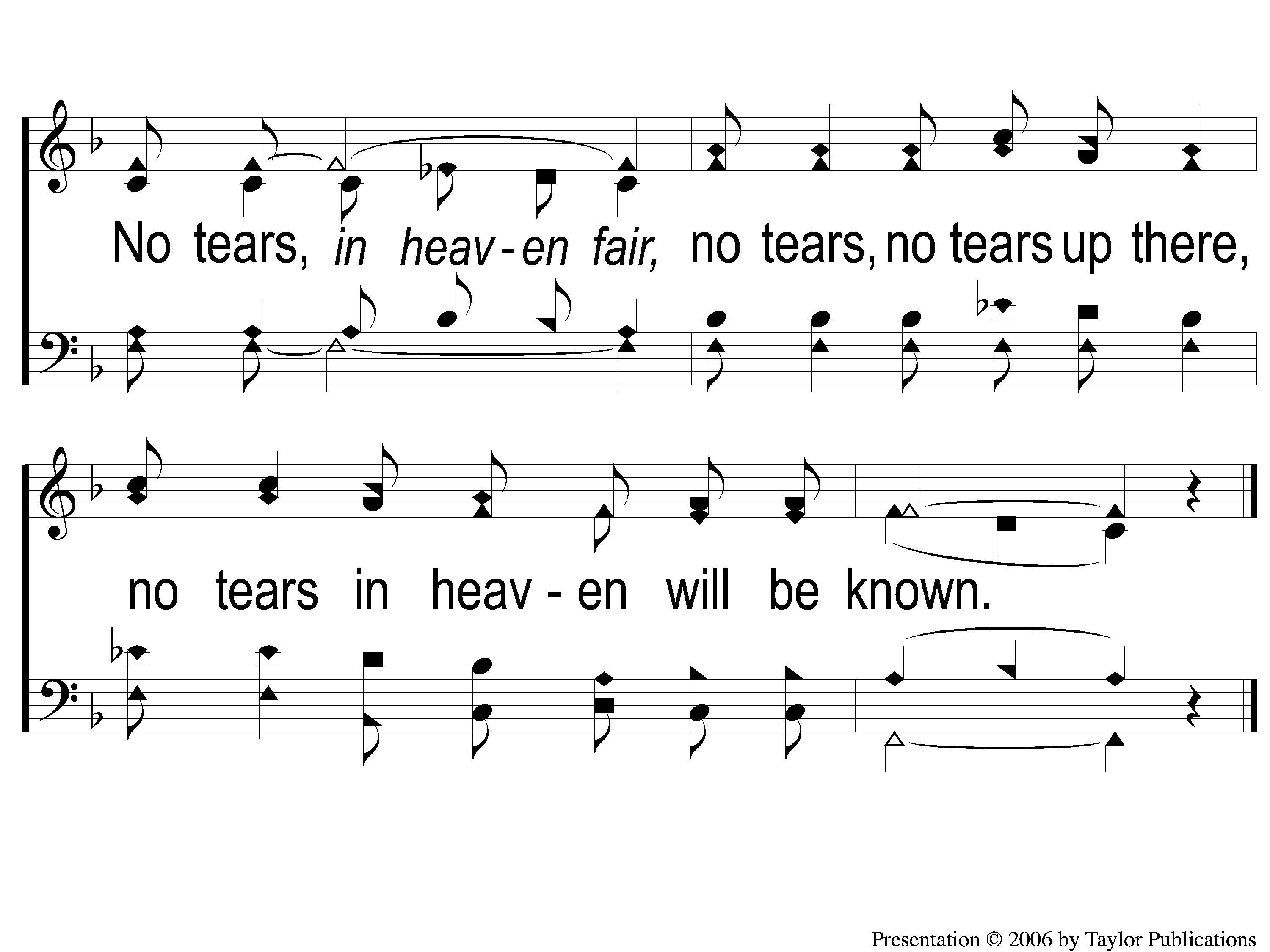 No Tears In Heaven
882
C-2 No Tears in Heaven
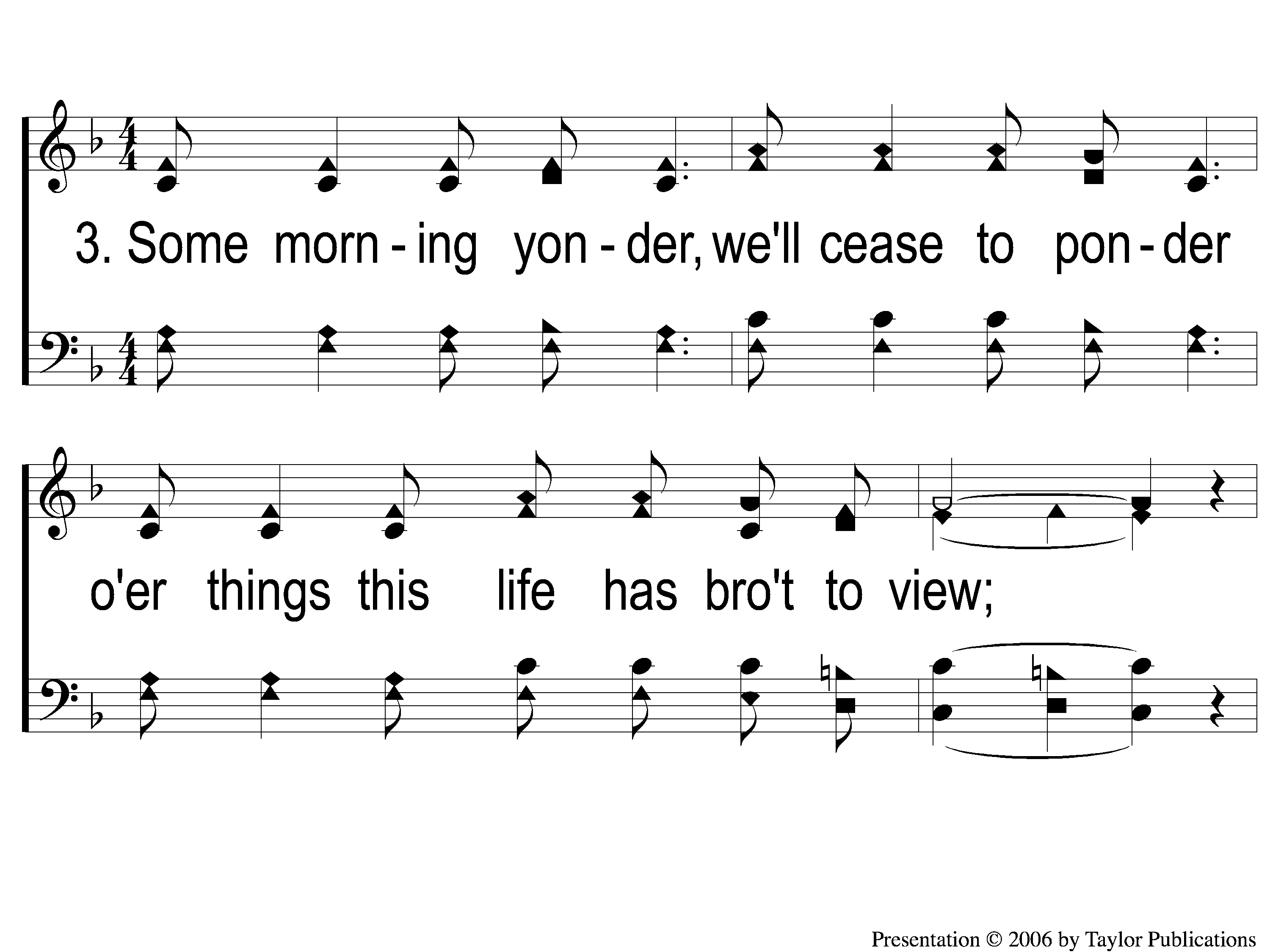 No Tears In Heaven
882
3-1 No Tears in Heaven
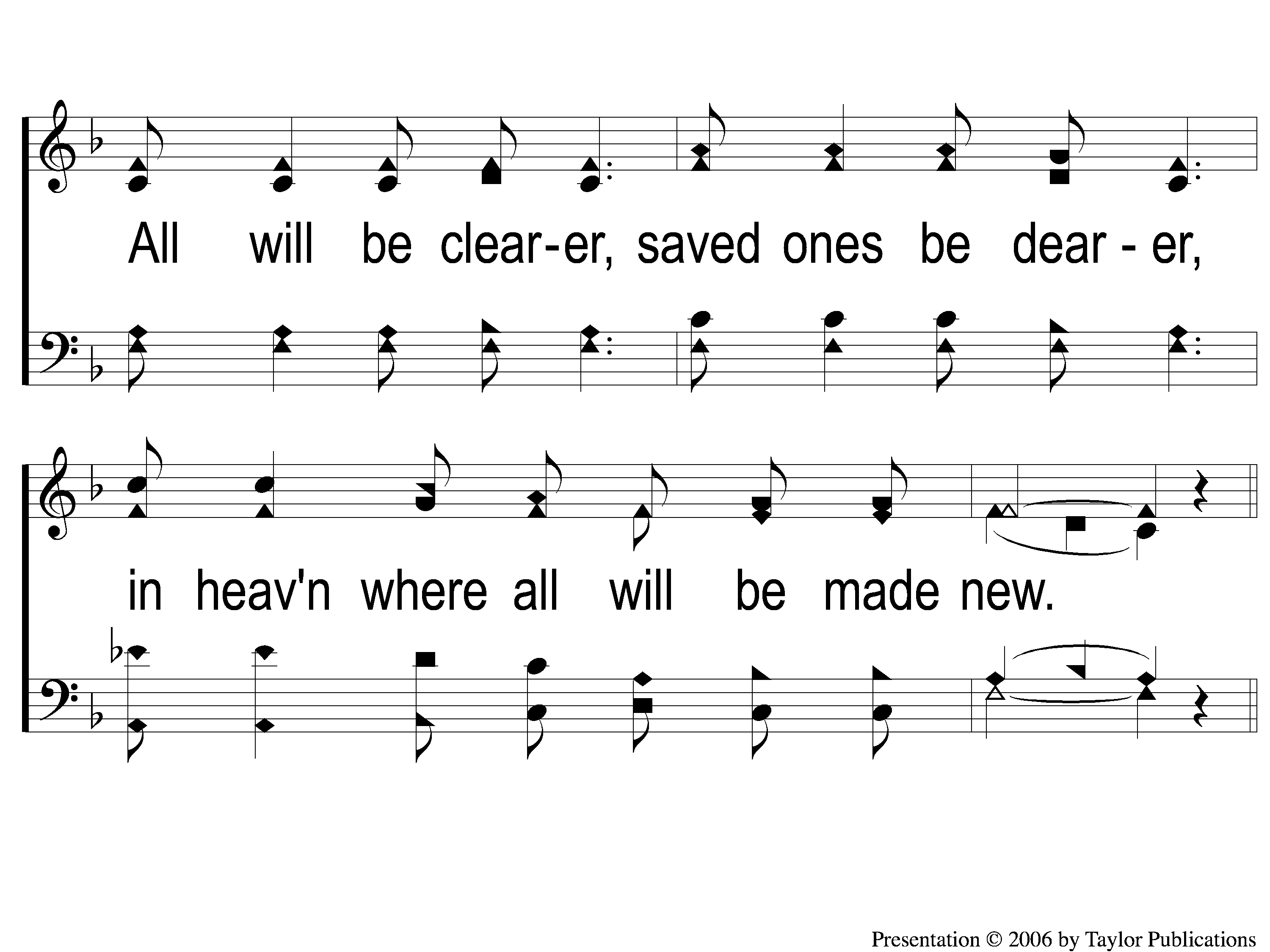 No Tears In Heaven
882
3-2 No Tears in Heaven
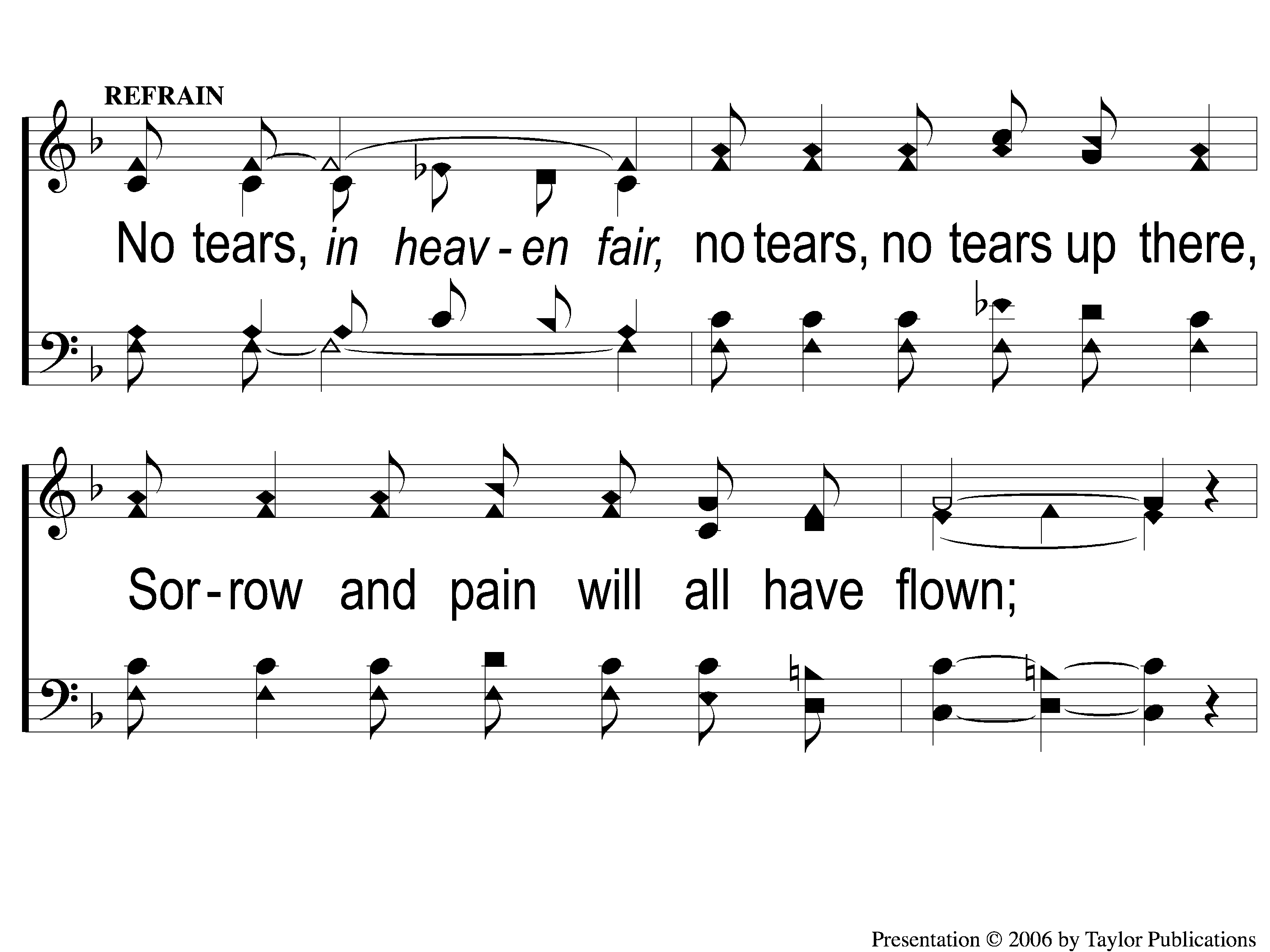 No Tears In Heaven
882
C-1 No Tears in Heaven
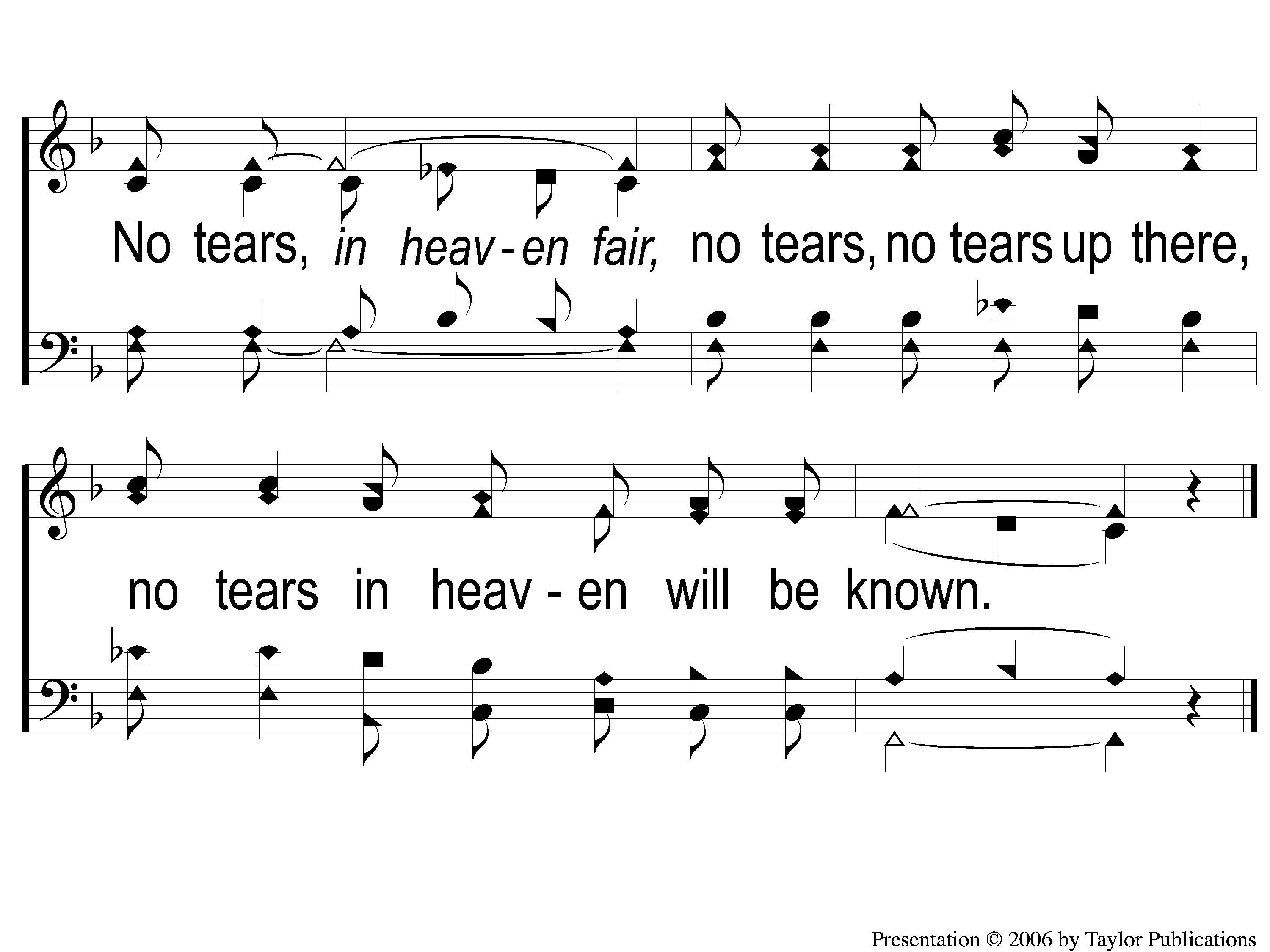 No Tears In Heaven
882
C-2 No Tears in Heaven
TONIGHT’S LESSON:
DEFINING AGAPE (PART 2)
@ 6:00 PM